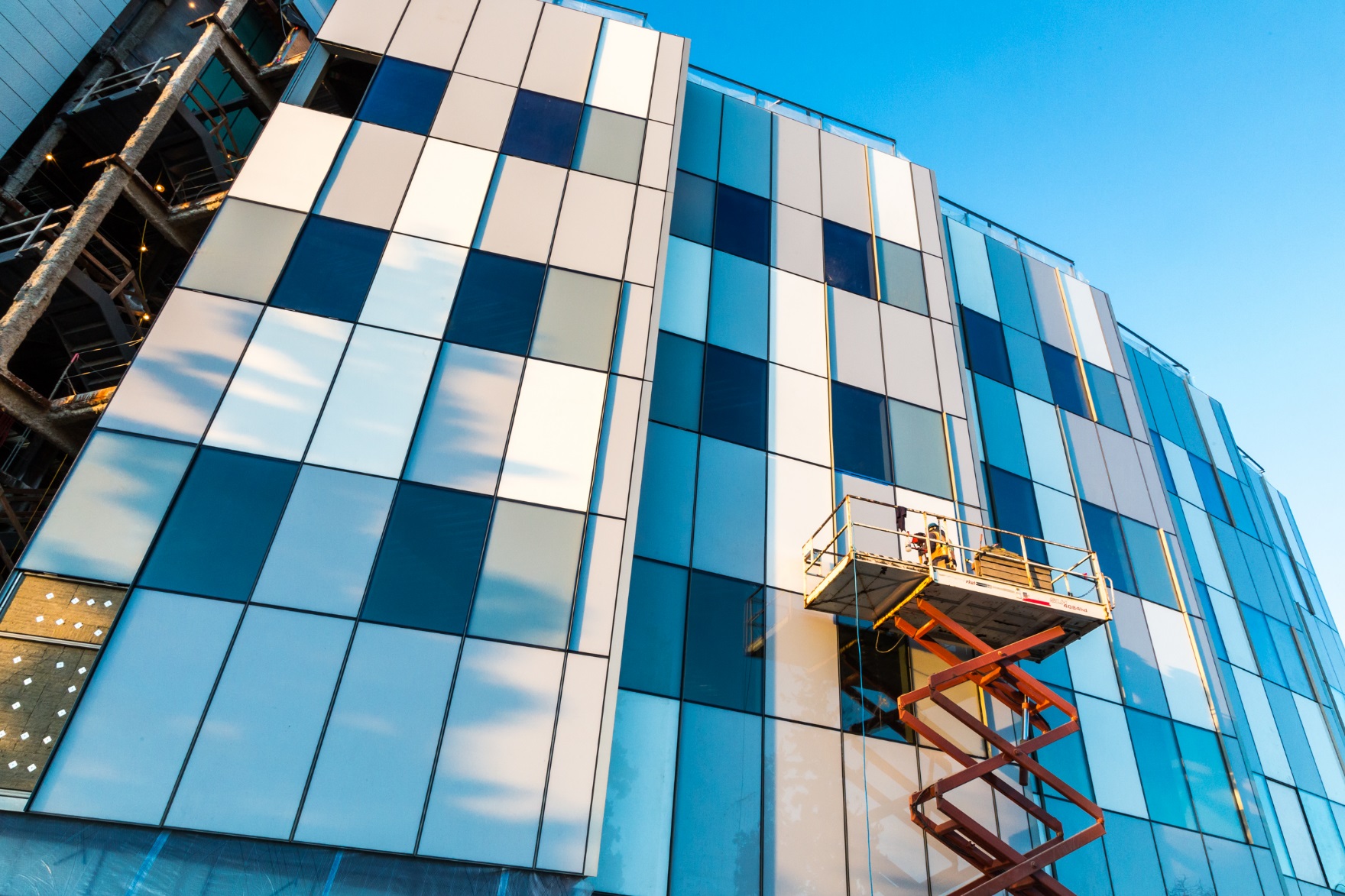 Installation of exterior panels on the new UAF engineering building
Photo courtesy of UAF Photography
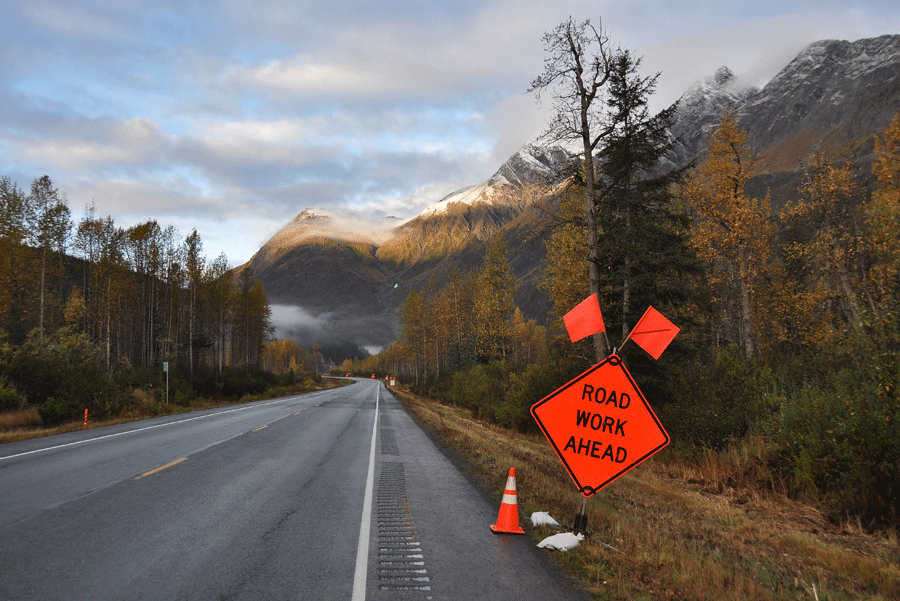 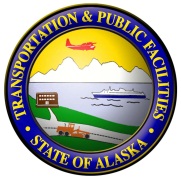 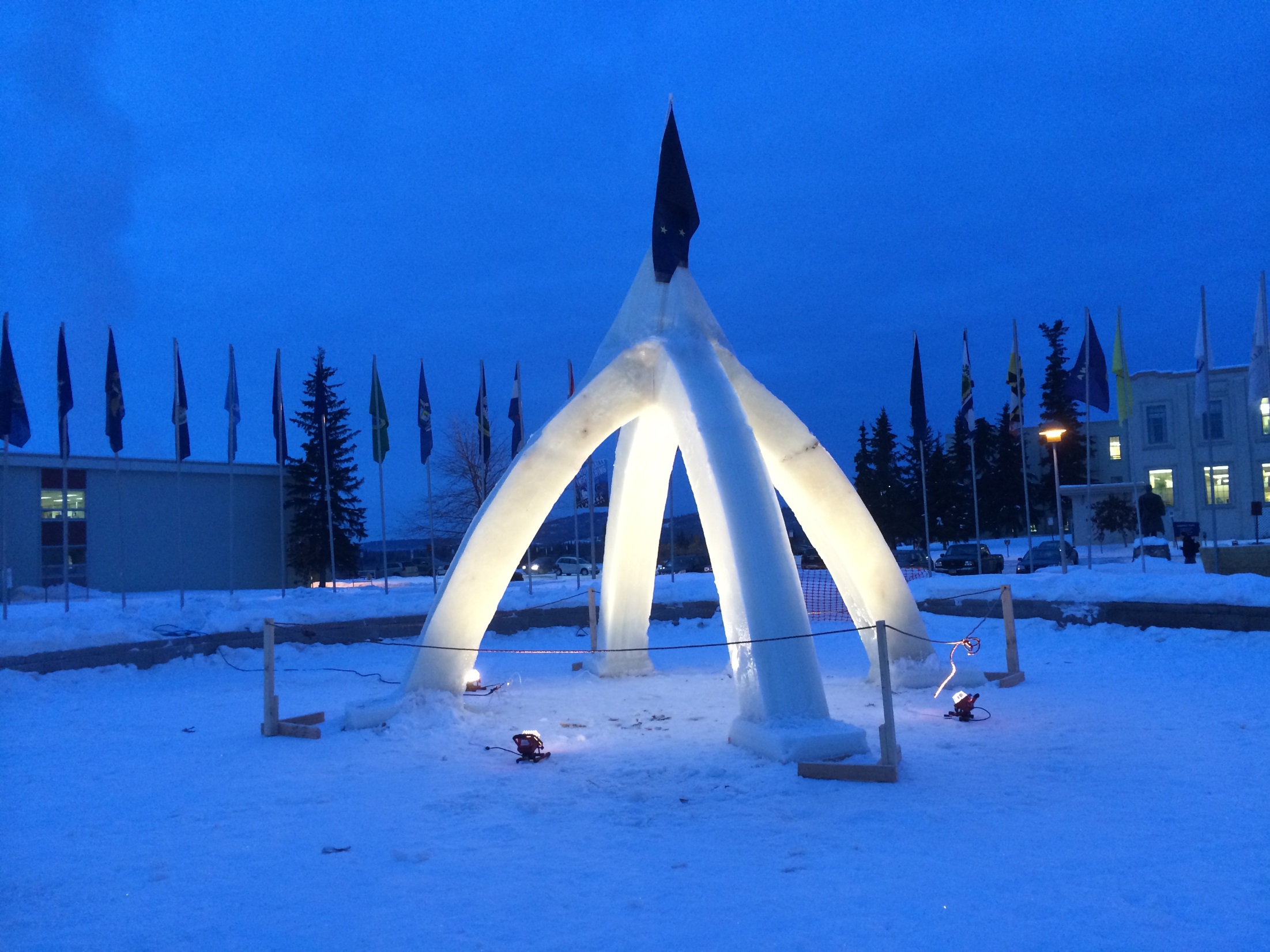 An early morning view of the newly-erected 2015 Ice Arch
Photo courtesy of Kim FIsher
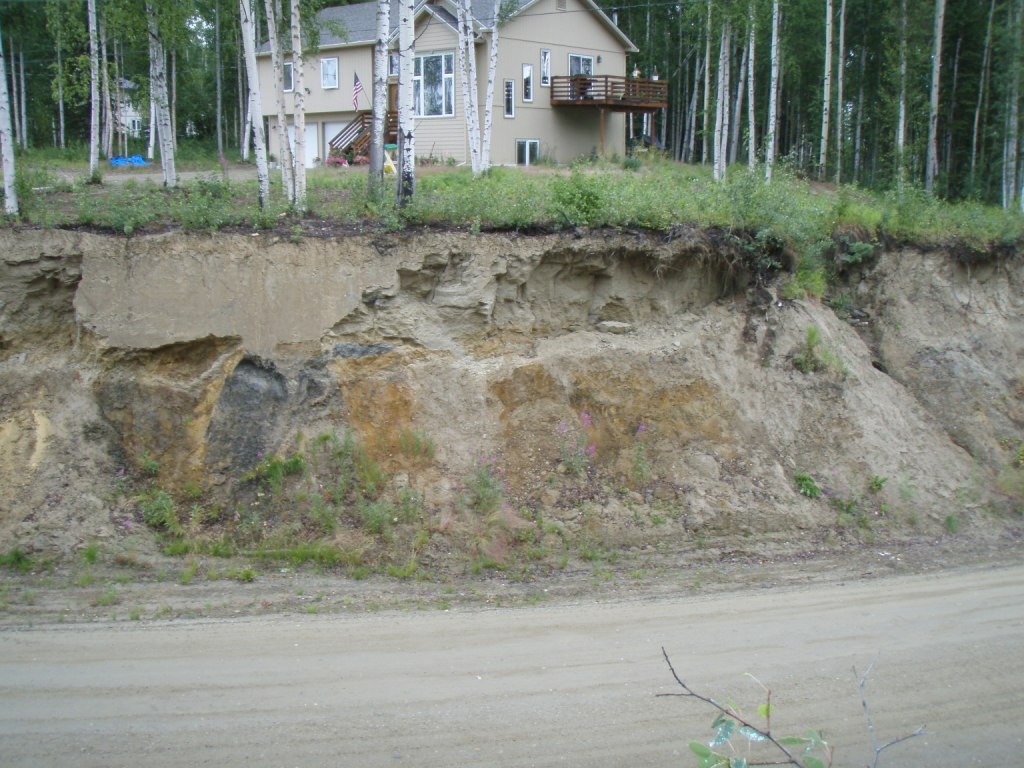 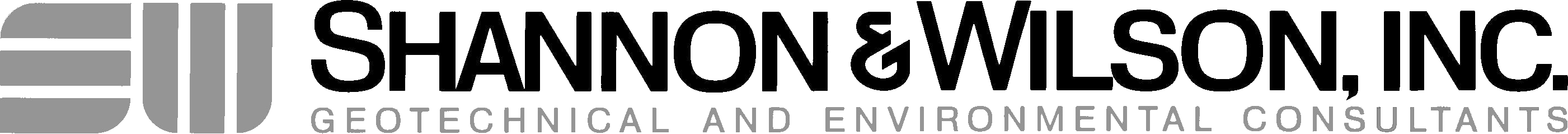 Math Counts Challenge!
A restaurant automatically adds an 18% tip to the bill. If the tip was $9, what was the bill before the tip was added, in dollars?
Answer to follow
Answer:  50 (dollars)
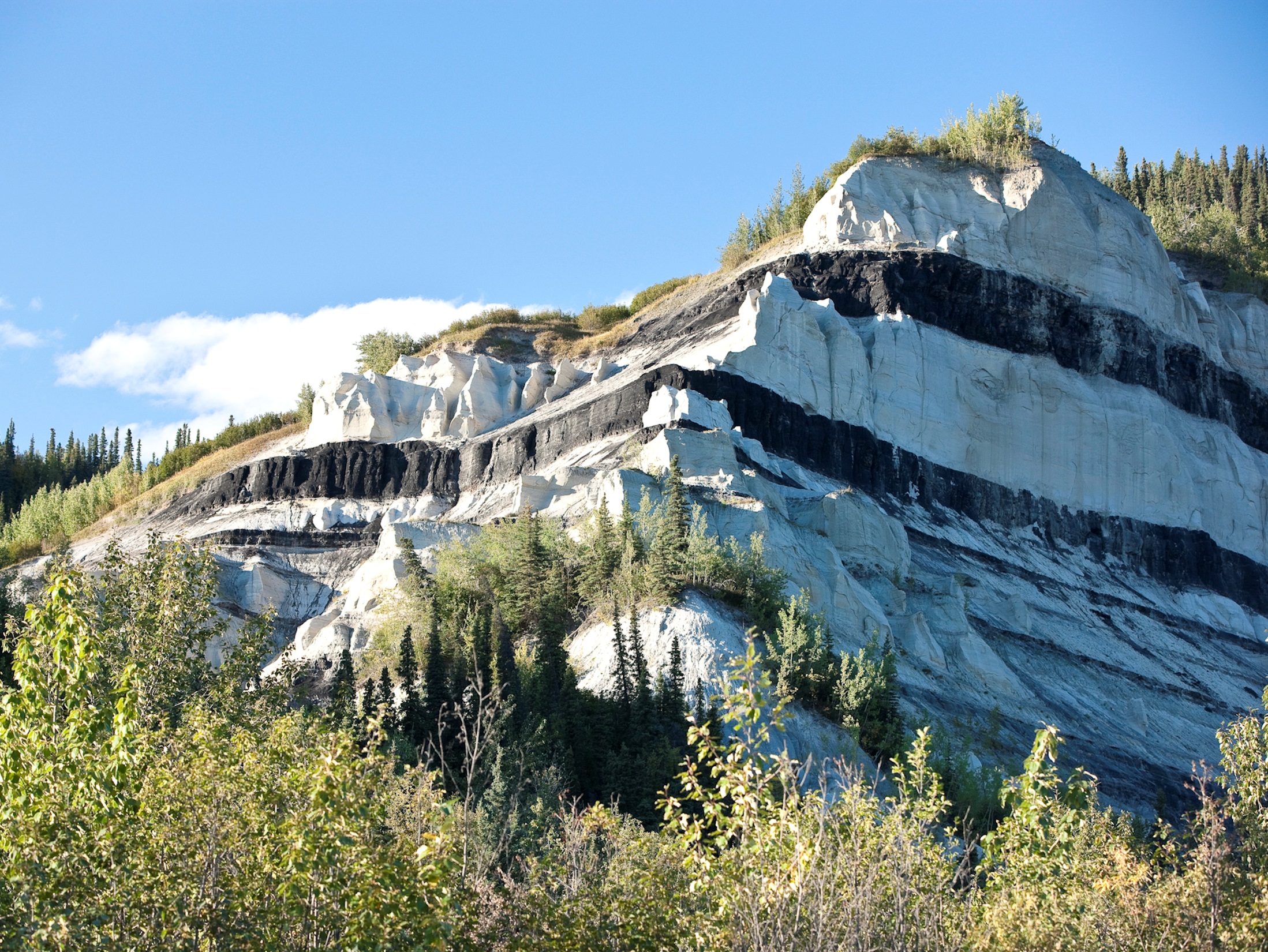 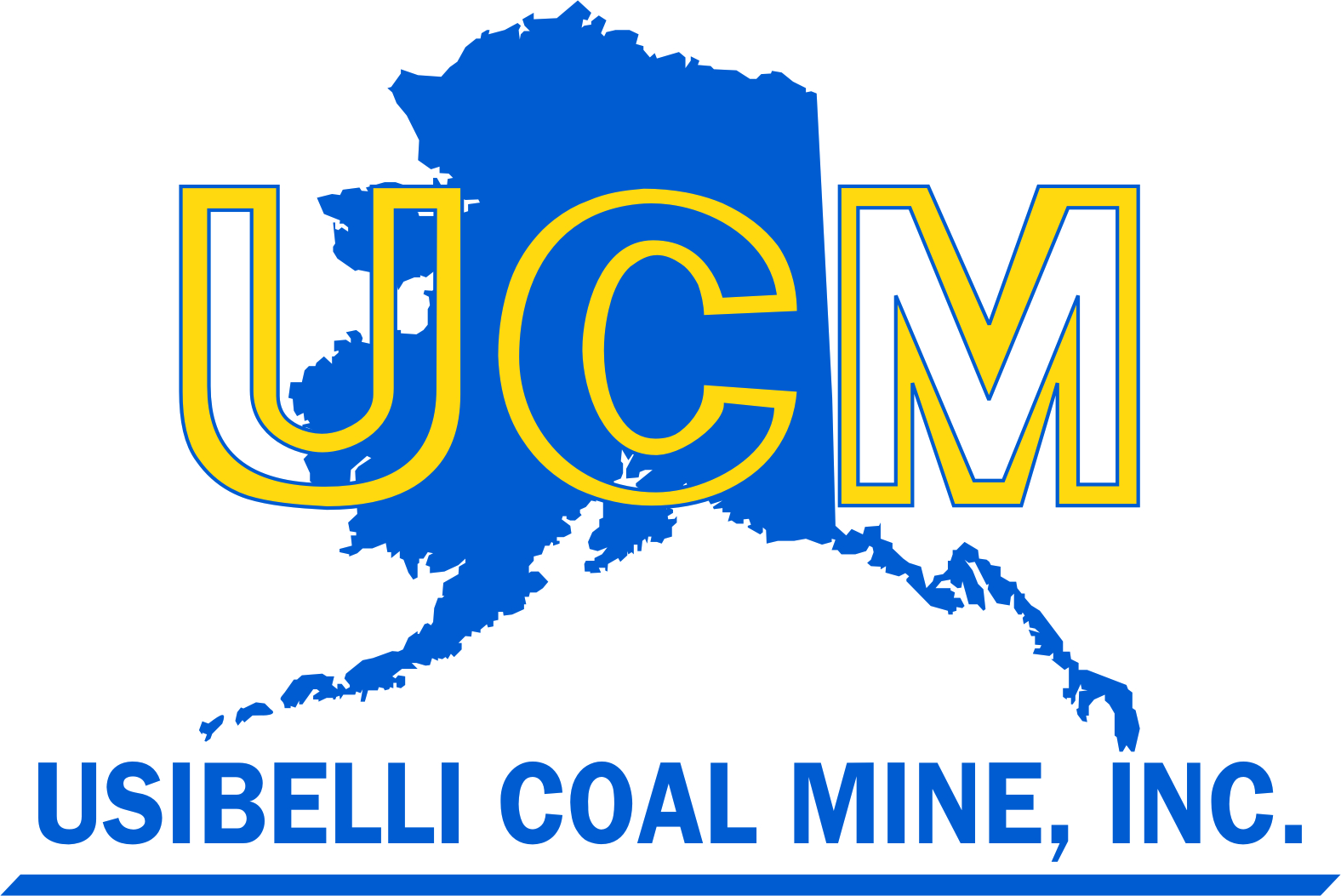 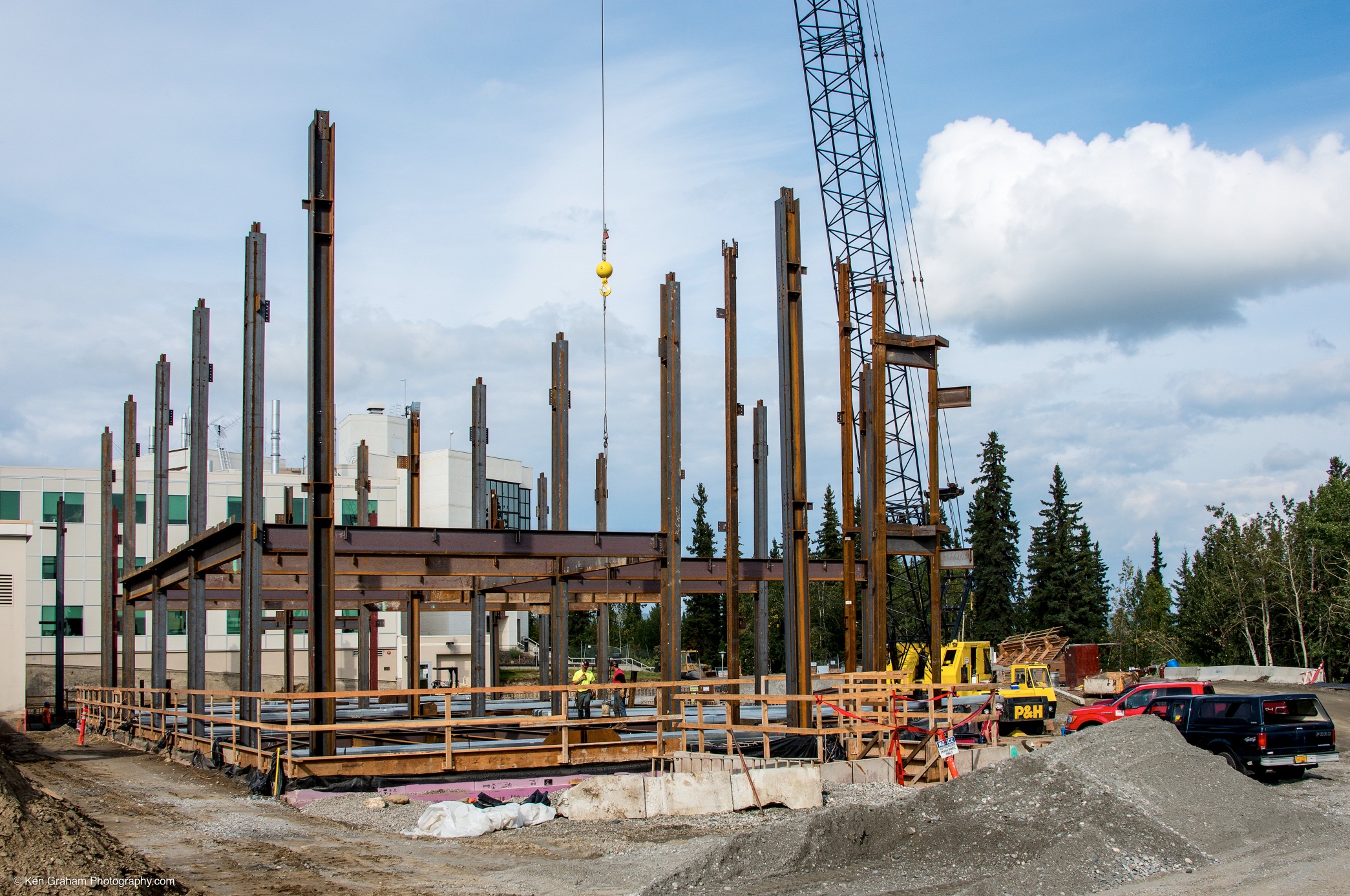 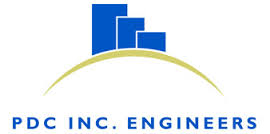 ConocoPhillips has been leading the search for energy in Alaska for more than 50 years. The company is committed to responsibly developing Alaska’s resources, providing economic opportunity for Alaska, operating at the highest safety standards and being good stewards of our communities.
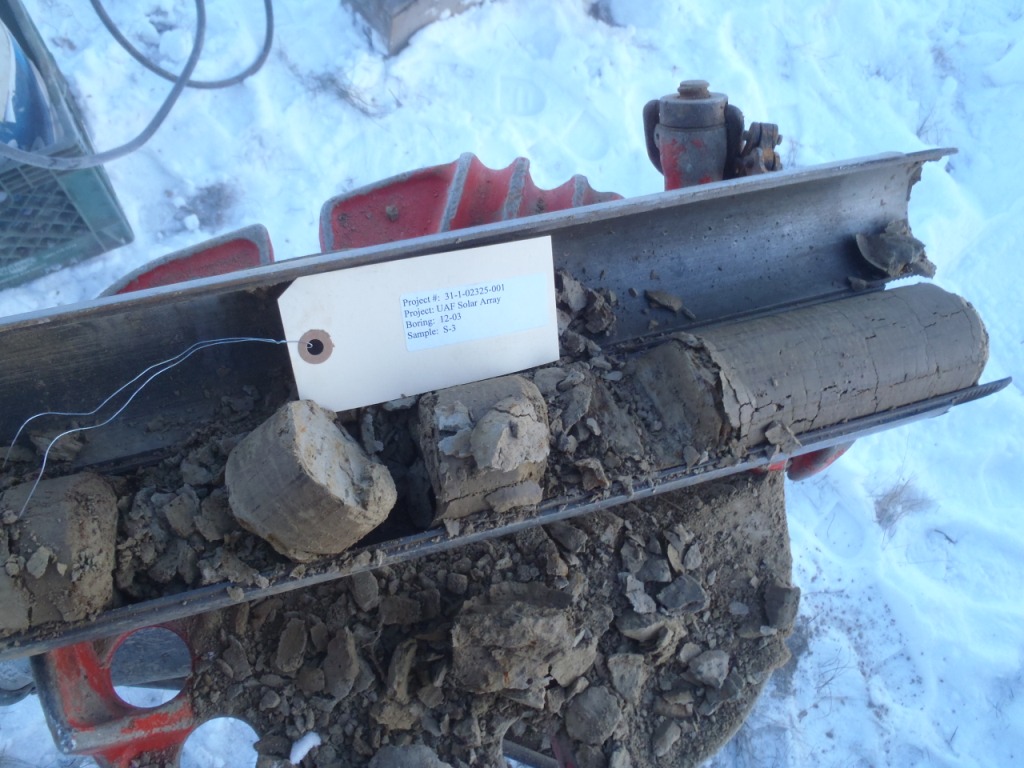 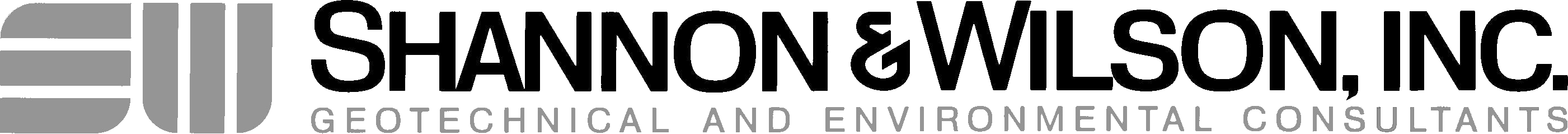 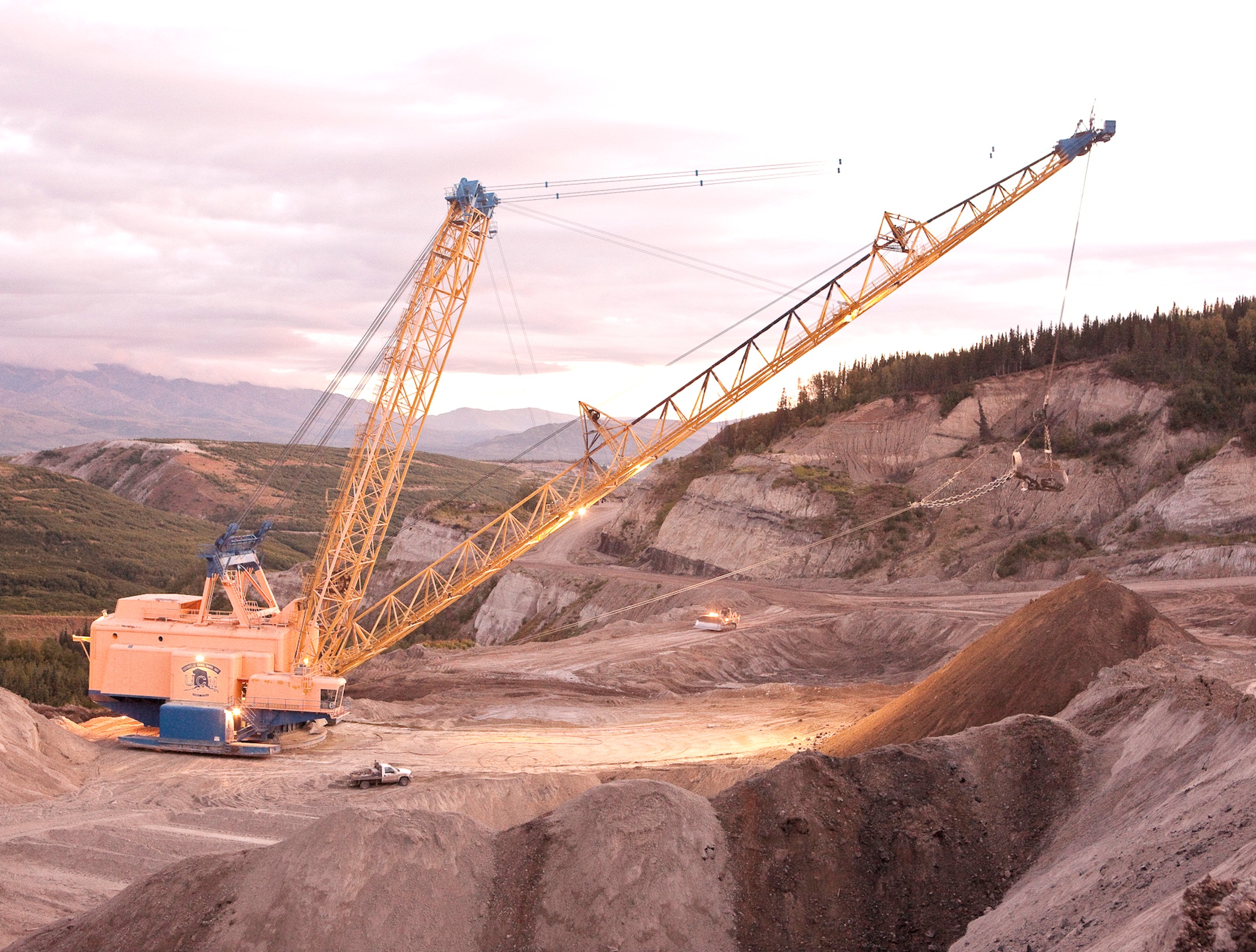 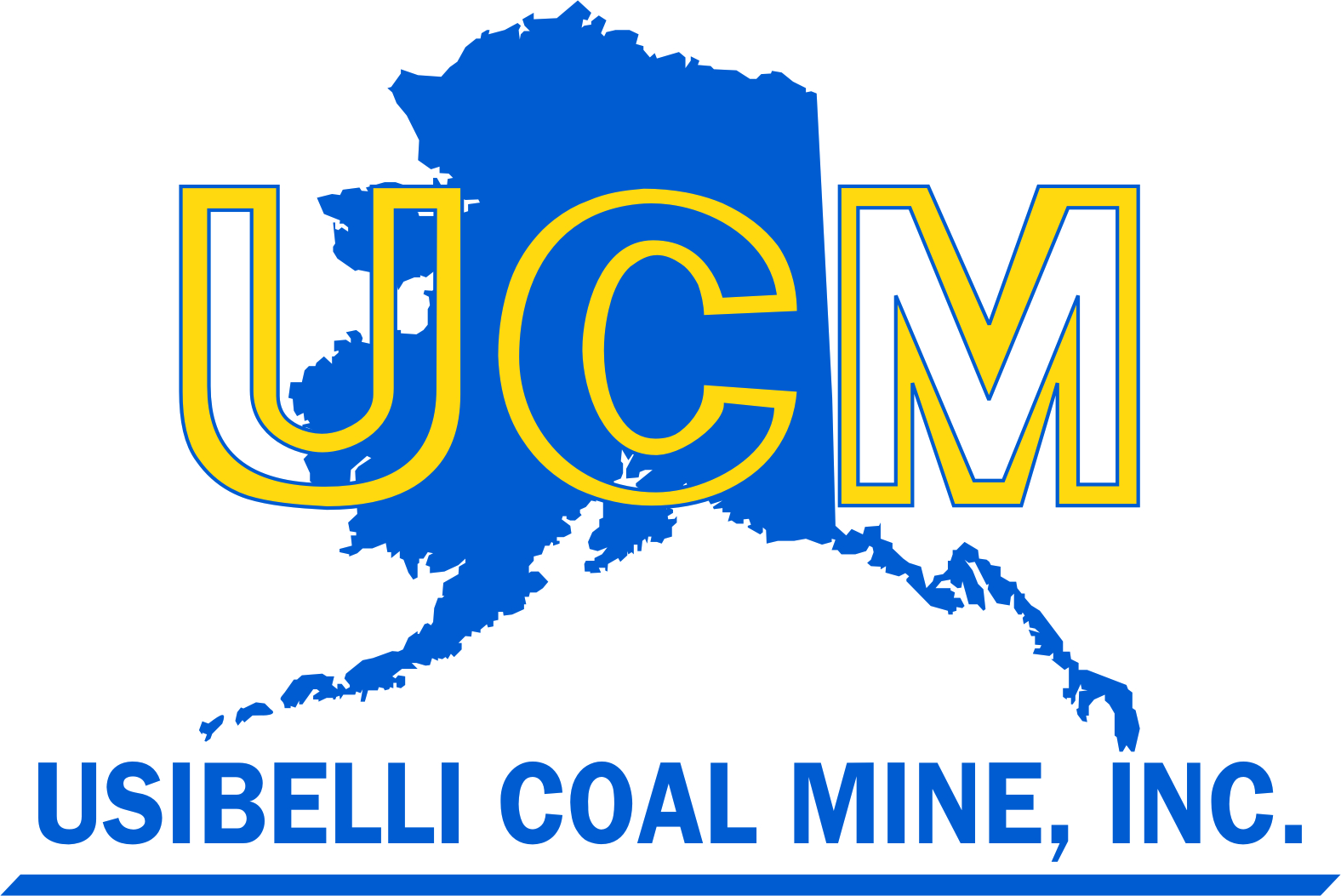 CONGRATULATIONS TO THE 2012 NEWLY REGISTERED P.E.s!
Timothy J. Diedrich, PE
Troy M. Hicks, PE
Jason L. Webb, PE
J. Leroy Hulsey, PE
John Michael, PE
Alicia S. Mayo, PE
Chris H. Miller, PE
Scott D. Hulac, PE
Jonathan J. Hutchinson, PE
Marcus P. Curley, PE
Rebecca E. Gumbs, PE
Wesley D. Hopwood, PE
Tumen Badarch, PE
Mitchell S. O’Bryant, PE
Carl I. Olson, PE
Daniel B. Holmgren, PE	
William E. Schnabel, PE
Patricia T. Crisenbery, PE
Elliot C. Wilson, PE
Sarah L. Belway, PE
Donald L. Hopkins, PE
Lee A. Johnson, PE
Patricia R. Bowen, PE
Julie A. Keener, PE
James B. Rutter IV, PE
Bruce T. Dianoski, PE
Margaret M. Darrow, PE
Lance Roberts, PE
Shane W. Gibson, PE
Jason Colquhoun, PE
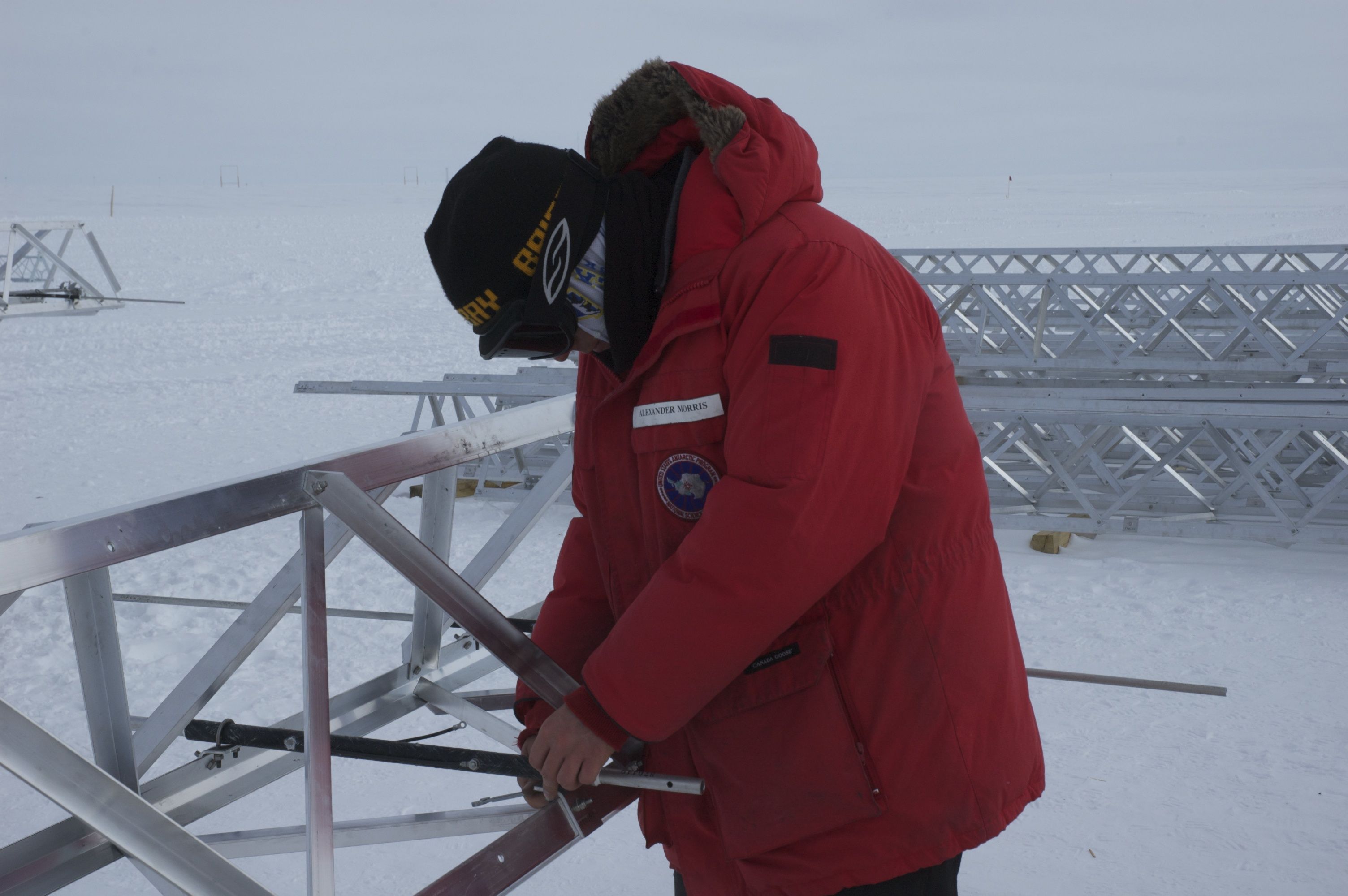 Former UAF Electrical Engineering graduate student Alexander Morris works on building an atmospheric radar in Antarctica
Photo courtesy of UAF Department of Electrical and Computer Engineering
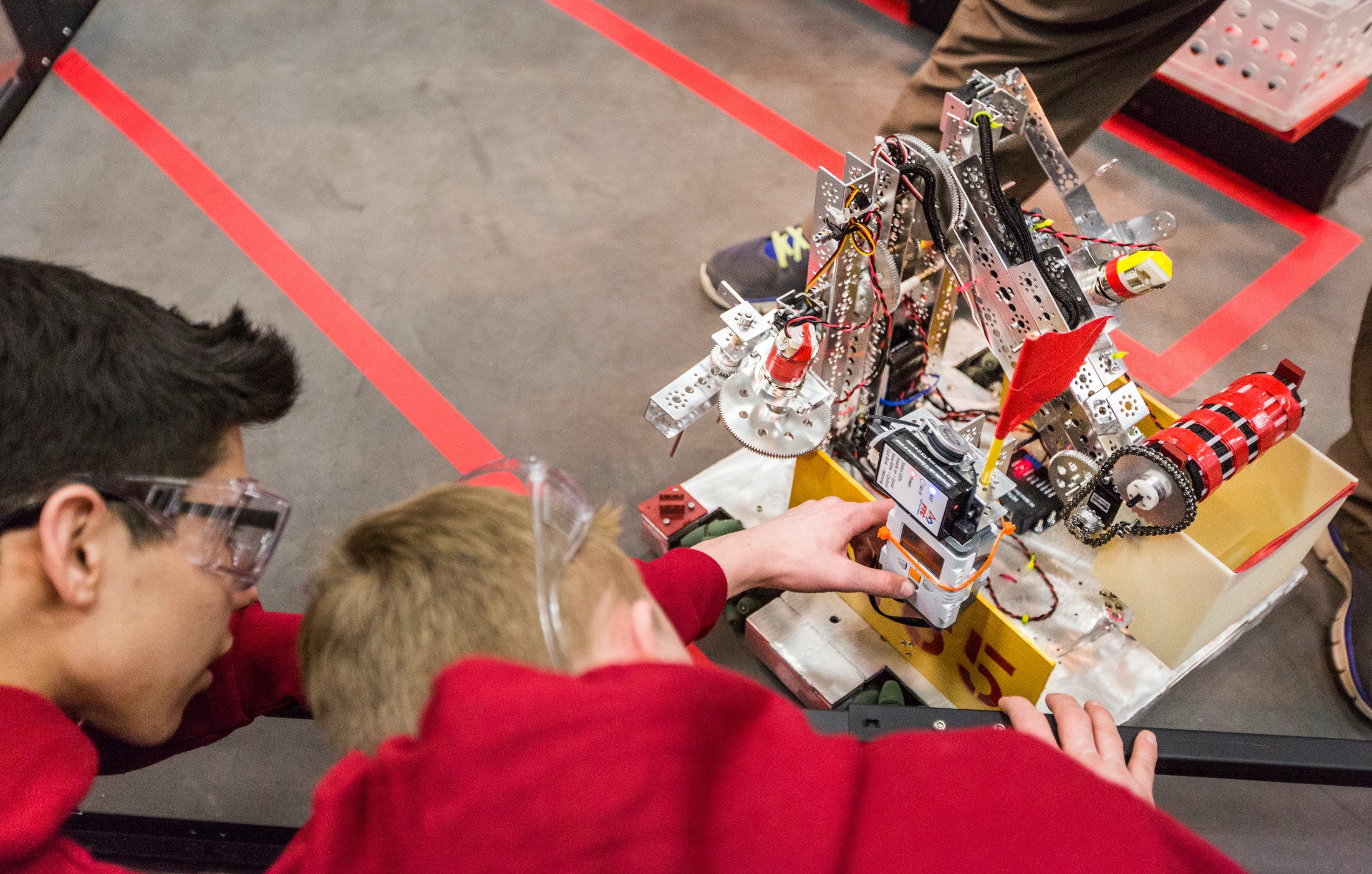 High school students compete in the UAF-sponsored 2014 FTC Robotics State Championships
Photo courtesy of UAF Photography
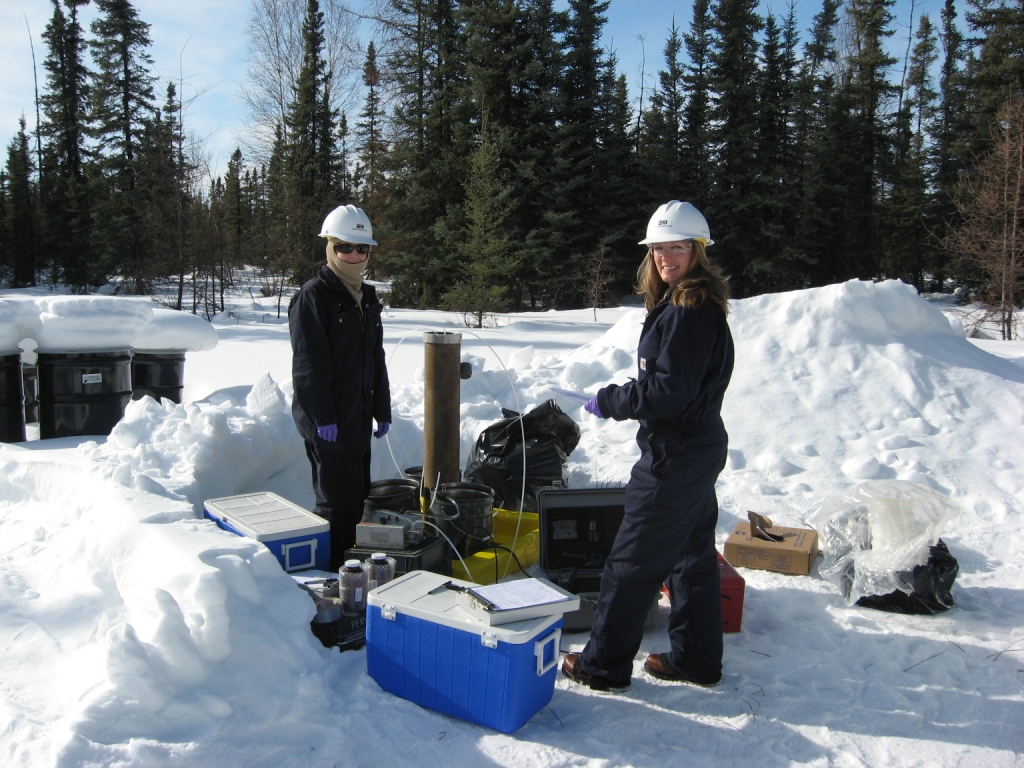 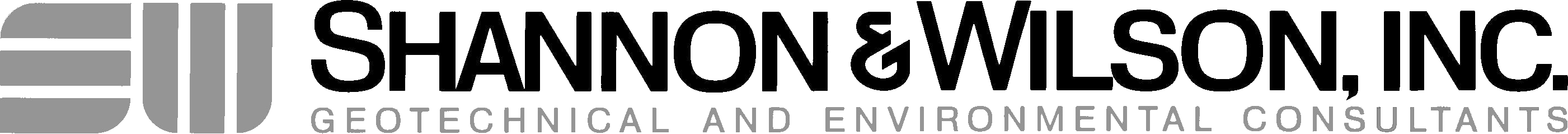 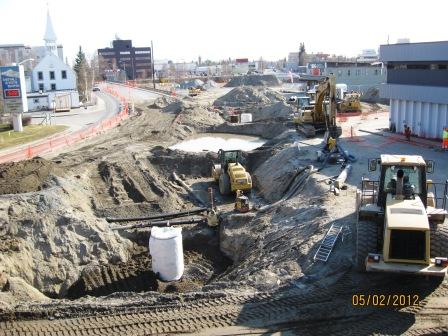 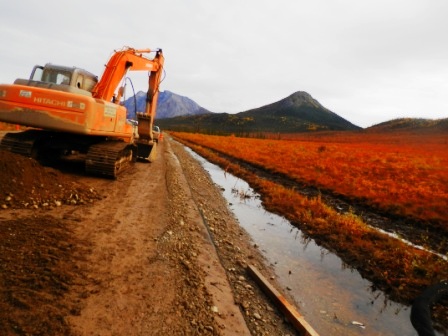 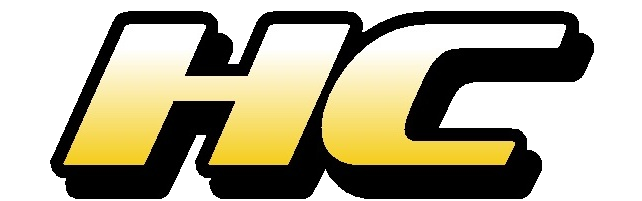 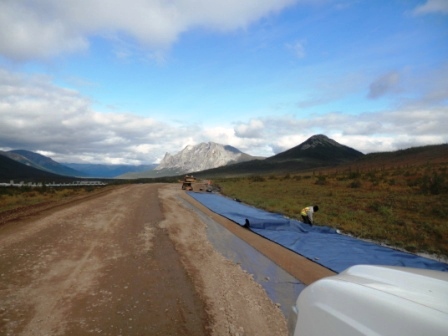 Contractors
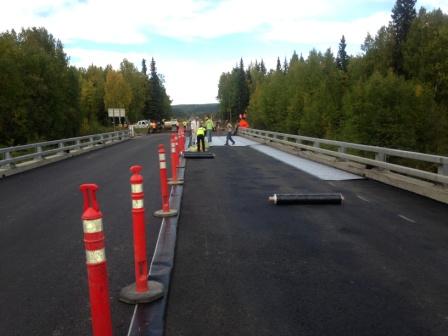 • Paving
• Site Development
• Geotextile
Math Counts Challenge!
What is the smallest positive integer a such that             is an integer?
1
 2
   3
a2
Answer to follow
Answer:  6
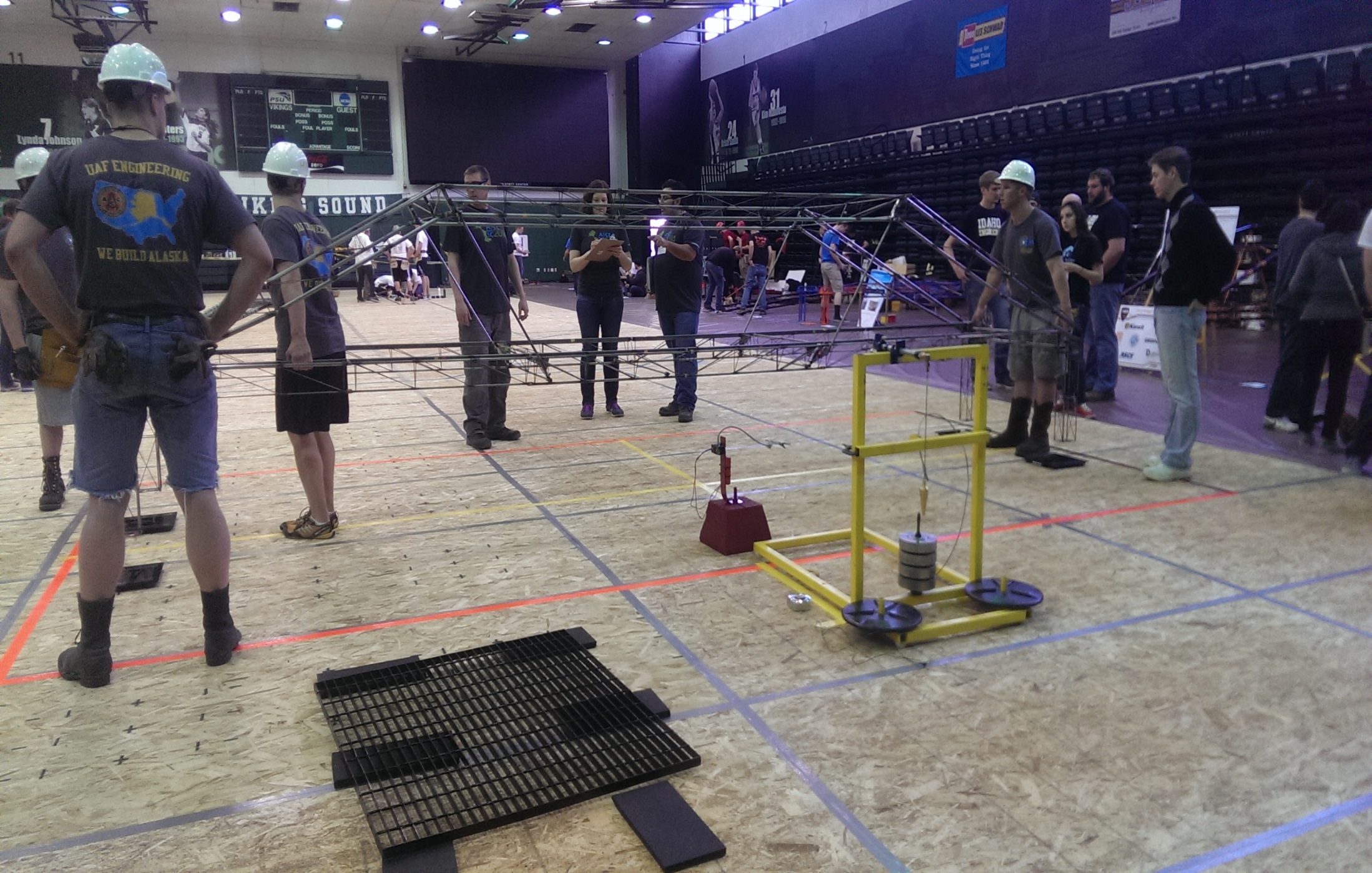 The 2014 UAF Steel Bridge Team competes in a regional competition at Portland State University
Photo courtesy of UAF Department of Civil and Environmental Engineering
THANK YOU TO OUR 
GENEROUS SPONSORS
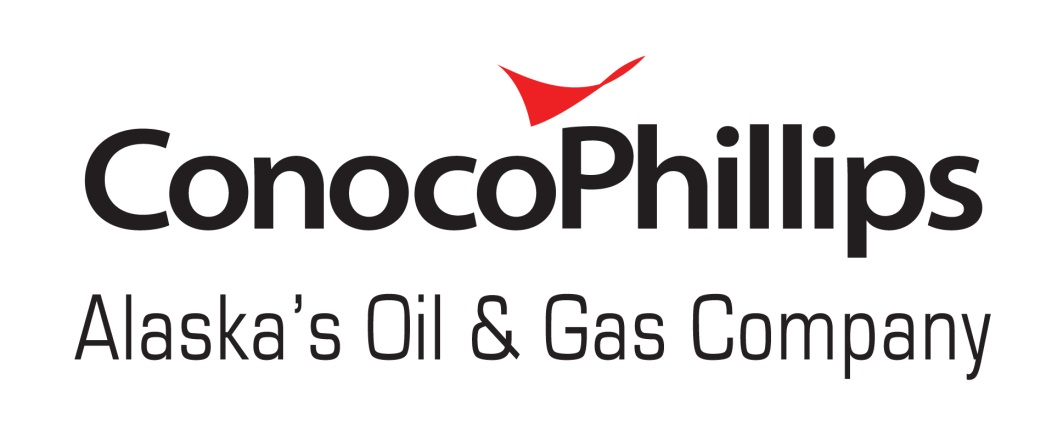 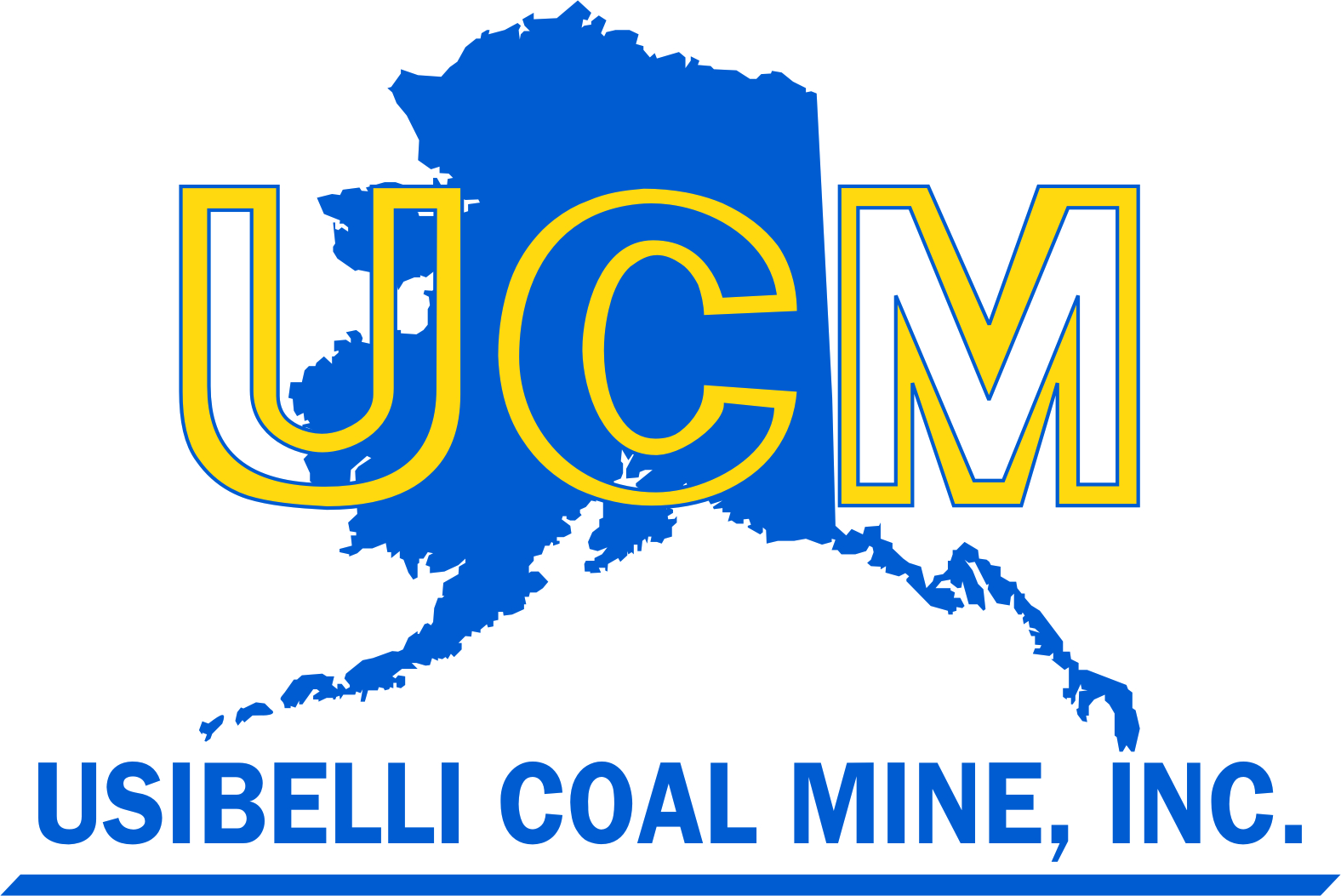 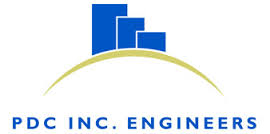 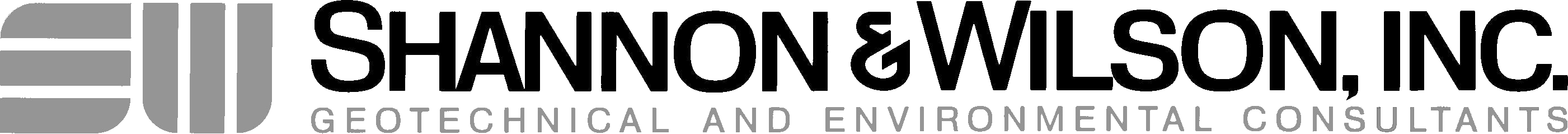 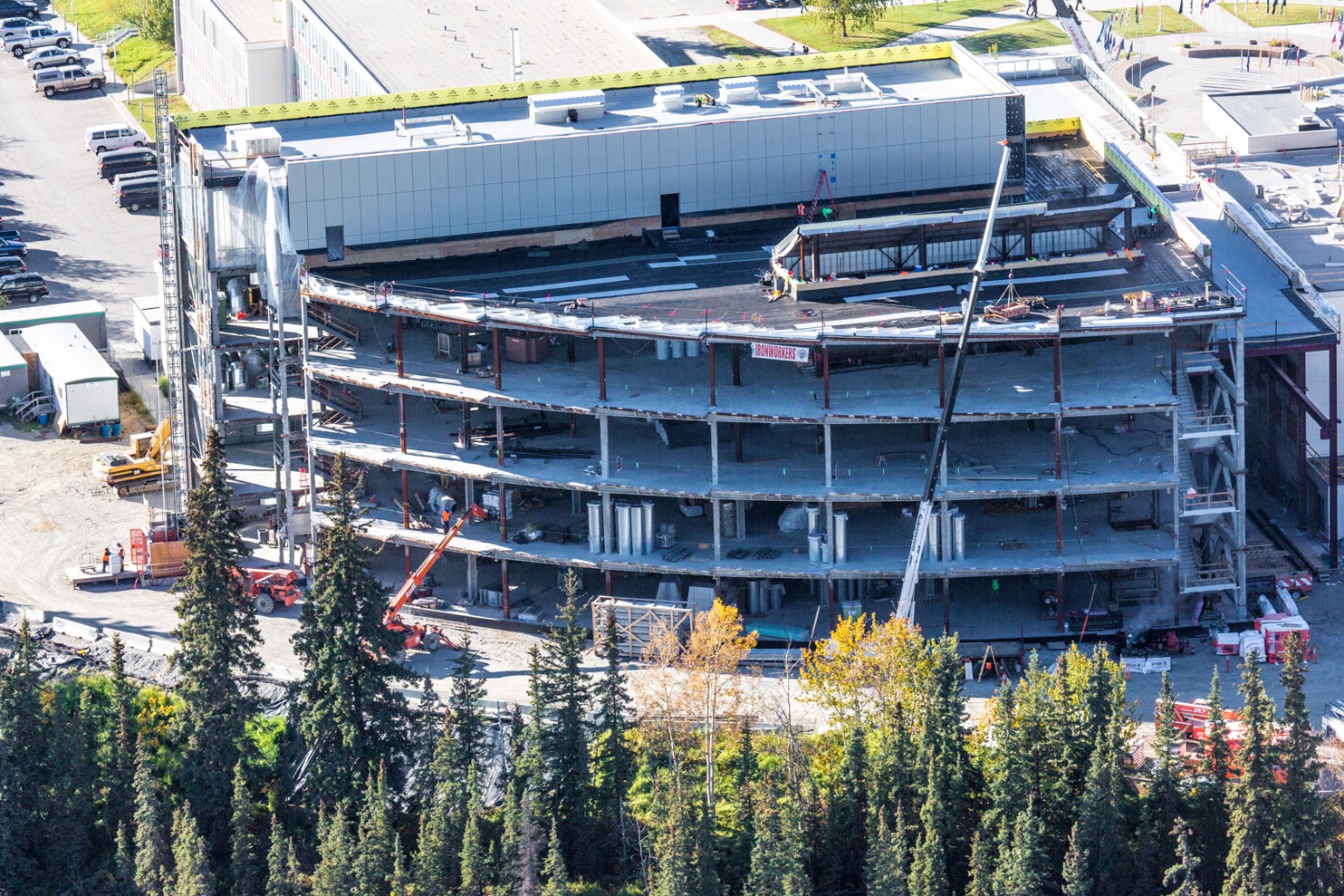 An aerial view of the new UAF engineering building during construction, Fall 2014
Photo courtesy of UAF Photography
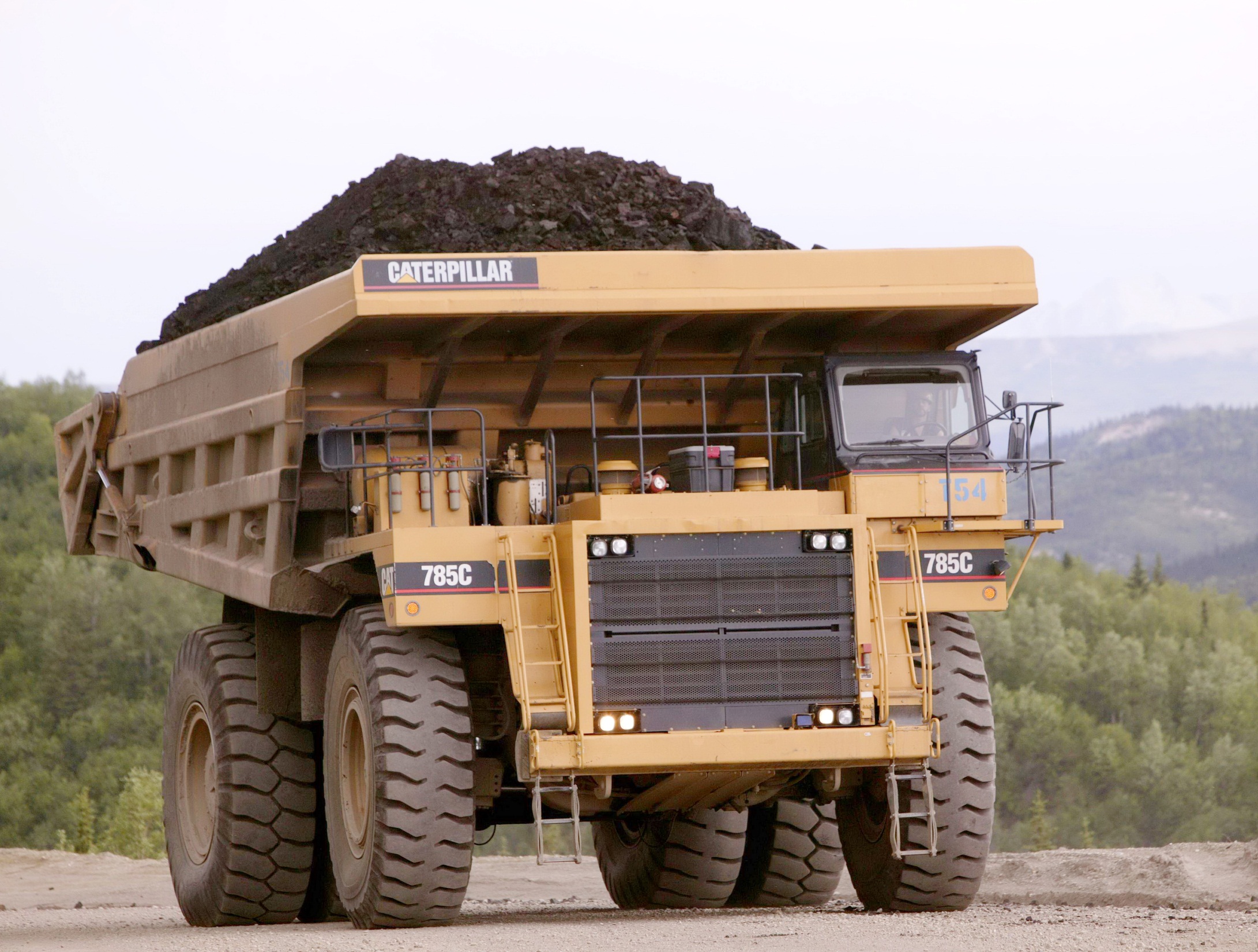 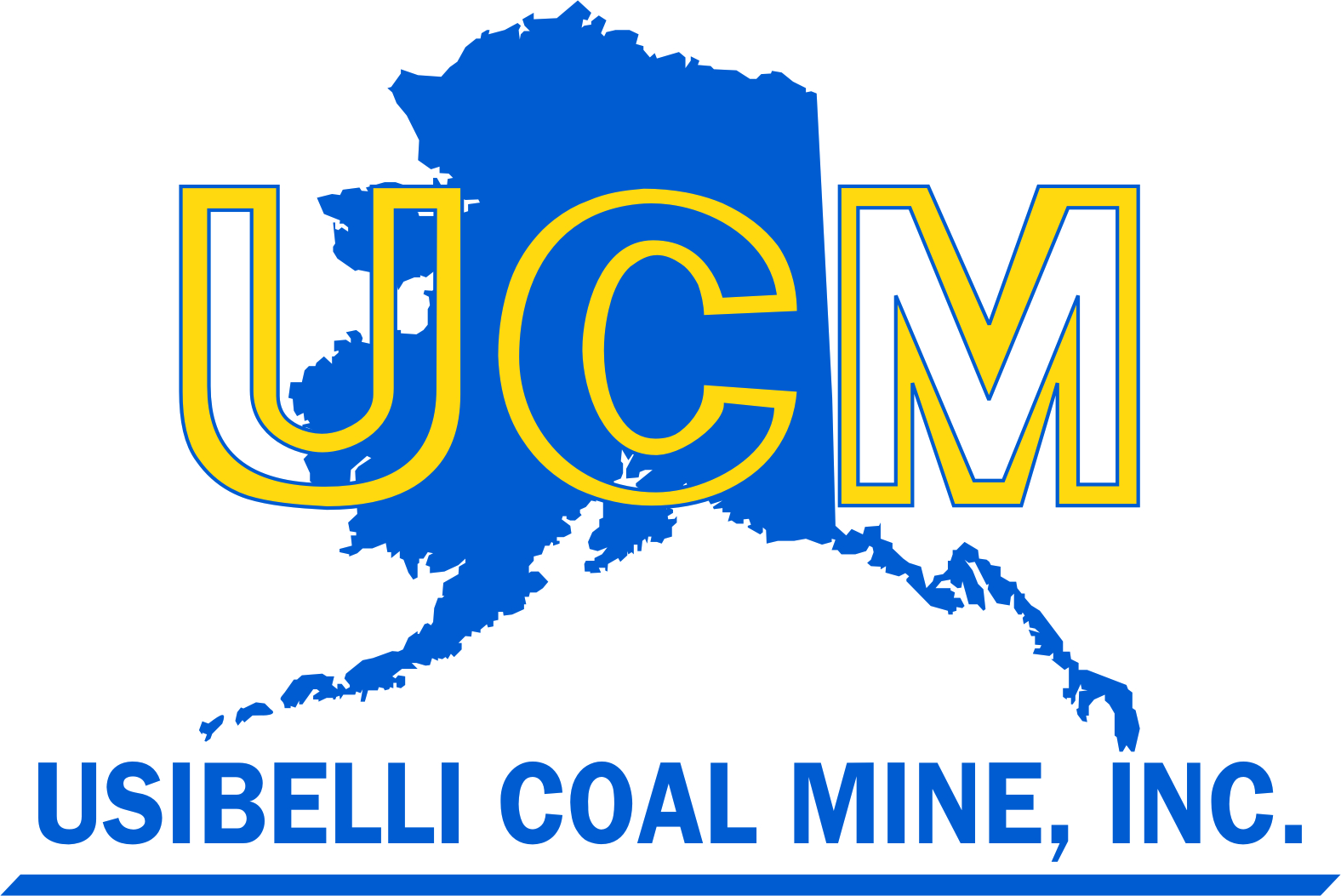 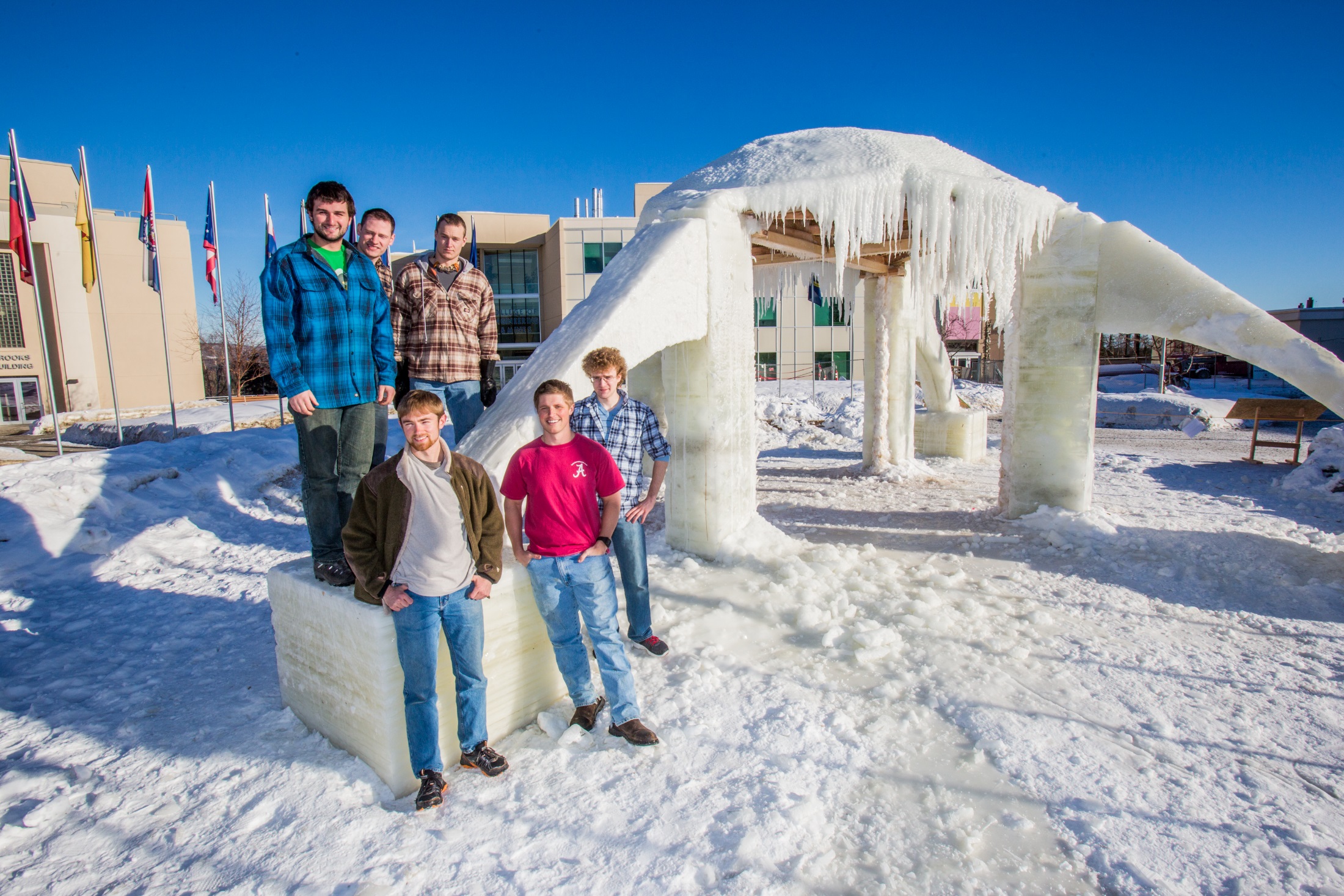 Engineering students admire their work on the 2014 Ice Arch
UAF Photo by Todd Paris
CONGRATULATIONS TO THE NEW 2014/2015 F.E.s!
Eric Carter
Jesse Cervin
Michael Chavez
Richard Chiesa
Clayton Choromanski
Charles Coisman
James Collier III
Denali Critchett
Bradley Cruickshanks
Ronald Cuanzon
Kodiak Cullen
Diego Davila Lourenco de Lima
Christopher Dawkins
Ashley DeVore
Sterling DeWilde
Jay Doubt
Austin Dukowitz
Heather Edic
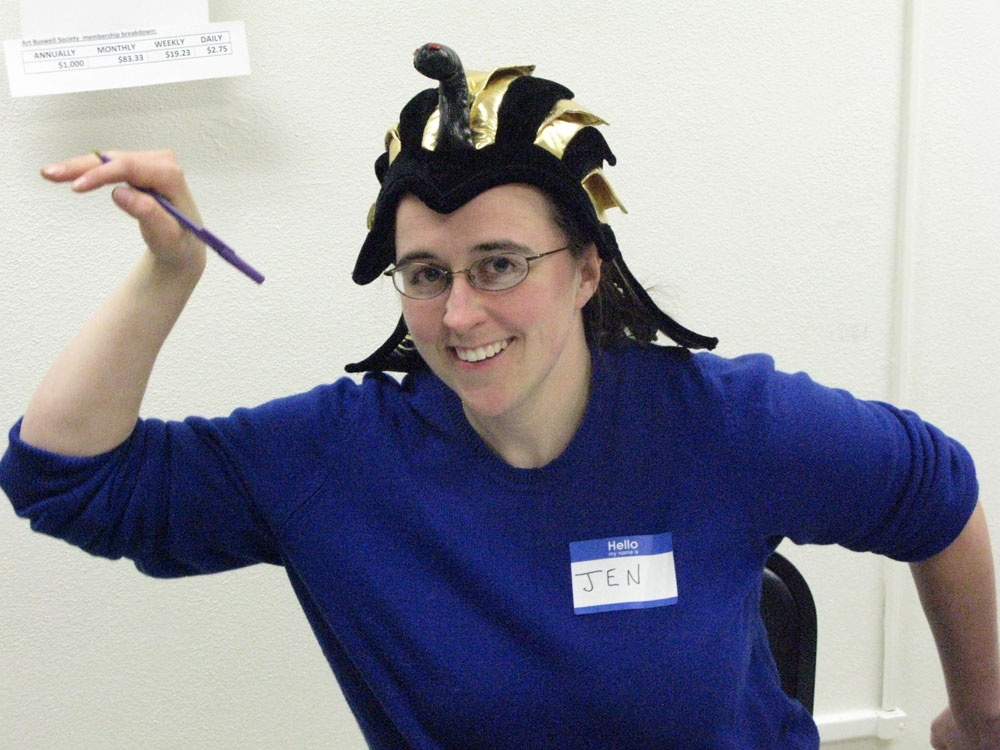 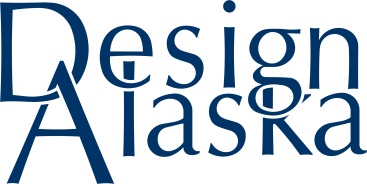 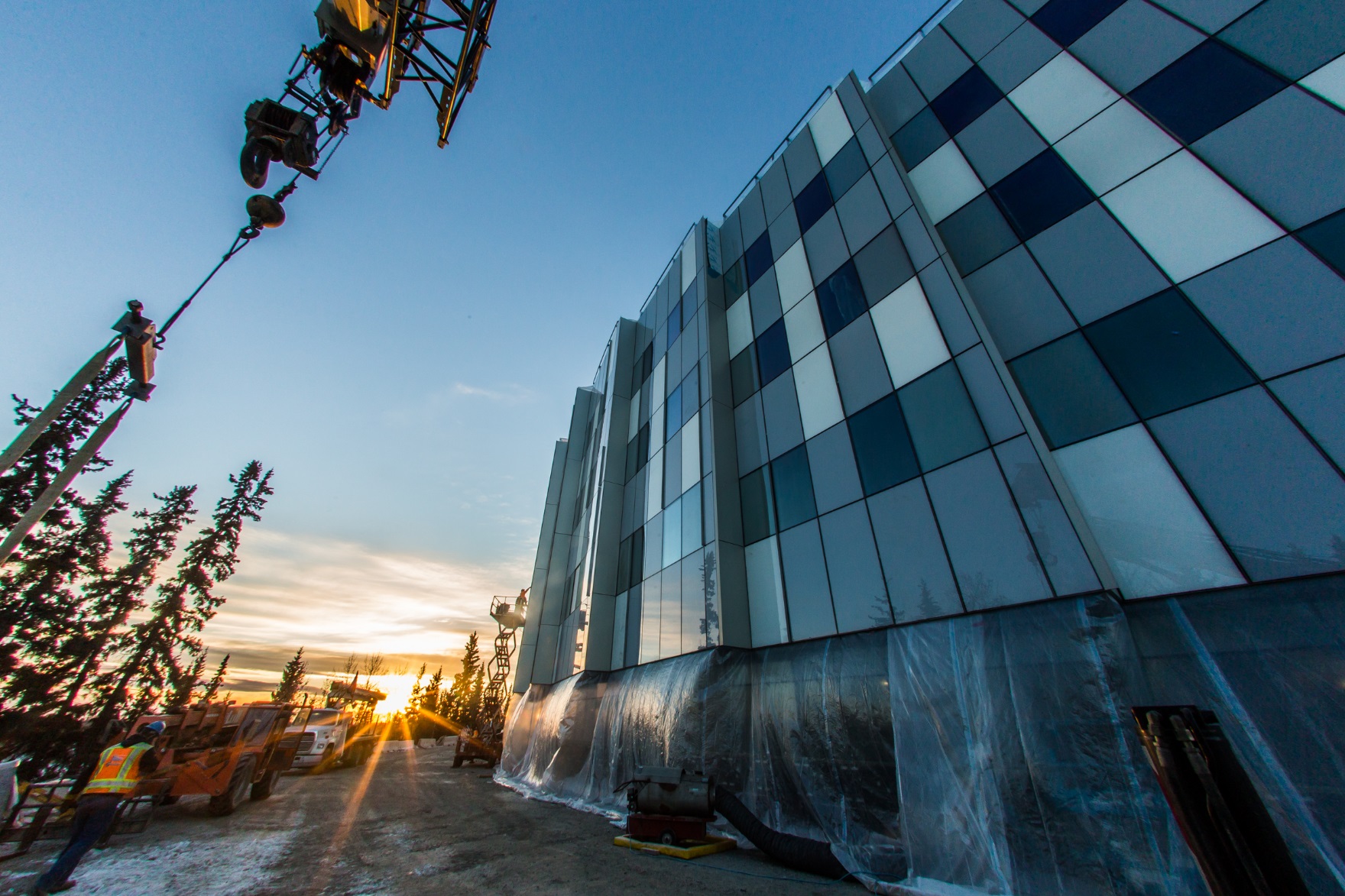 Sunset over the new UAF engineering building
Photo courtesy of UAF Photography
• Road Construction and Repair
• Highway Construction and Repair
• Erosion Control
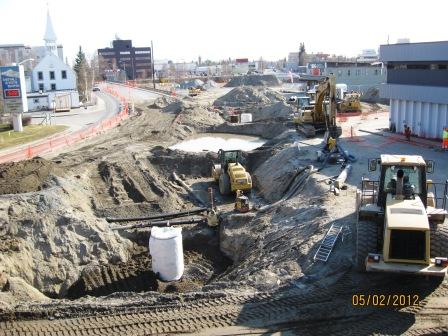 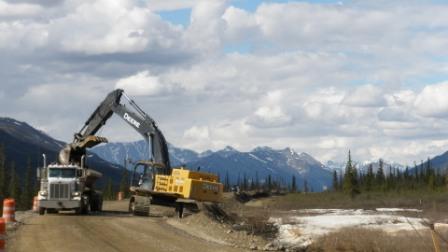 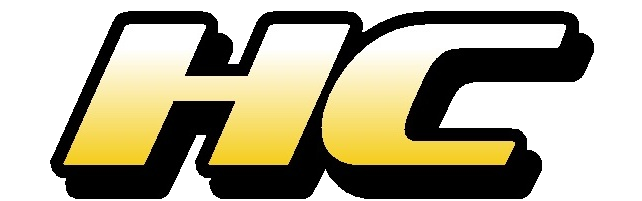 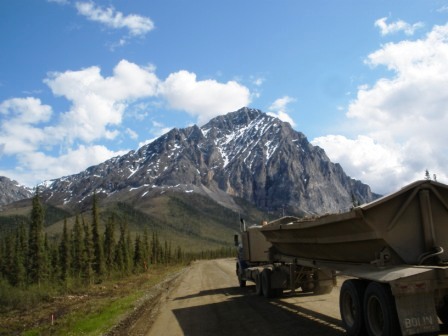 Contractors
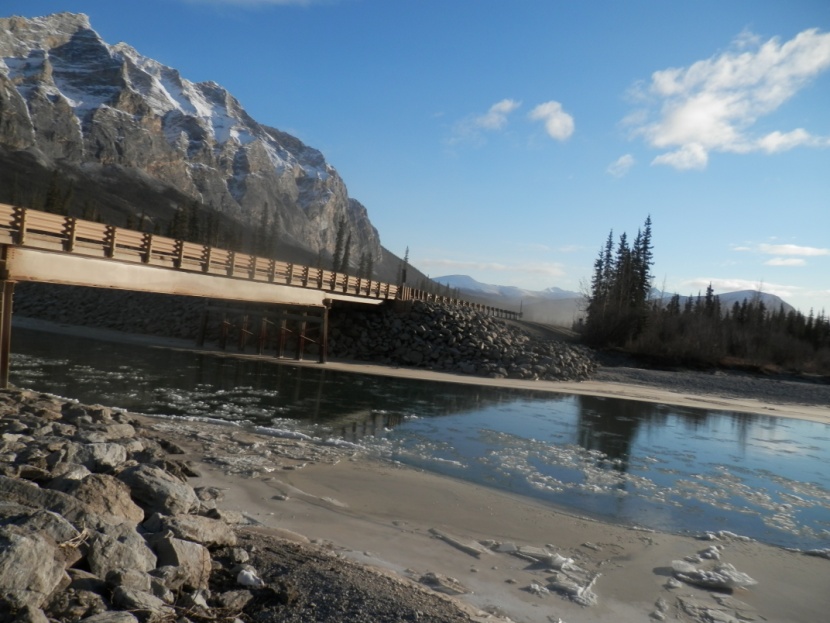 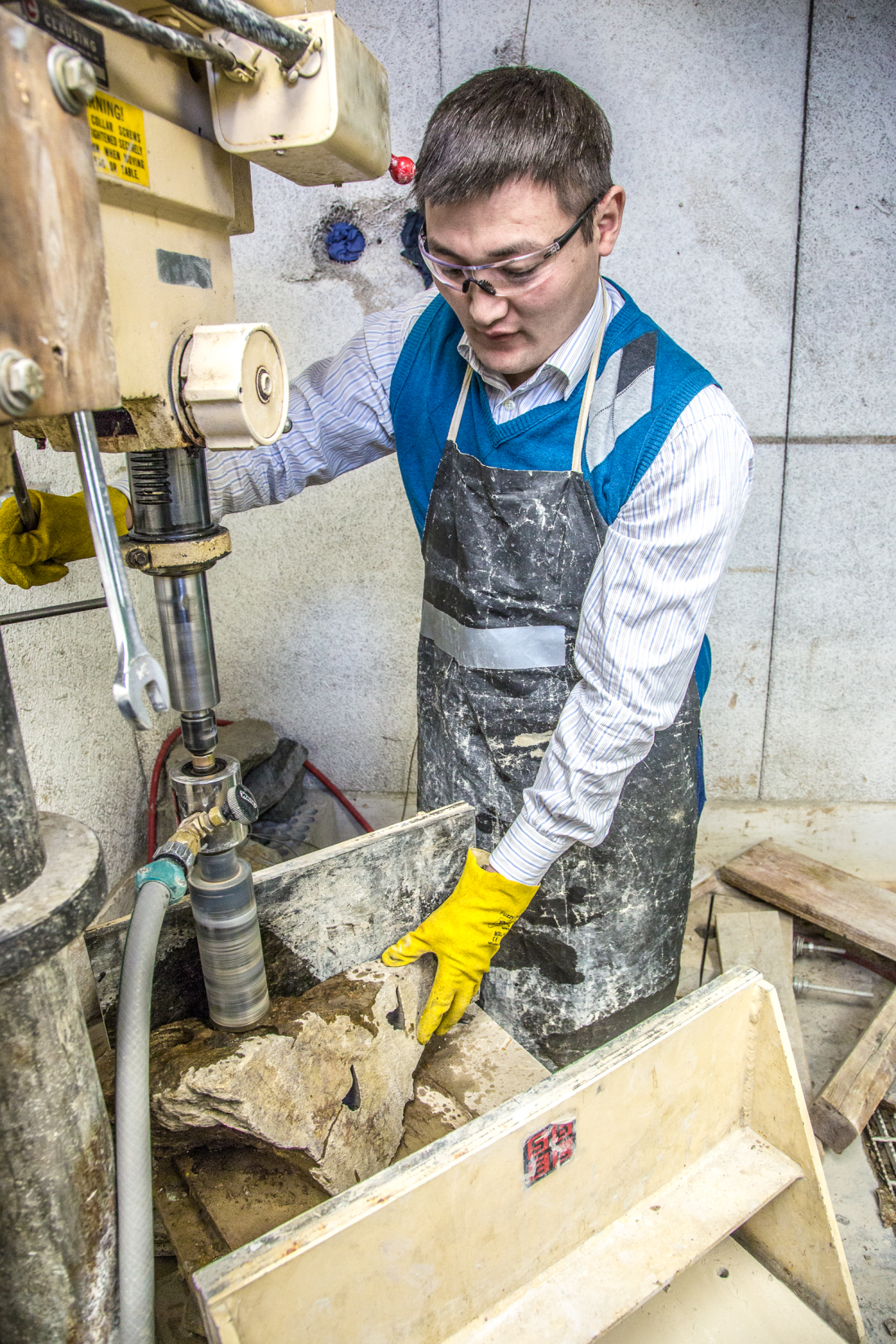 A UAF CEM graduate student works with samples of rare earth minerals

UAF Photo by Todd Paris
Math Counts Challenge!
Molly has eight U.S. coins with a total value of 78 cents. She does not have any half-dollars. How many dimes does Molly have?
Answer to follow
Answer:  2 (dimes)
THANK YOU TO OUR 
GENEROUS SPONSORS
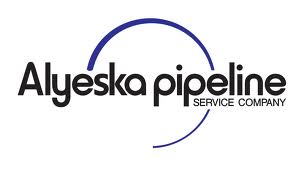 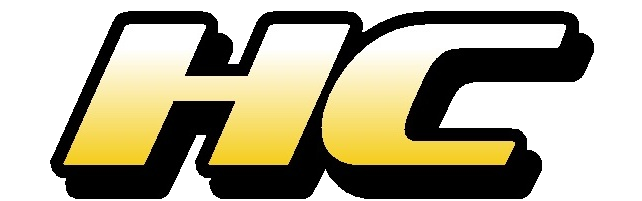 Contractors
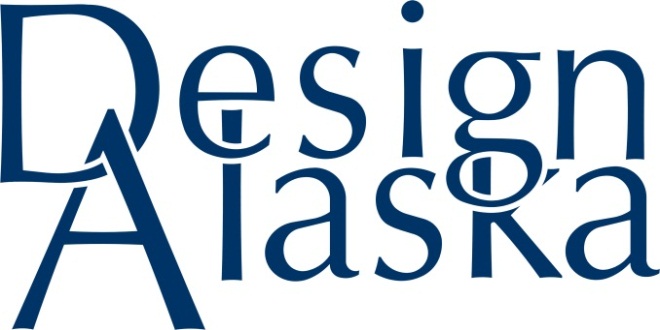 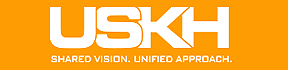 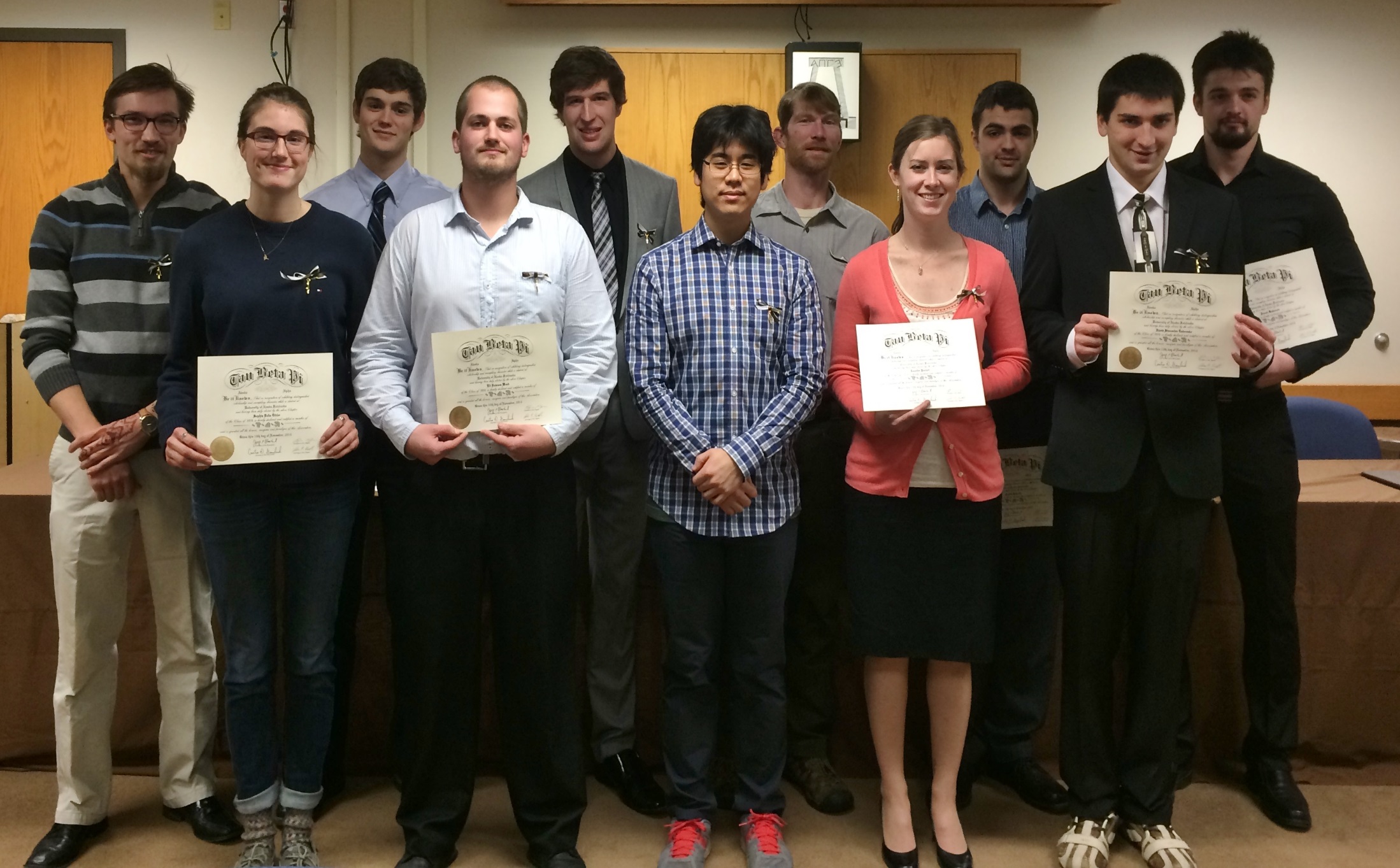 Fall 2014 UAF Tau Beta Pi initiates
Photo courtesy of Margaret Darrow
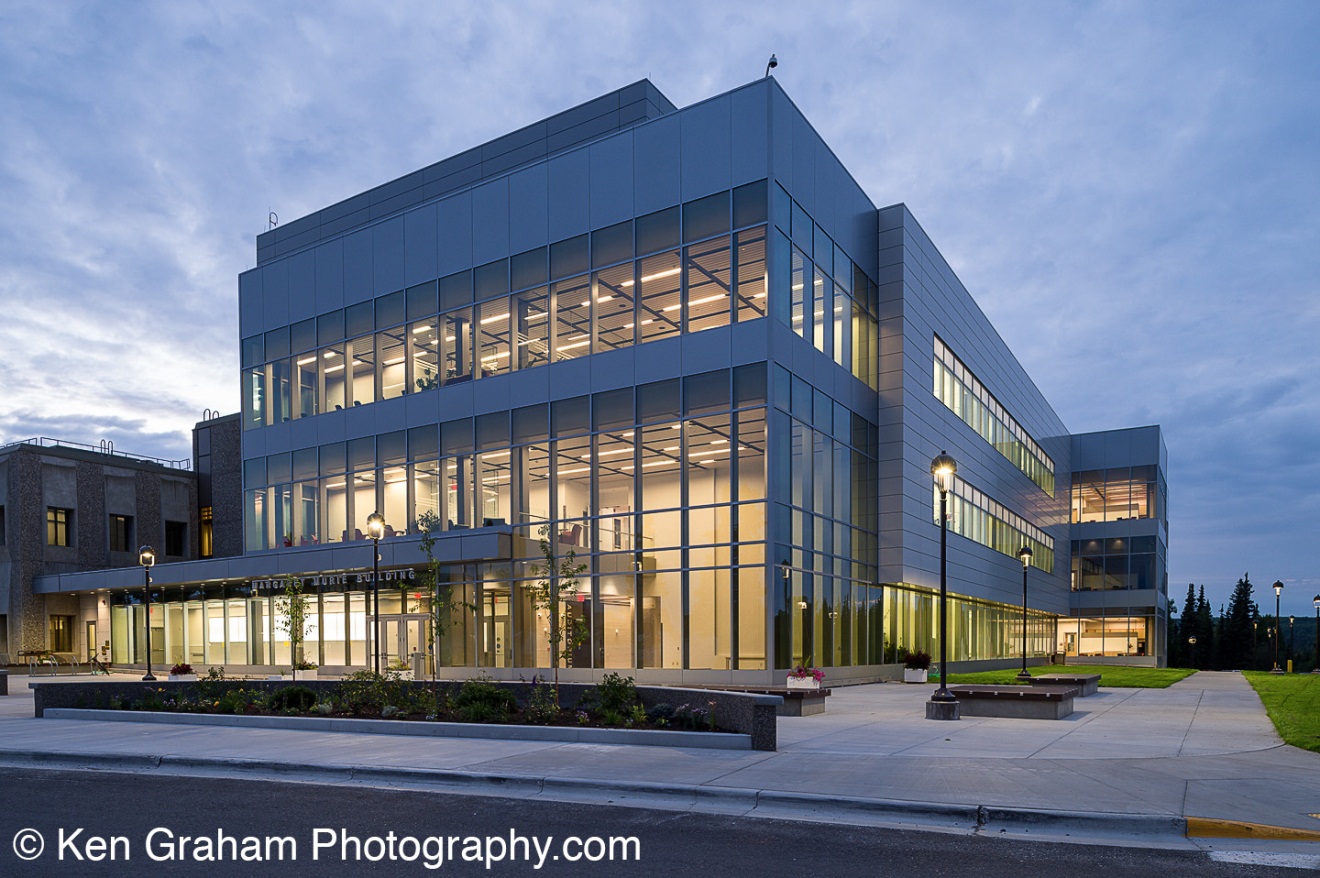 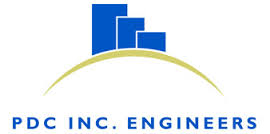 Margaret Murie Building - University of Alaska Fairbanks
Thank You To ConocoPhillips For Their Generous Sponsorship!
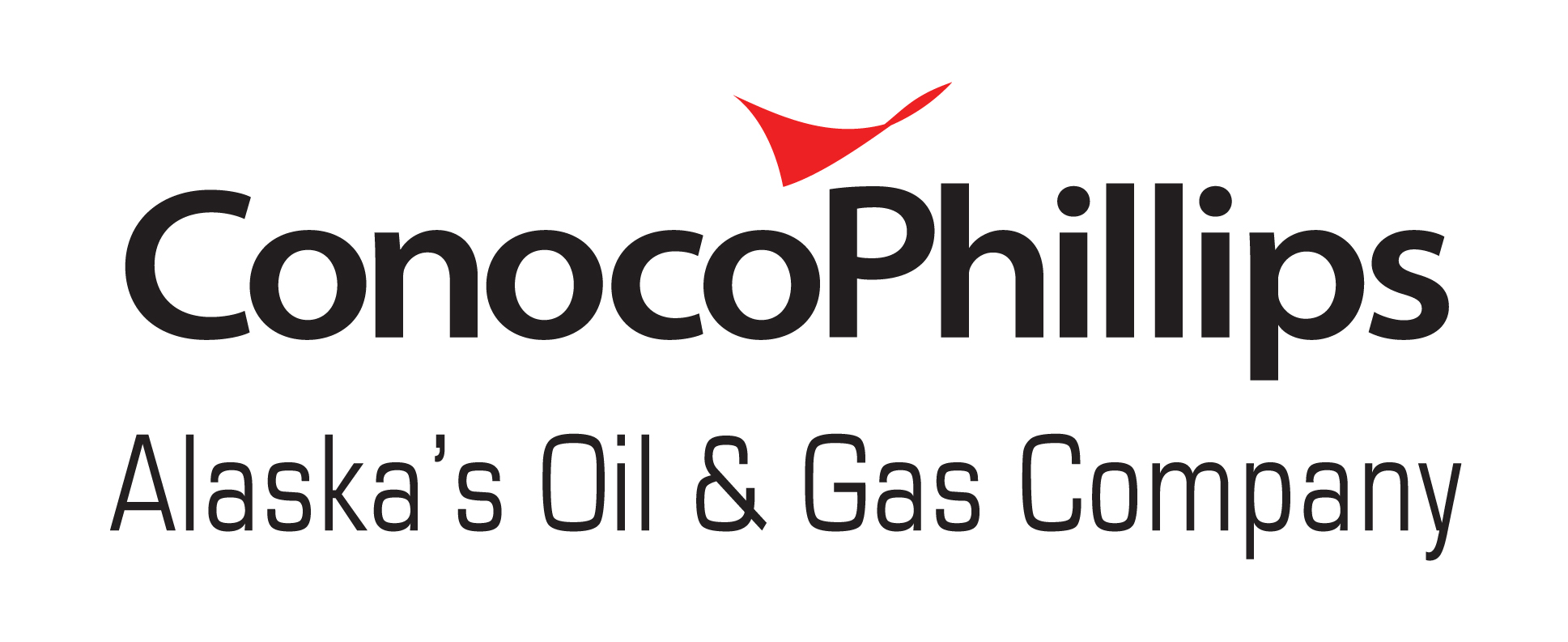 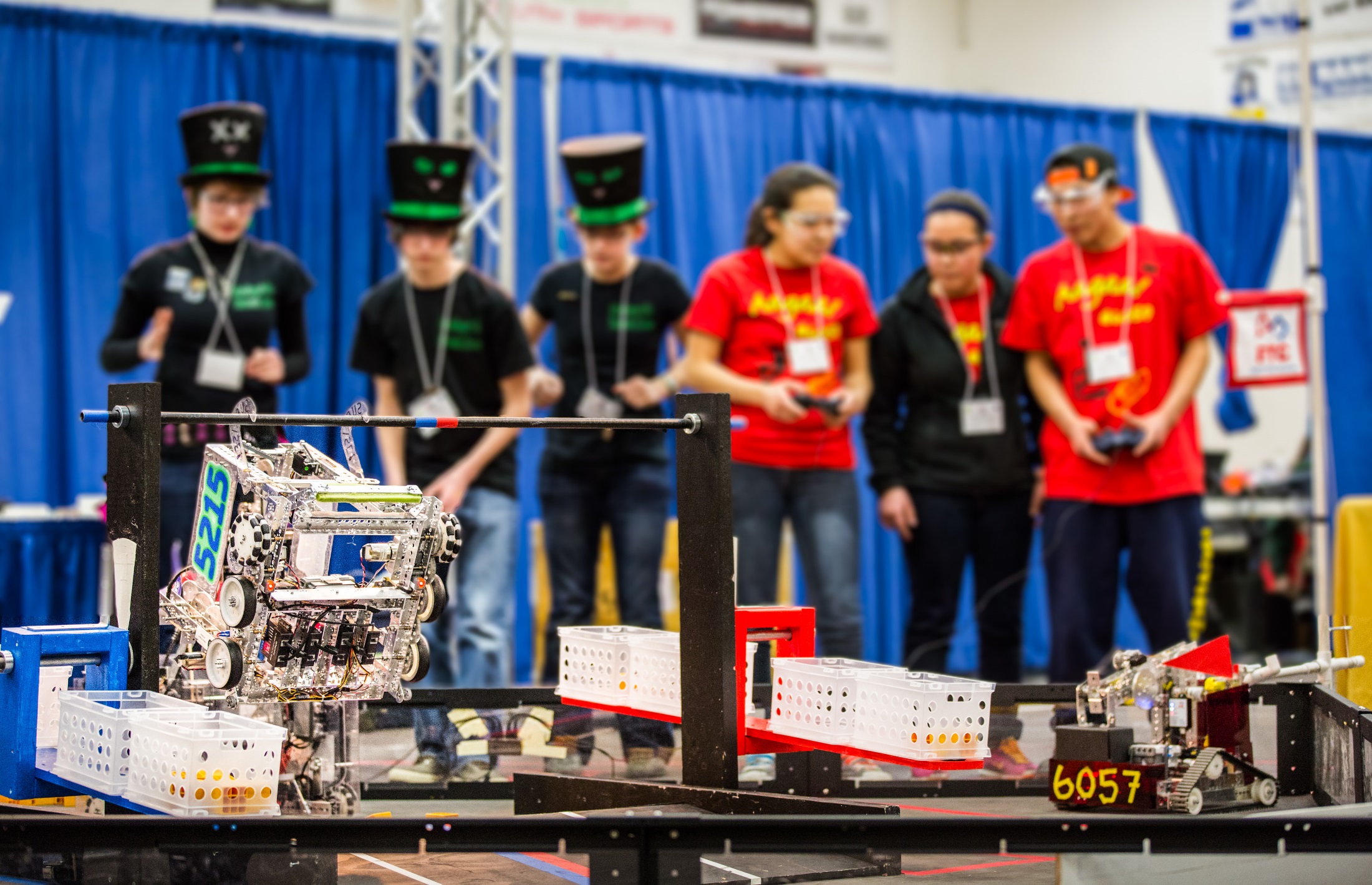 High school students compete in the UAF-sponsored 2014 FTC Robotics State Championships
Photo courtesy of UAF Photography
CONGRATULATIONS TO THE NEW 2014/2015 F.E.s!
Seth Alexander
Jake Alward
Richard Bailey
Jennifer Baker
Logan Balstad
Robert Barnett
Forrest Bauman
Sean Berg
Ryan Bergerson
Adam Bernardi
Alexander Bertram
Jare Boerger
Peter Brewer
Winston Burbank
Wesley Burgess
Brandon Burgett
Blake Burley
Seth Campbell
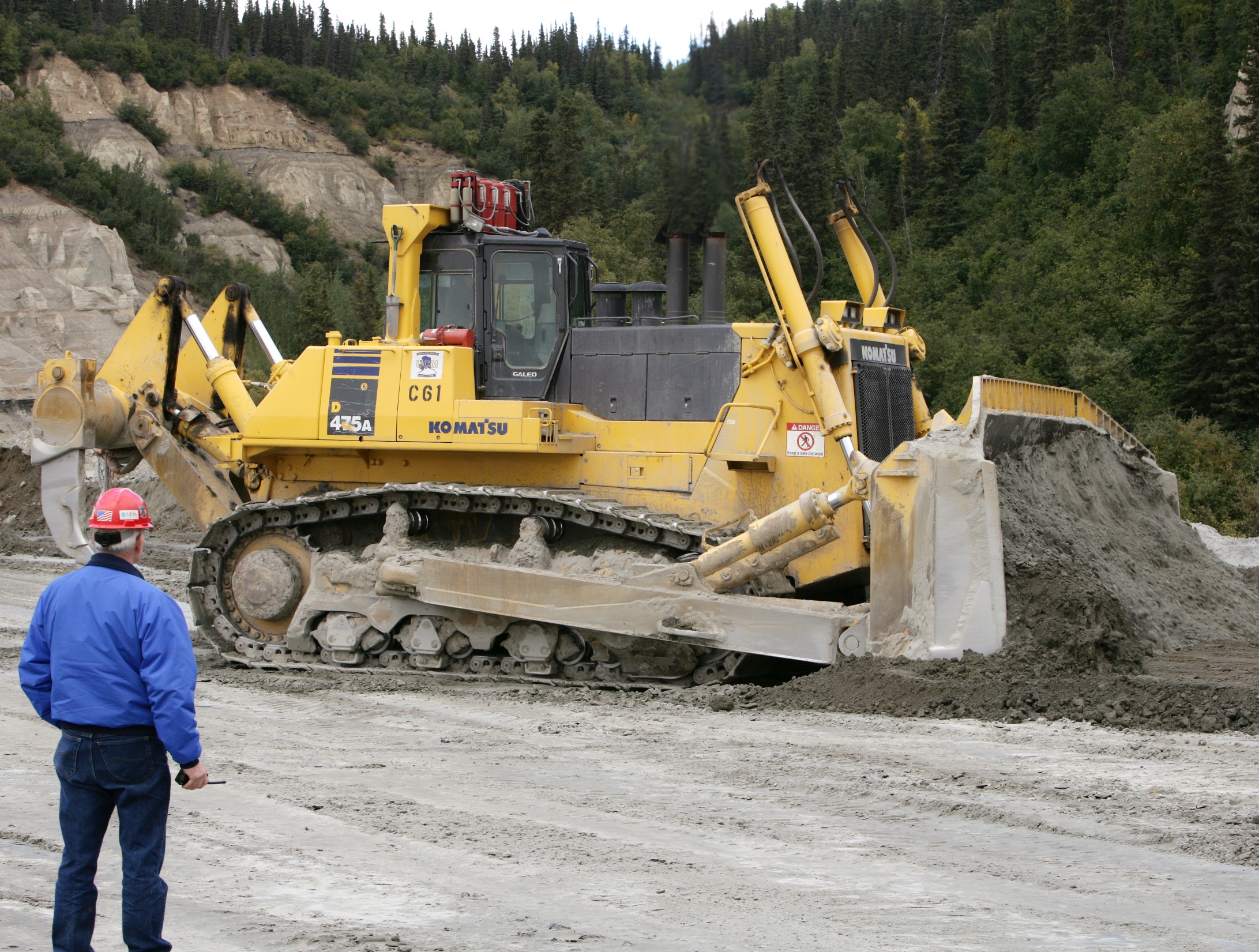 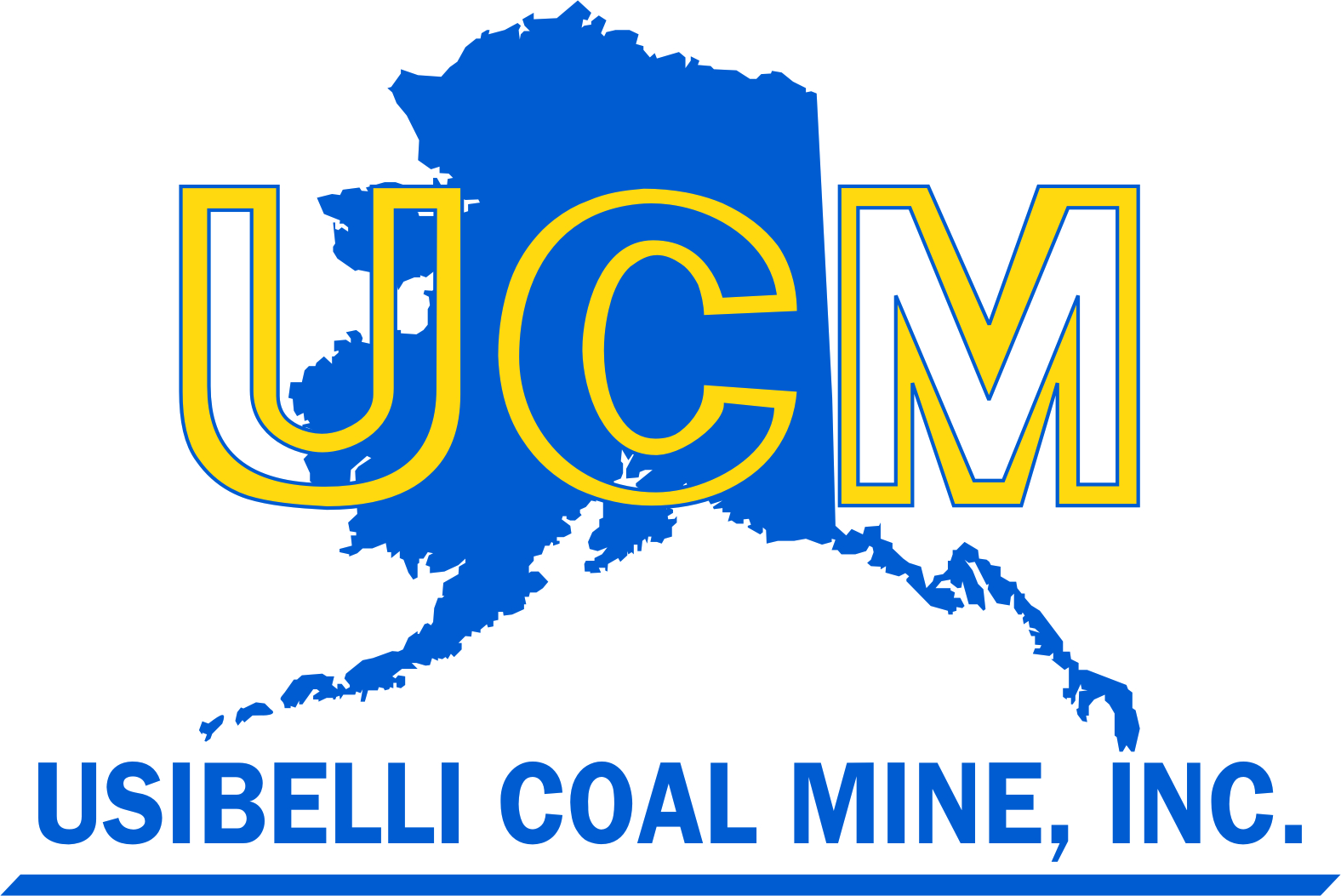 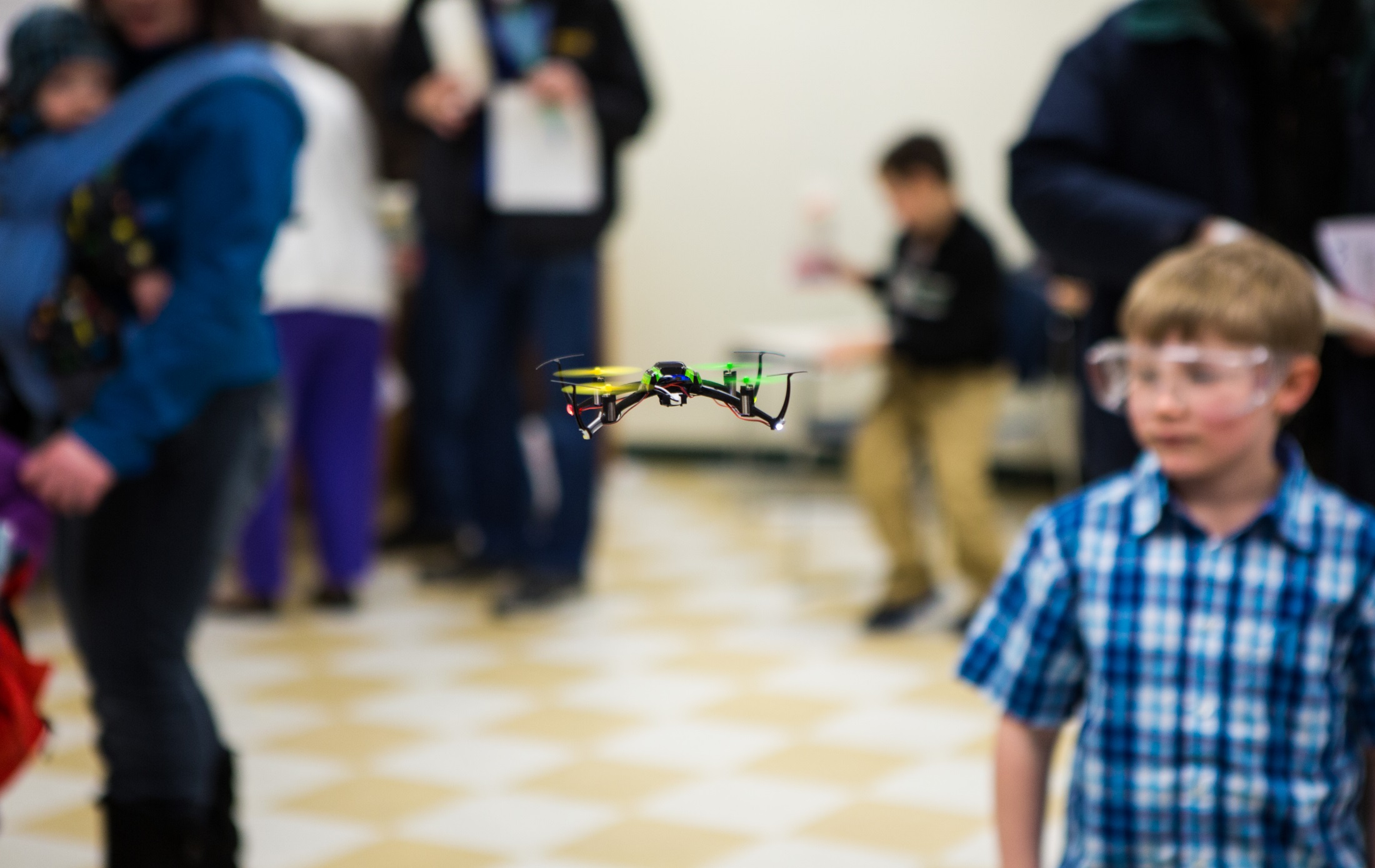 Participants watch a UAV demonstration during the 2014 CEM Engineering Open House event
Photo courtesy of UAF Photography
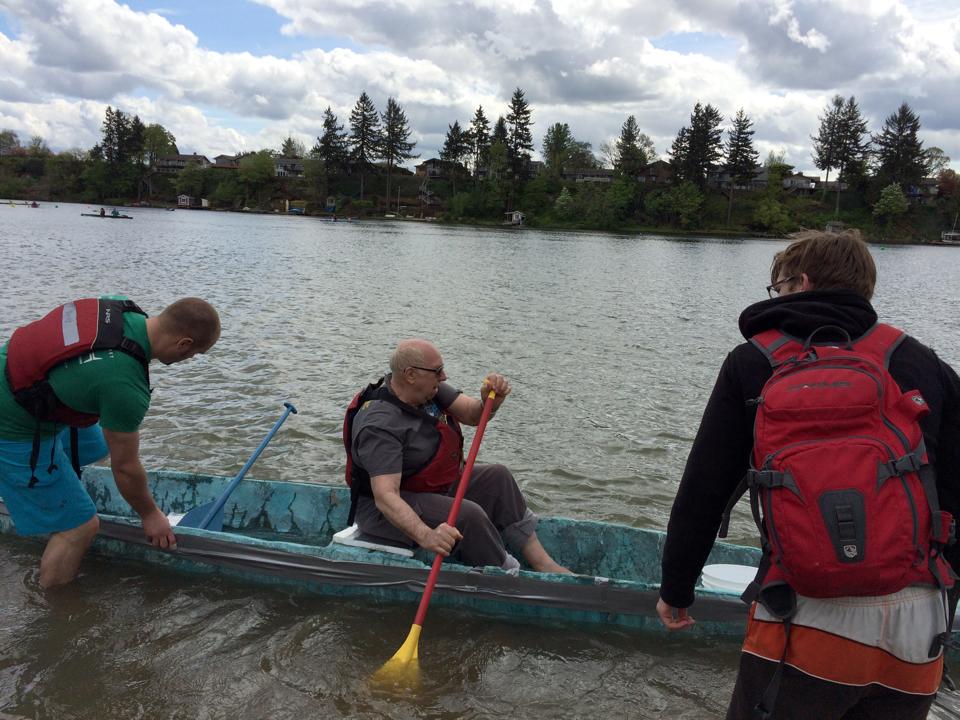 Dr. Leroy Hulsey test-drives UAF’s first concrete canoe submission at the regional competition at Portland State University
Photo courtesy of UAF Department of Civil and Environmental Engineering
Thank You To Our Sponsors!
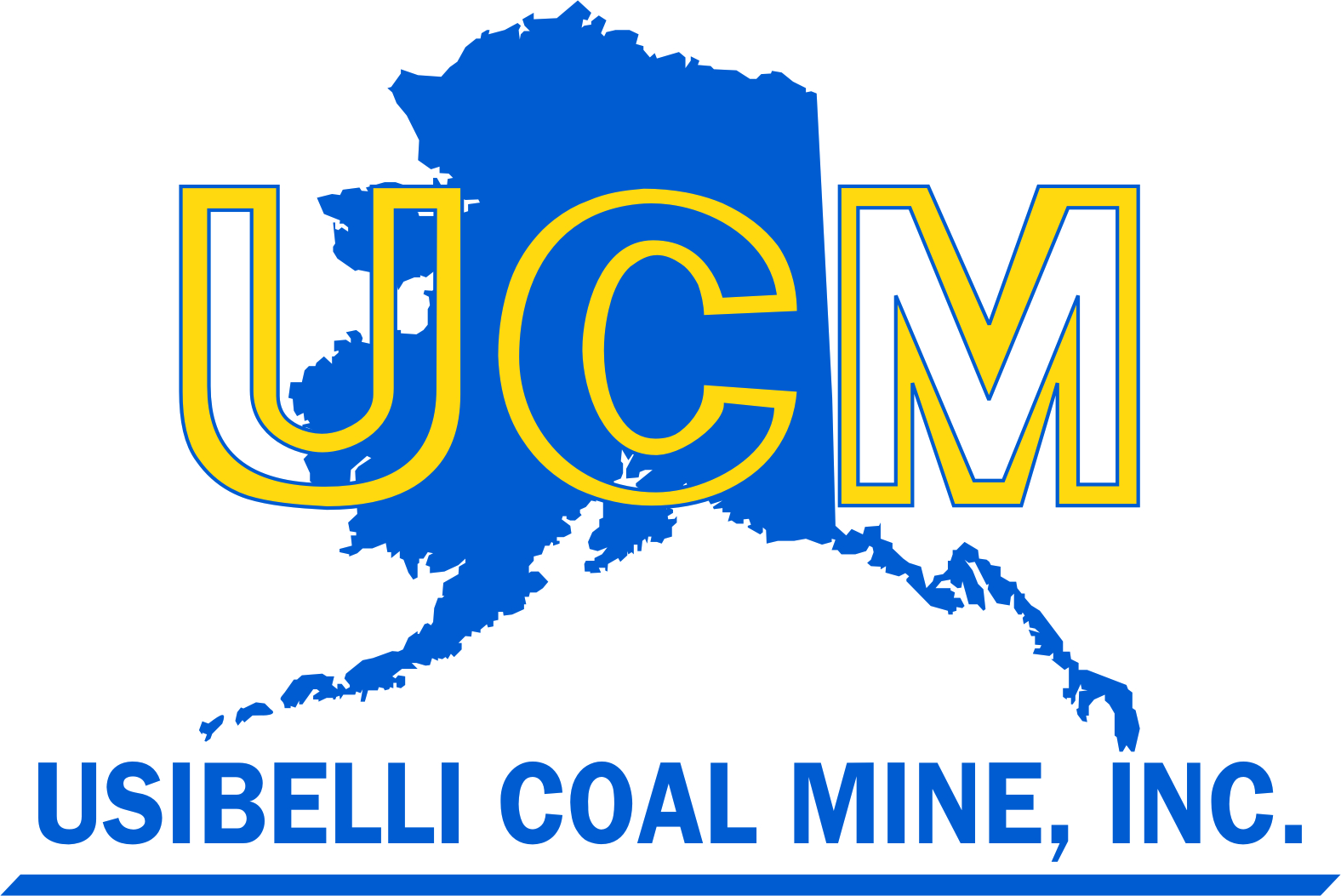 Math Counts Challenge!
The cost of daily school lunch increased from $1.80 to $2.25. What was the percent increase?
Answer to follow
Answer:  25 (percent)
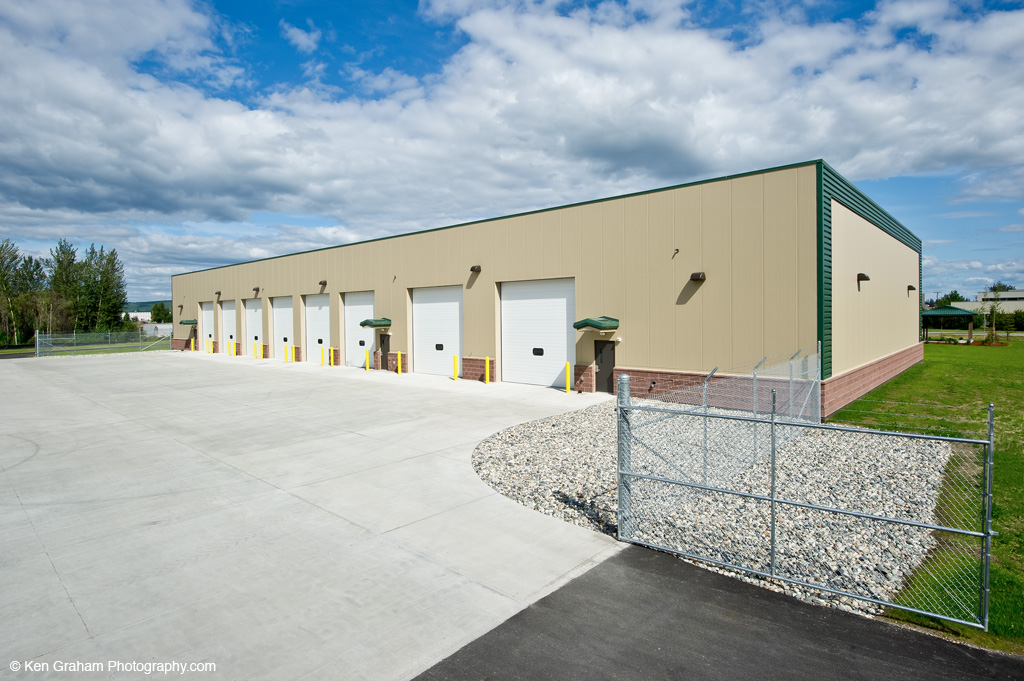 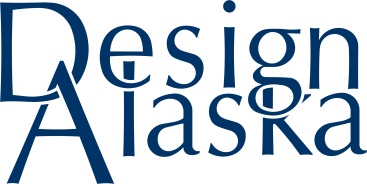 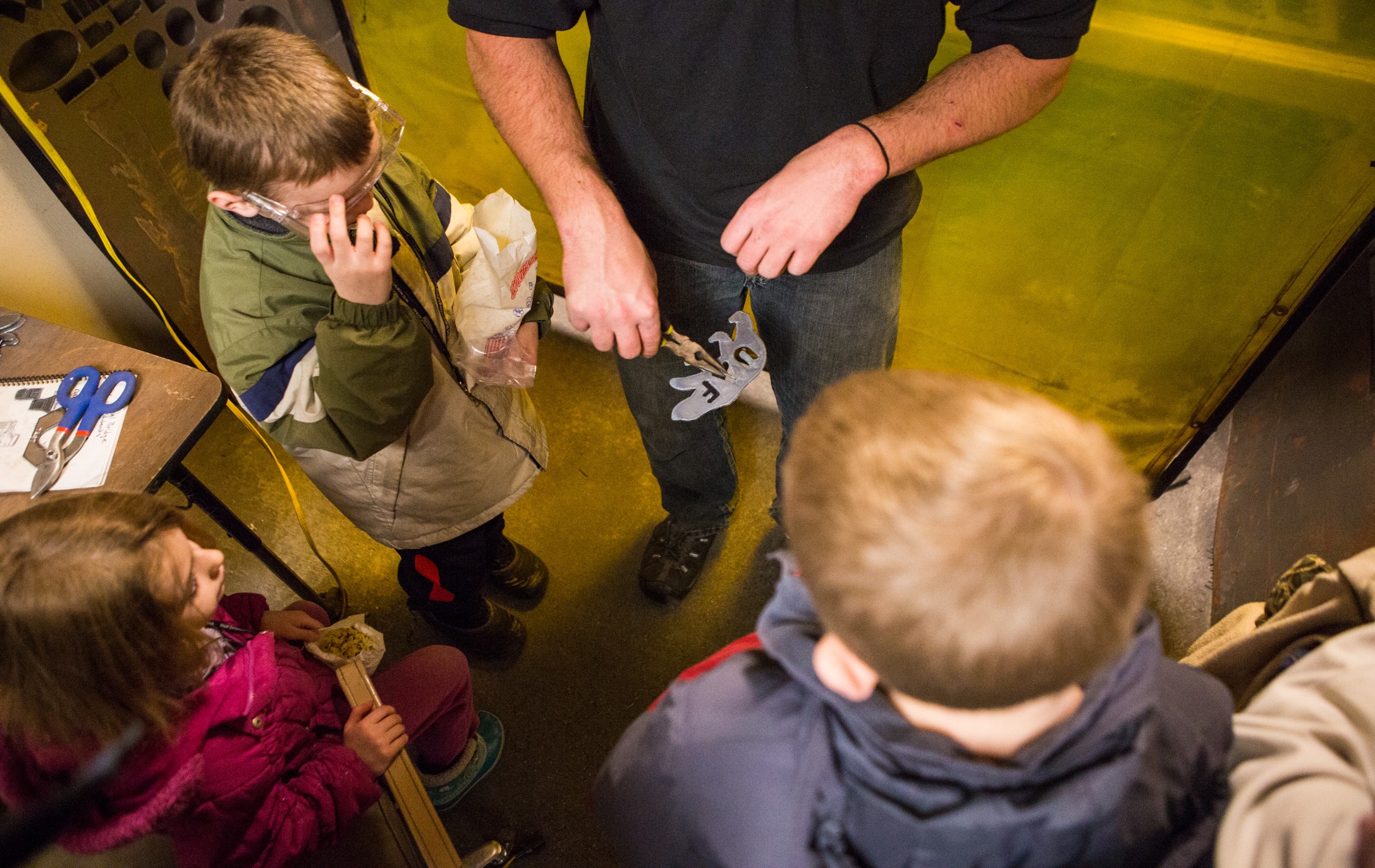 Participants watch a Plasma Cutter demonstration during the 2014 CEM Engineering Open House event
Photo courtesy of UAF Photography
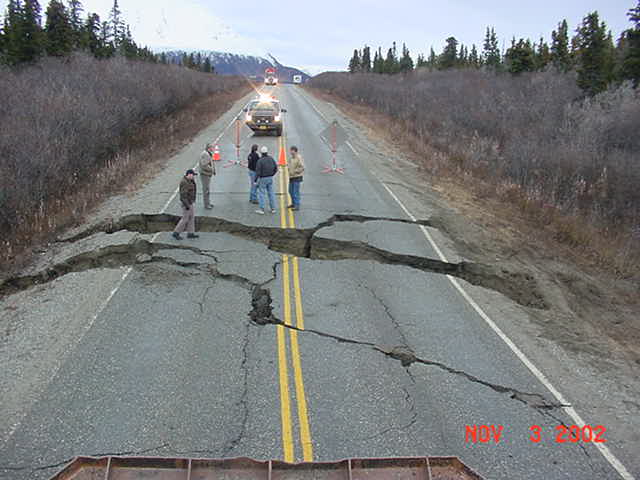 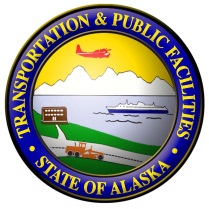 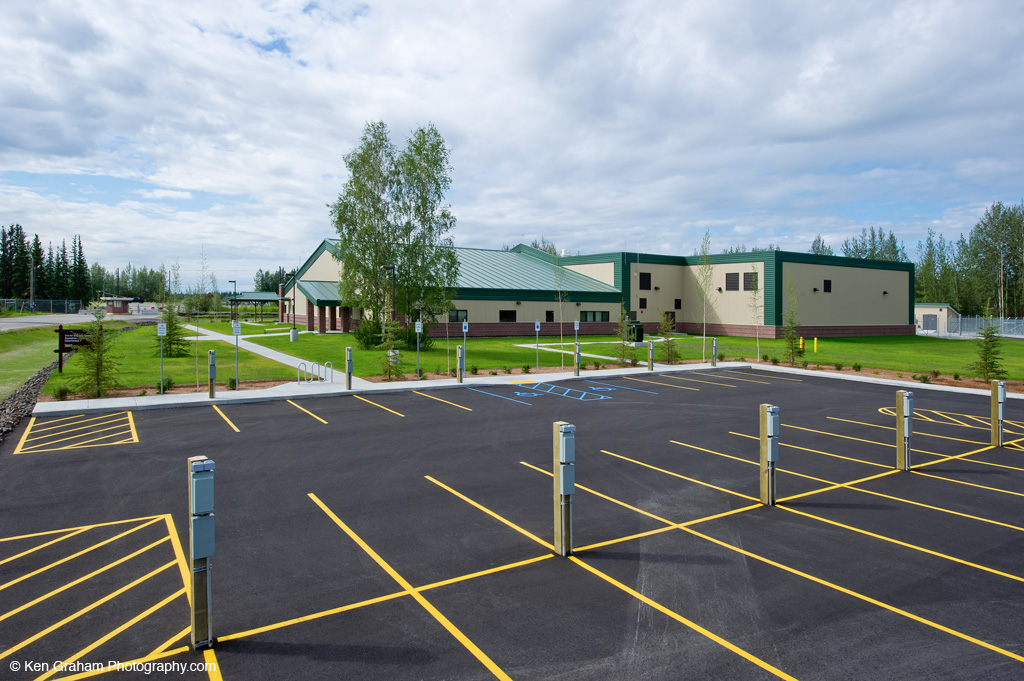 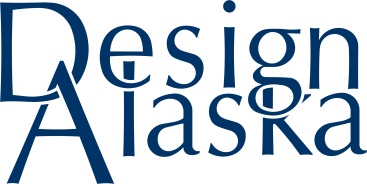 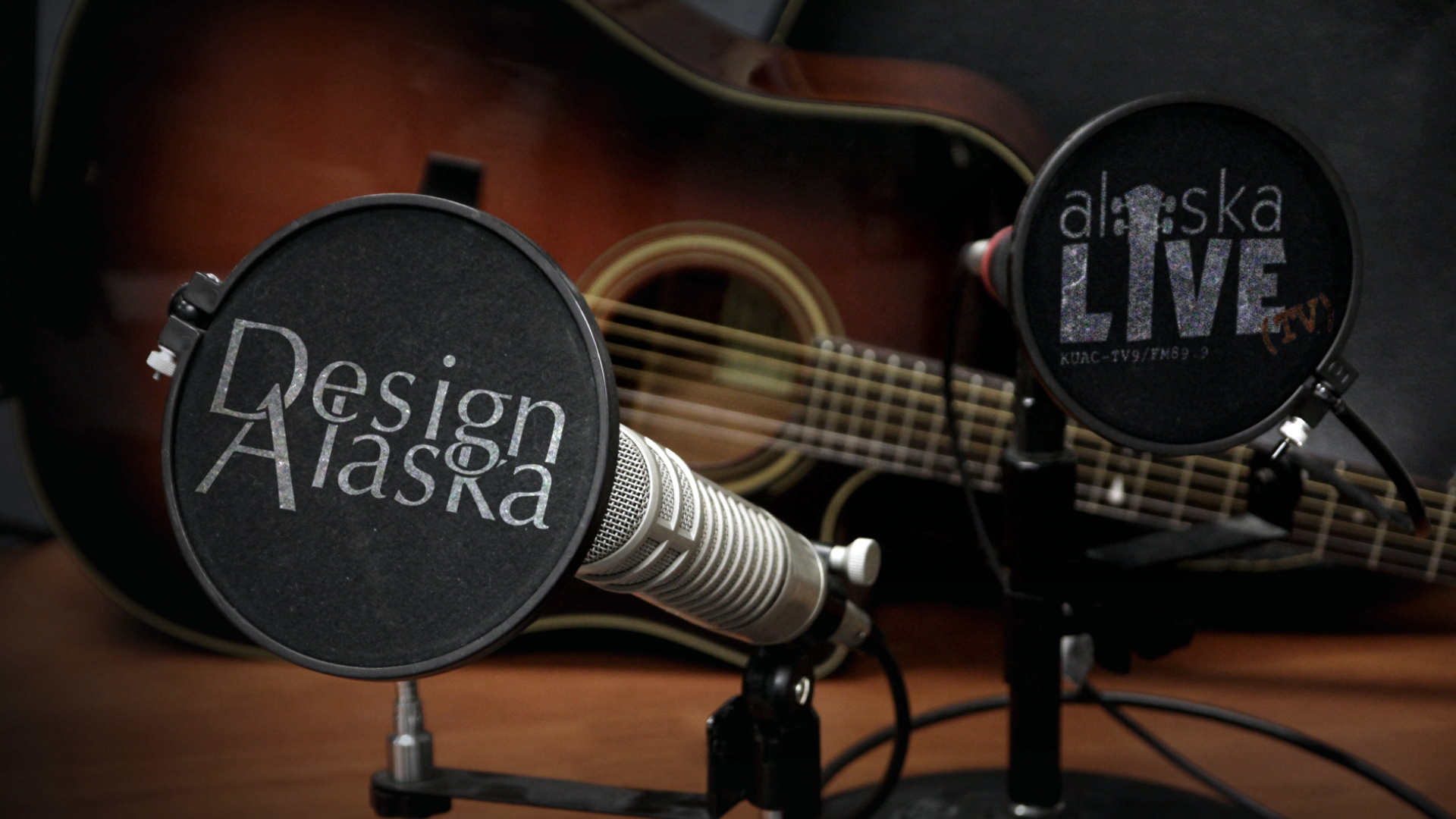 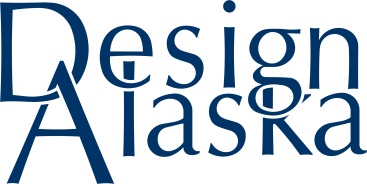 CONGRATULATIONS TO THE NEW 2014/2015 F.E.s!
Dalton Ellingson
Marcus Farquhar
Zachary Garcia
Lance Gatter
Douglas Gelineau
Nathan Goering
Jamie Gorman
Cody Gossel
Robert Goughnour
Logan Graves
Martin Gray
Seth Grove
Paul Harren
Charles Hnilicka III
Sarah Hoffman
Charles Holman
Travis Holmes
Katie Hopkins
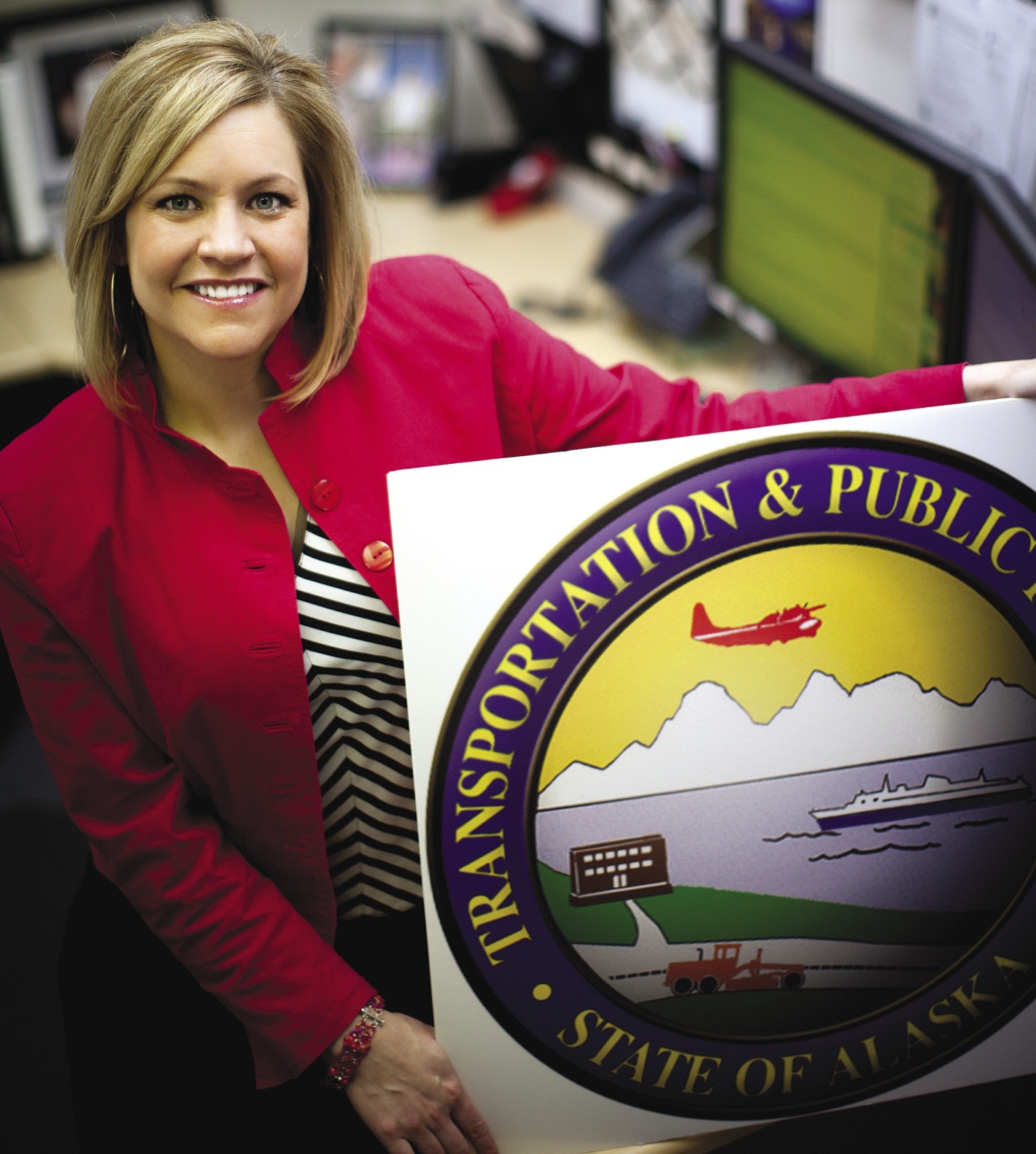 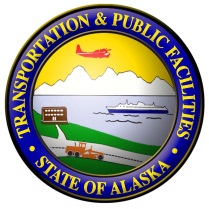 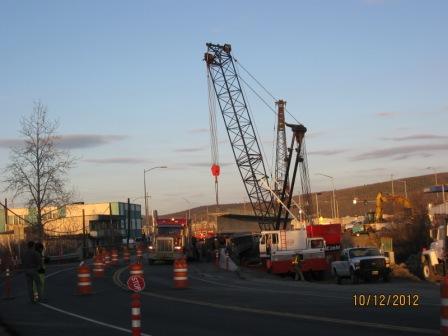 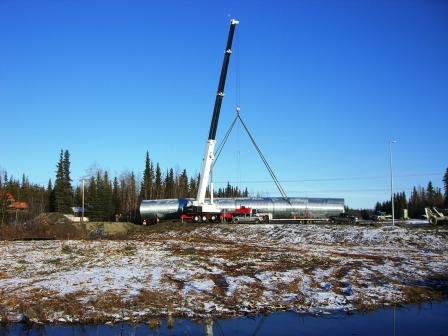 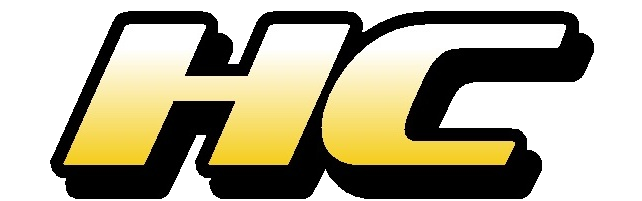 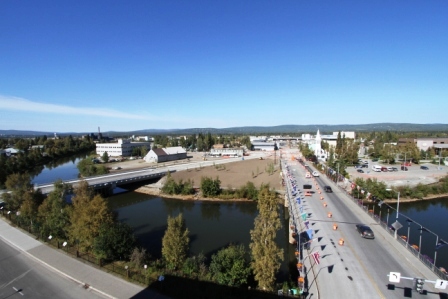 Contractors
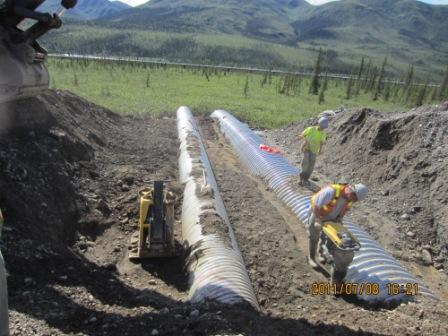 • Bridge Foundation
• Utility installation
• Multiplate Installation
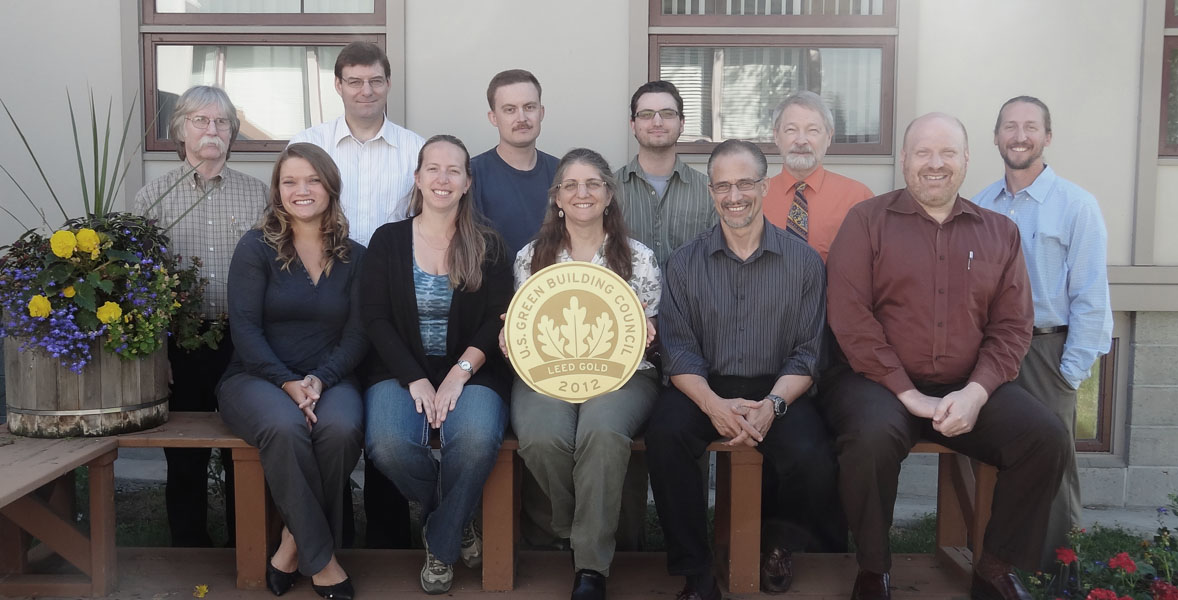 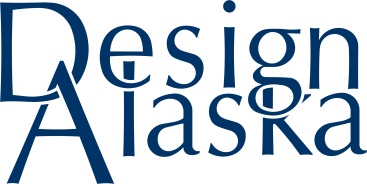 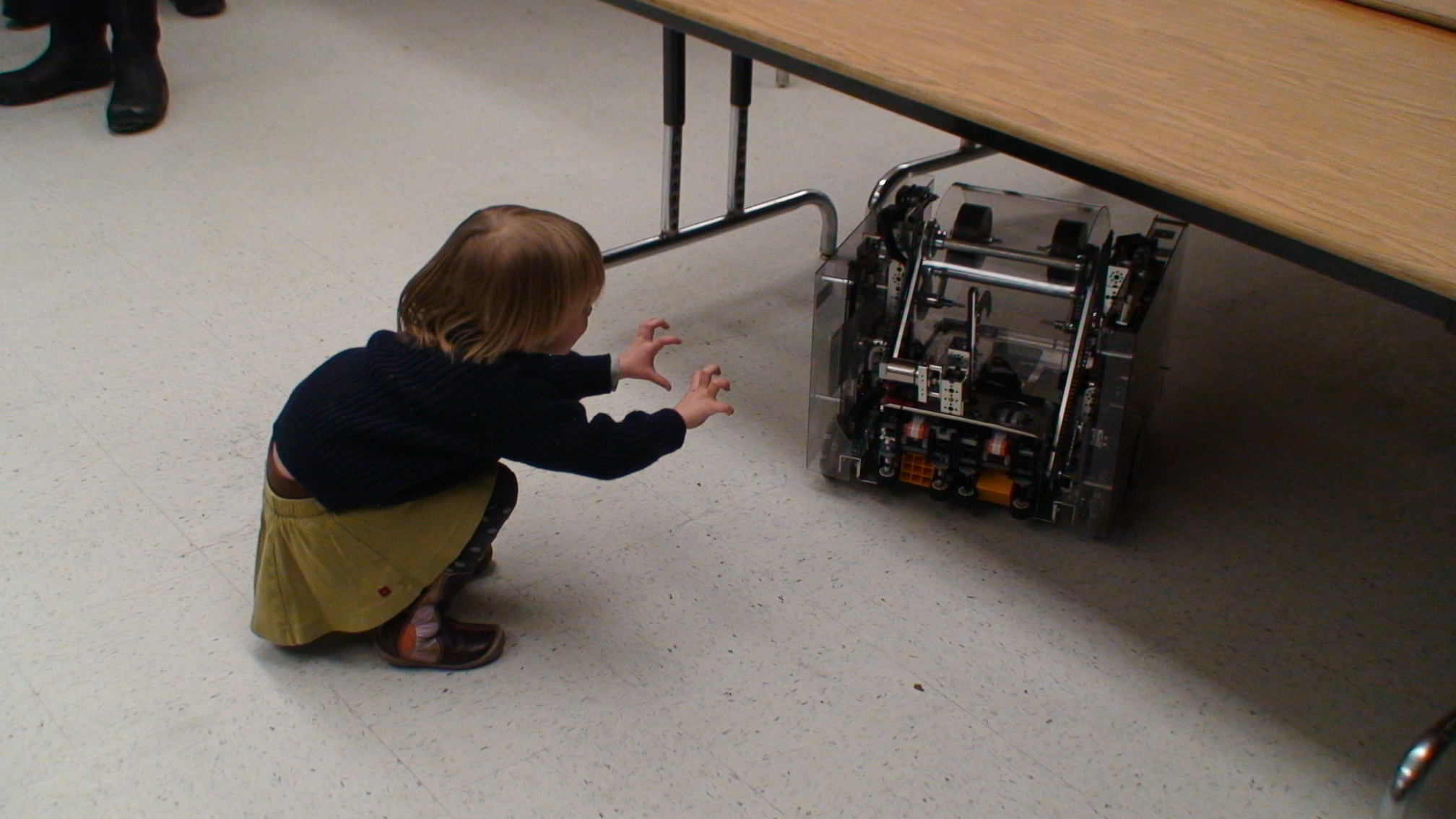 A future engineer practices mind control during a Robotics demonstration at the 2014 CEM Engineering Open House event
Photo courtesy of UAF Photography
Math Counts Challenge!
Richard is thinking of three distinct, positive integers. He tells Barbara their sum is 9, and he tells Lori that their product is 24. What is the median of Richard’s three numbers?
Answer to follow
Answer:  3
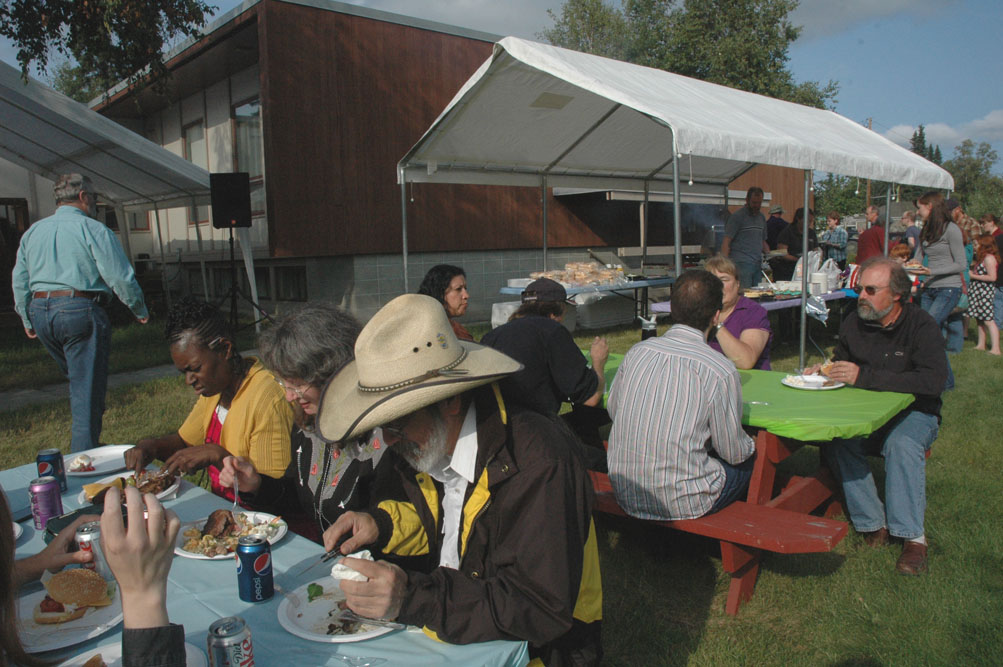 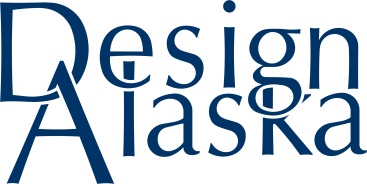 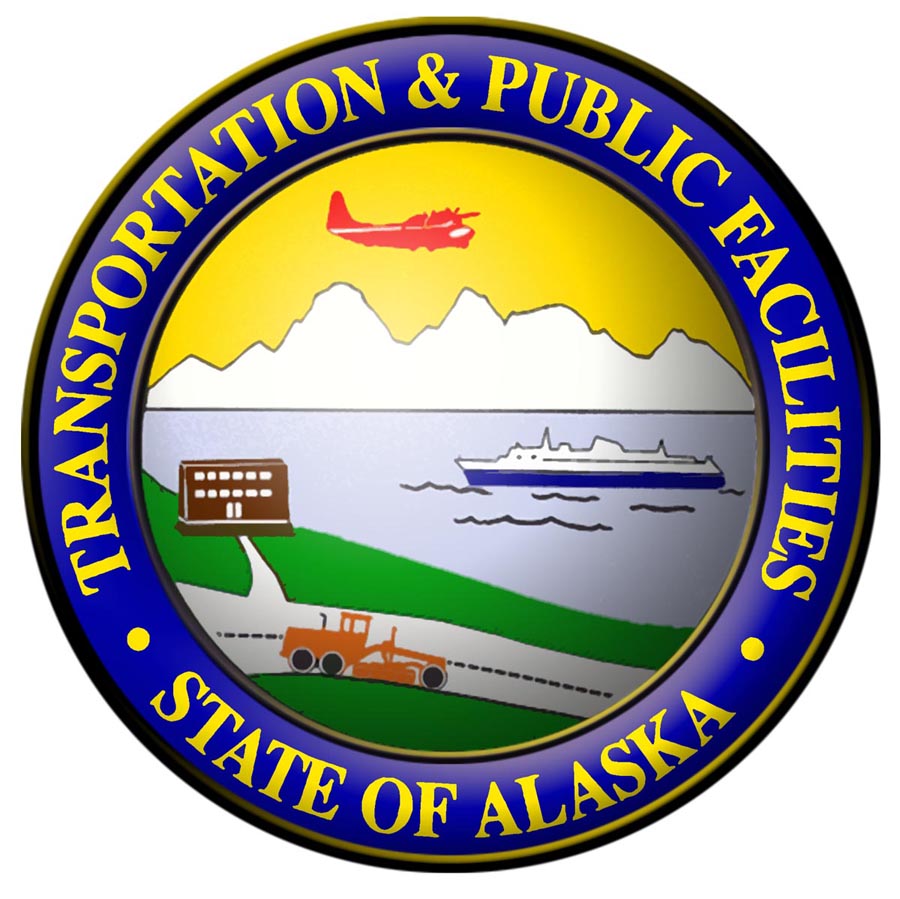 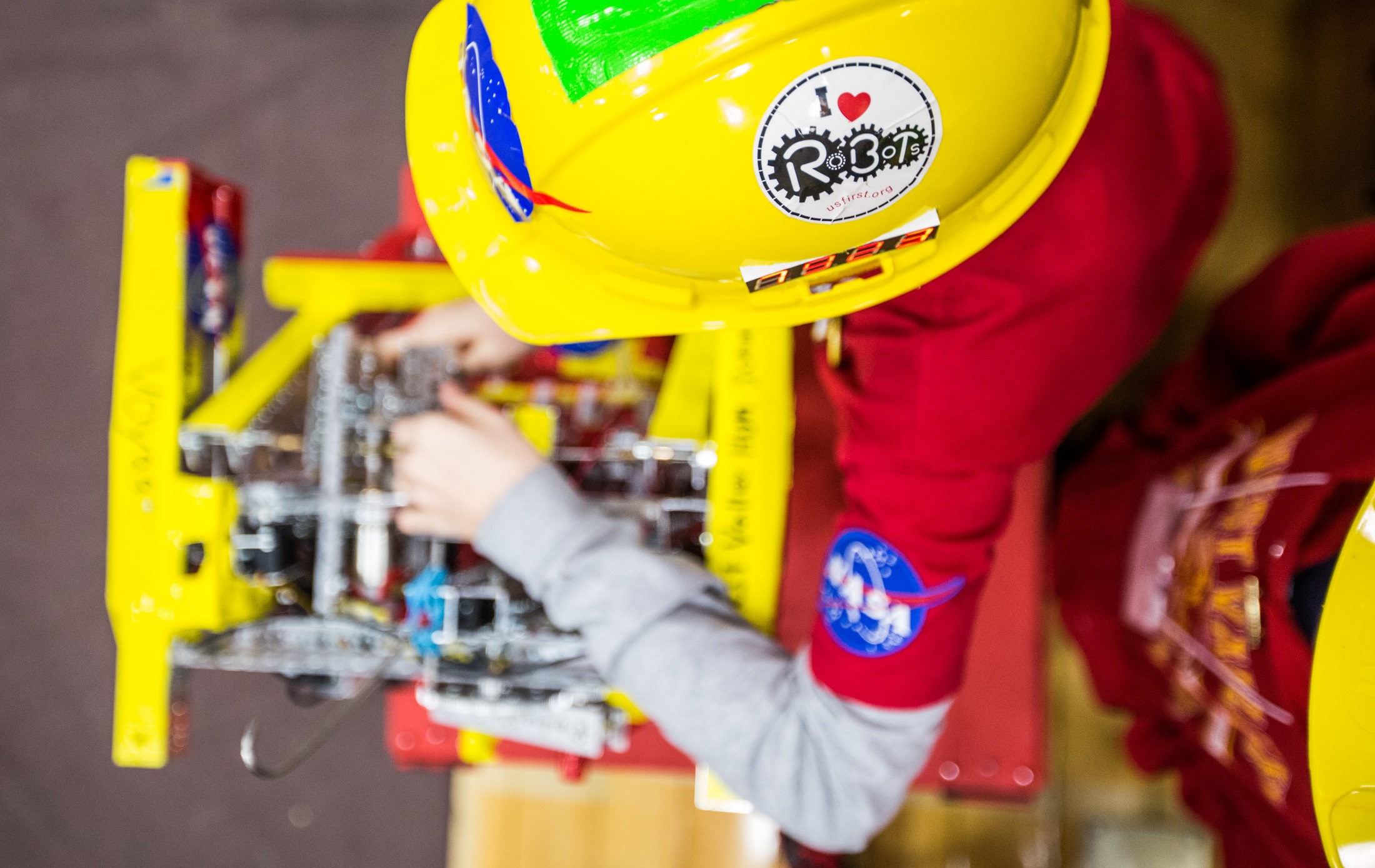 A high school student adjusts his robot during the UAF-sponsored 2014 FTC Robotics State Championships
Photo courtesy of UAF Photography
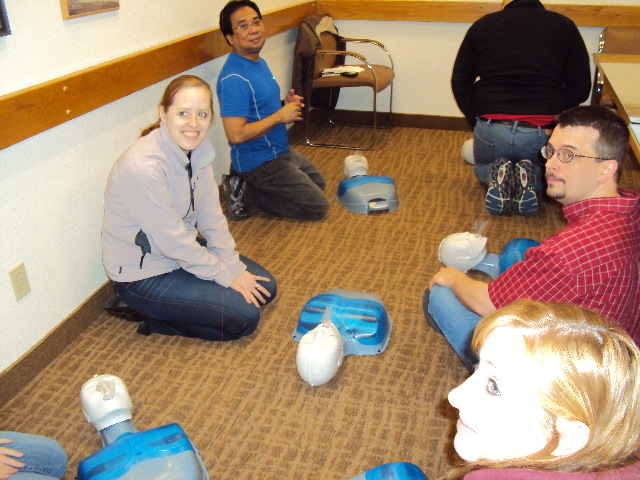 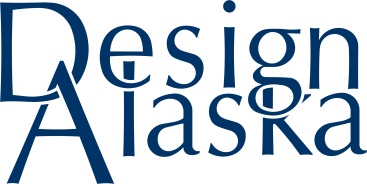 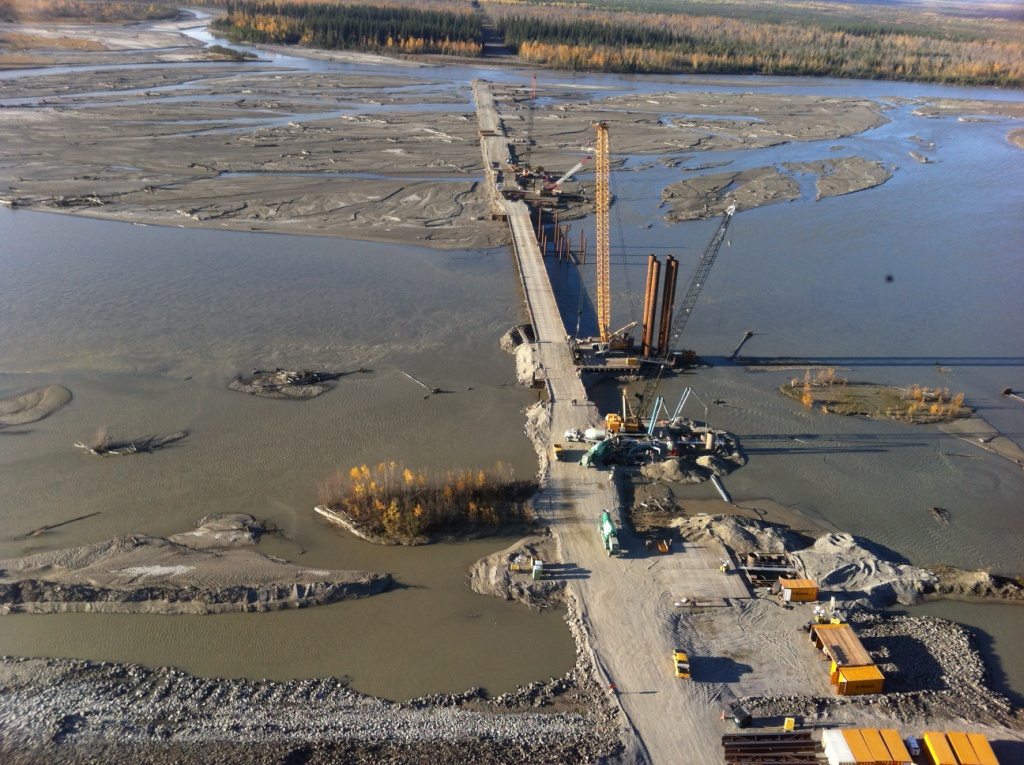 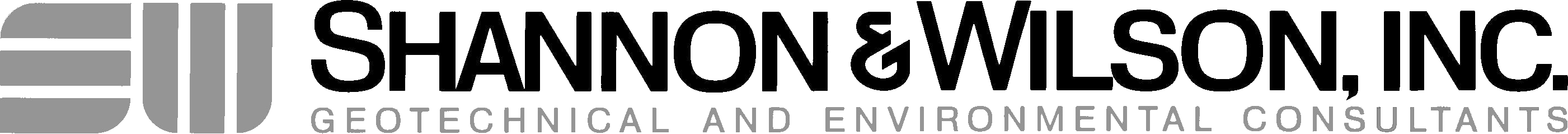 CONGRATULATIONS TO THE NEW 2014/2015 F.E.s!
Garth Hulbert
Austin Hunt
Jared Janssen
Robert Jewett
Morgan Johnson
Shyla Keays
Melinda Kemp
Beaux Kemp
Artem Kozyrenko
Mindona Krzykowski
Matthew Madsen
Michael Magnan
Jordan Martin
Brett Martino
Jeff Martt
Evan Mathers
Ian McKee
Alyson McPhetres
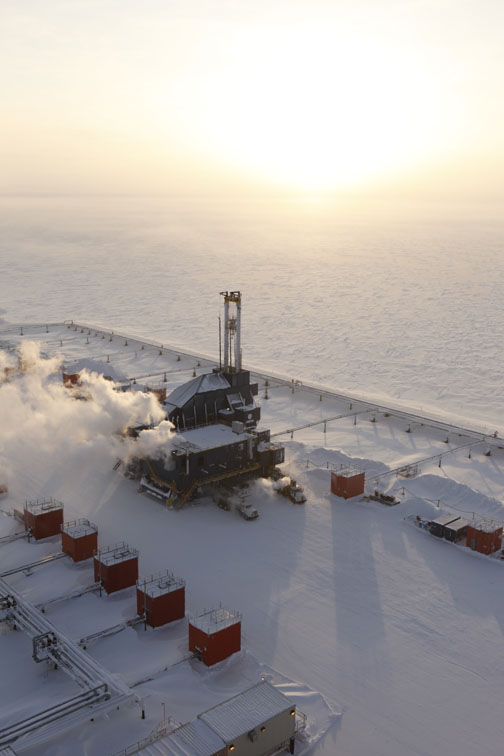 ConocoPhillips is pleased to support EWeek
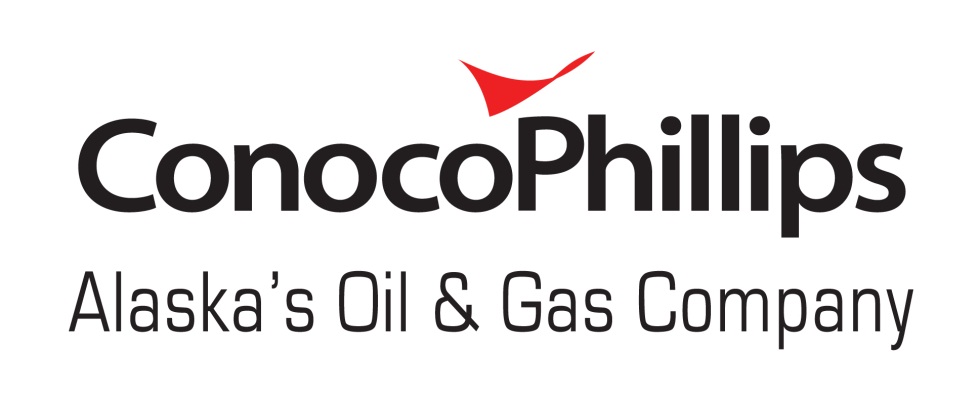 61
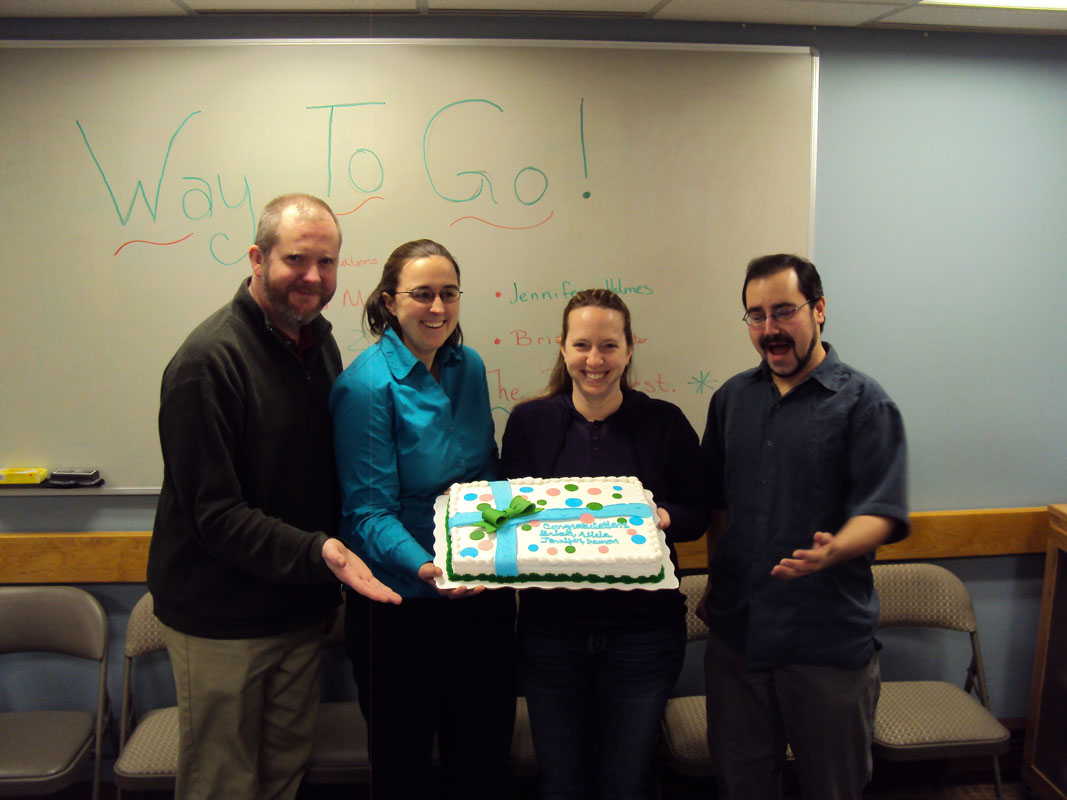 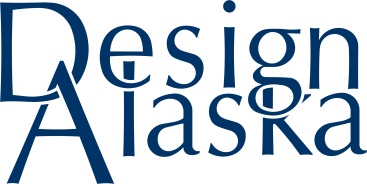 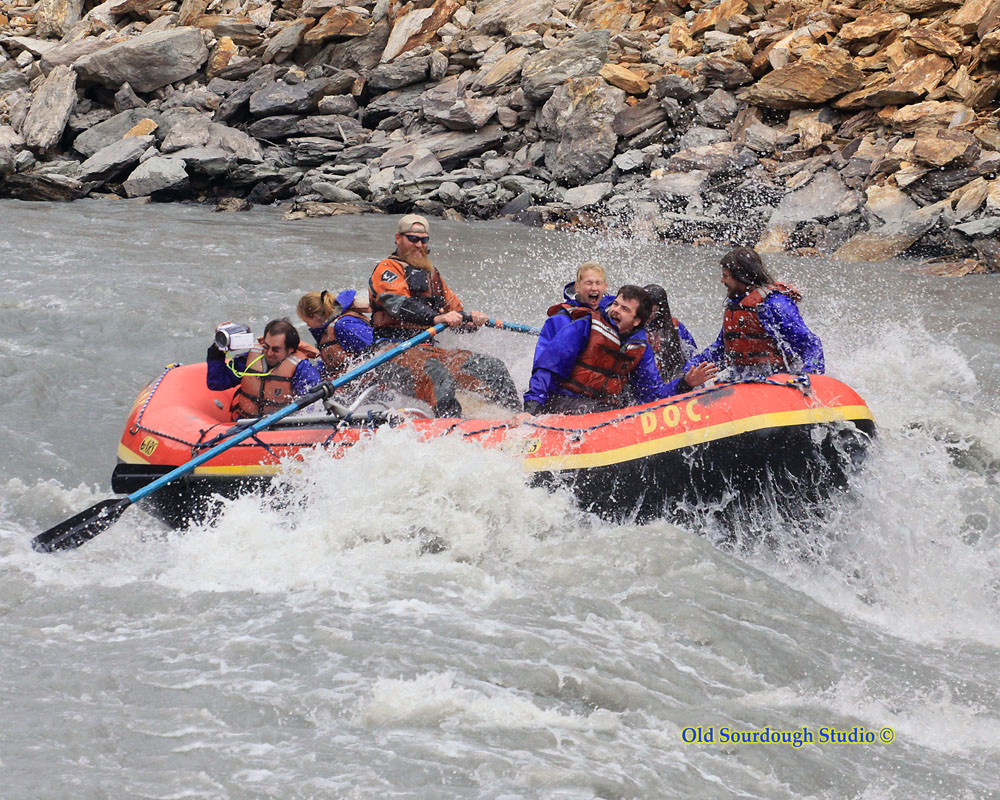 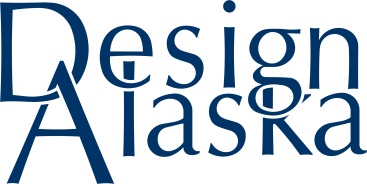 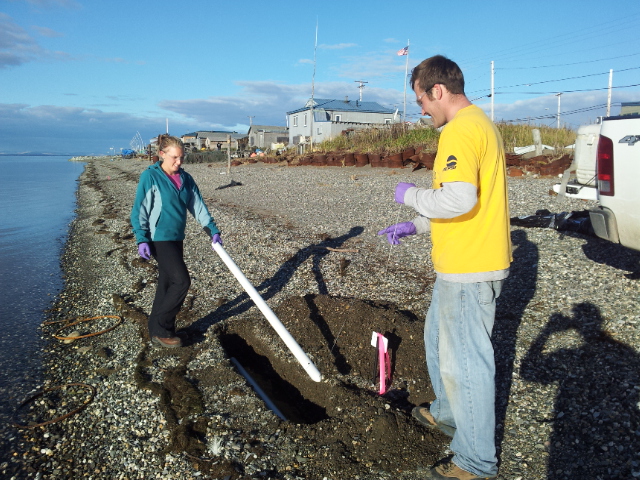 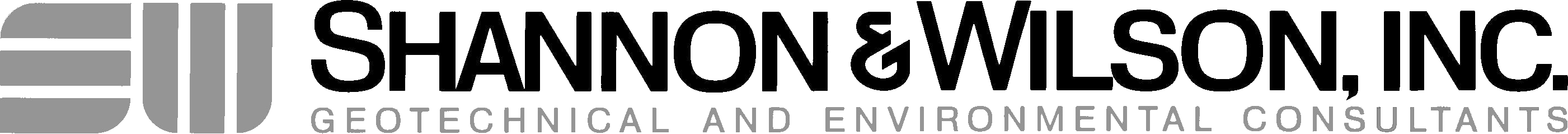 Math Counts Challenge!
Sharon drives 30 mi at 60 mi/h and 60 mi at 30 mi/h. What is Sharon’s average speed, in miles per hour, for the whole trip?
Answer to follow
Answer:  36 (mi/h)
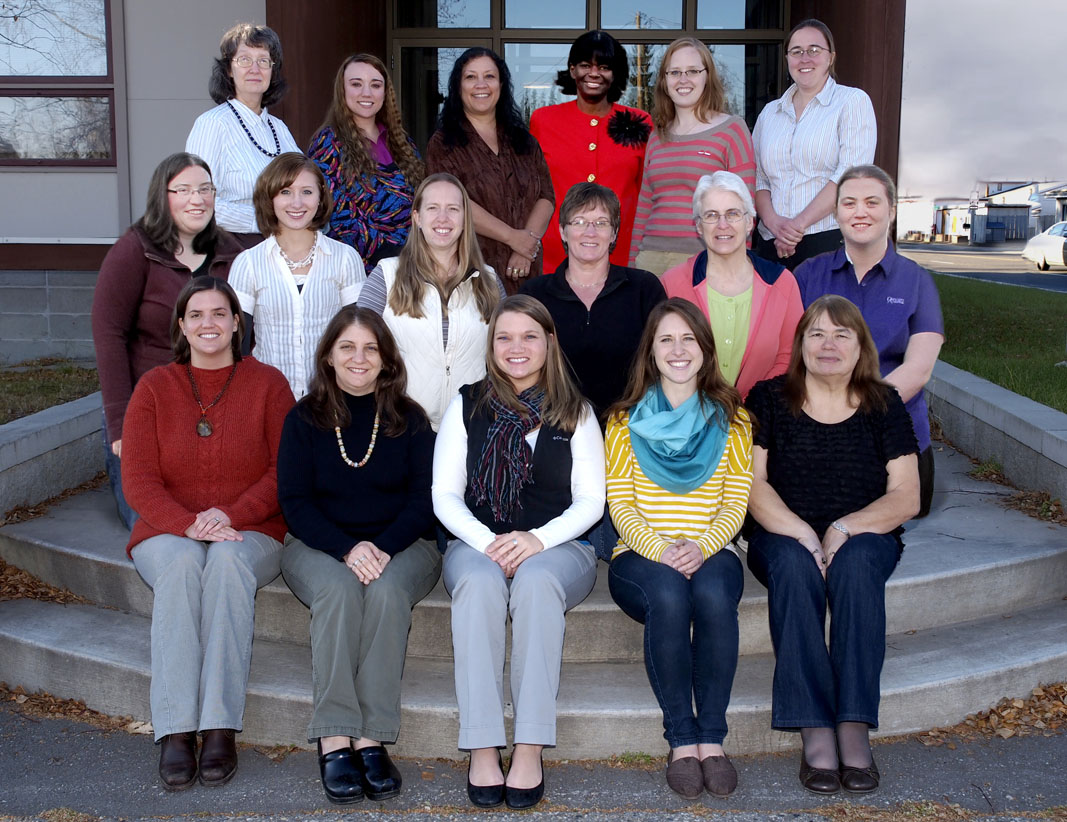 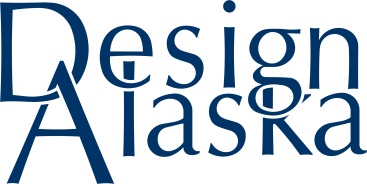 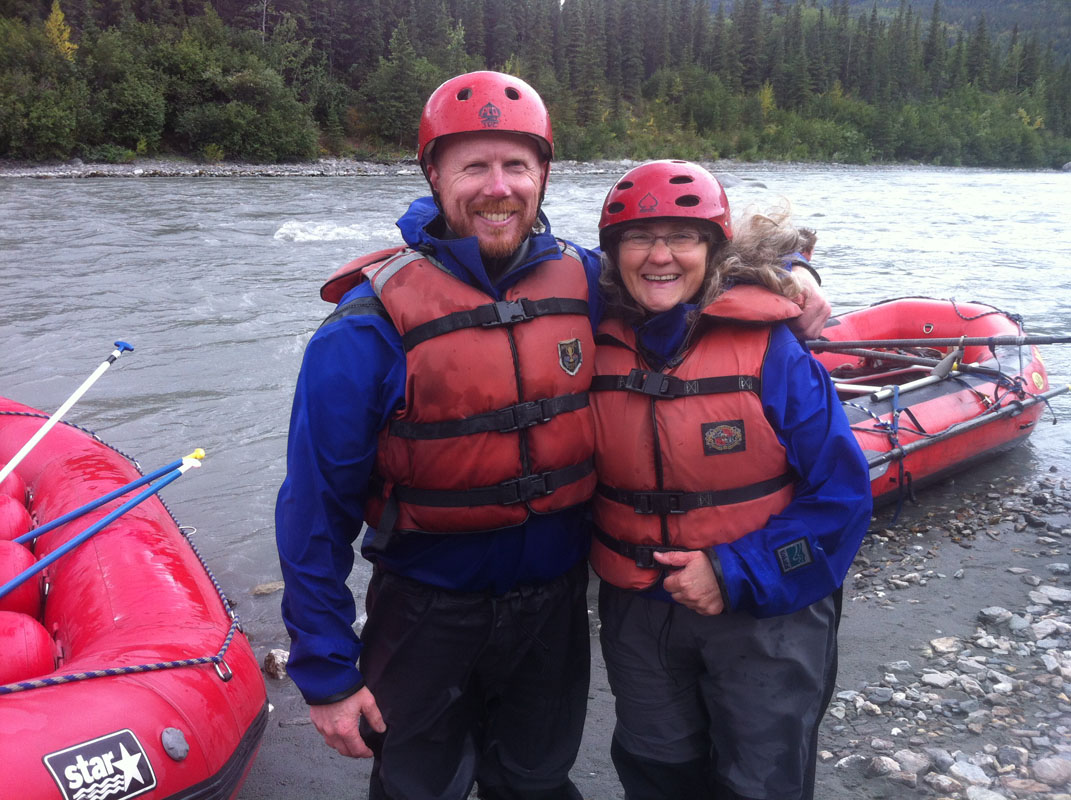 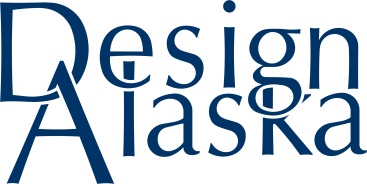 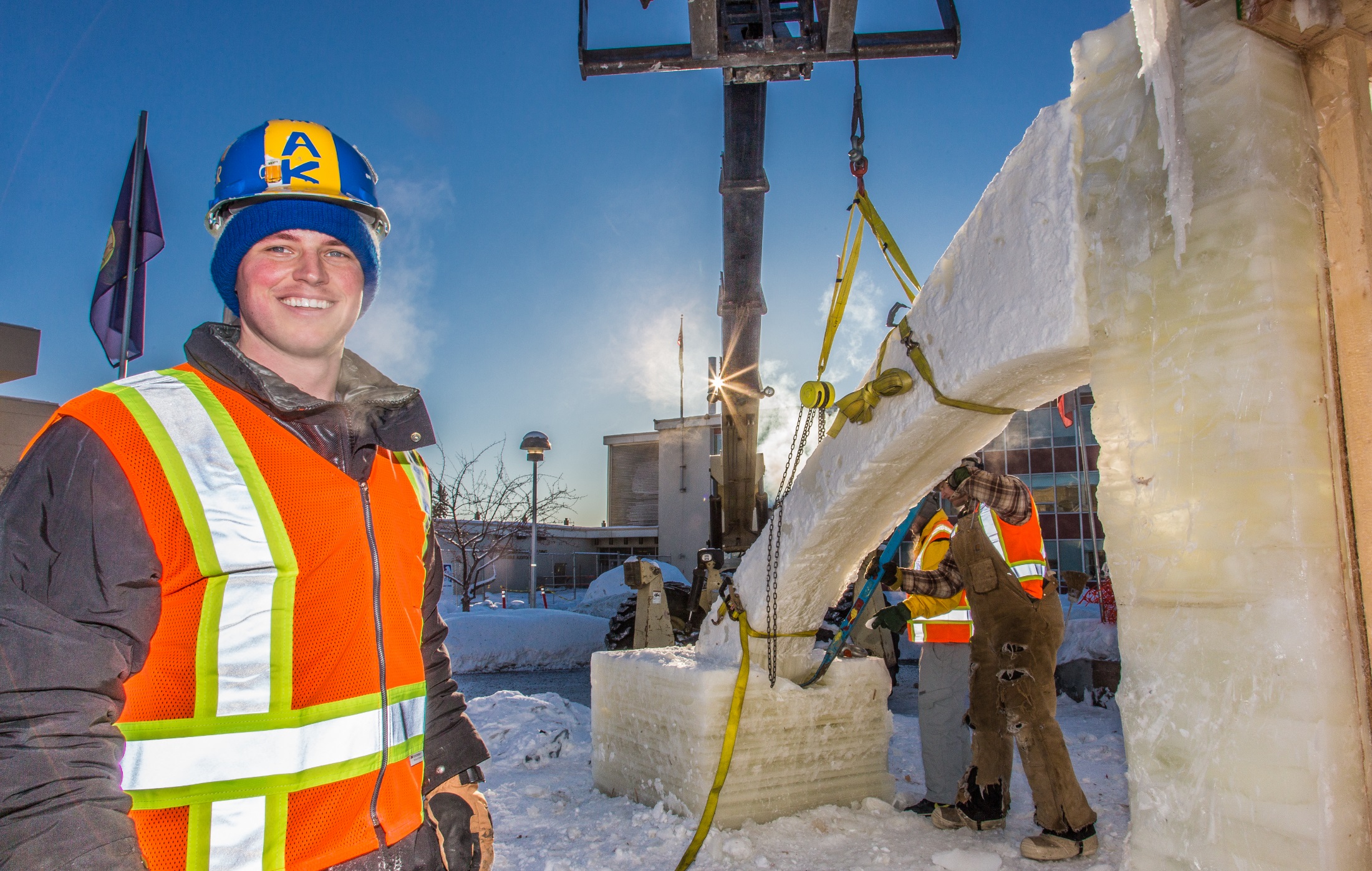 Engineering students and volunteers from GHEMM Company raise the 2014 Ice Arch
UAF Photo by Todd Paris
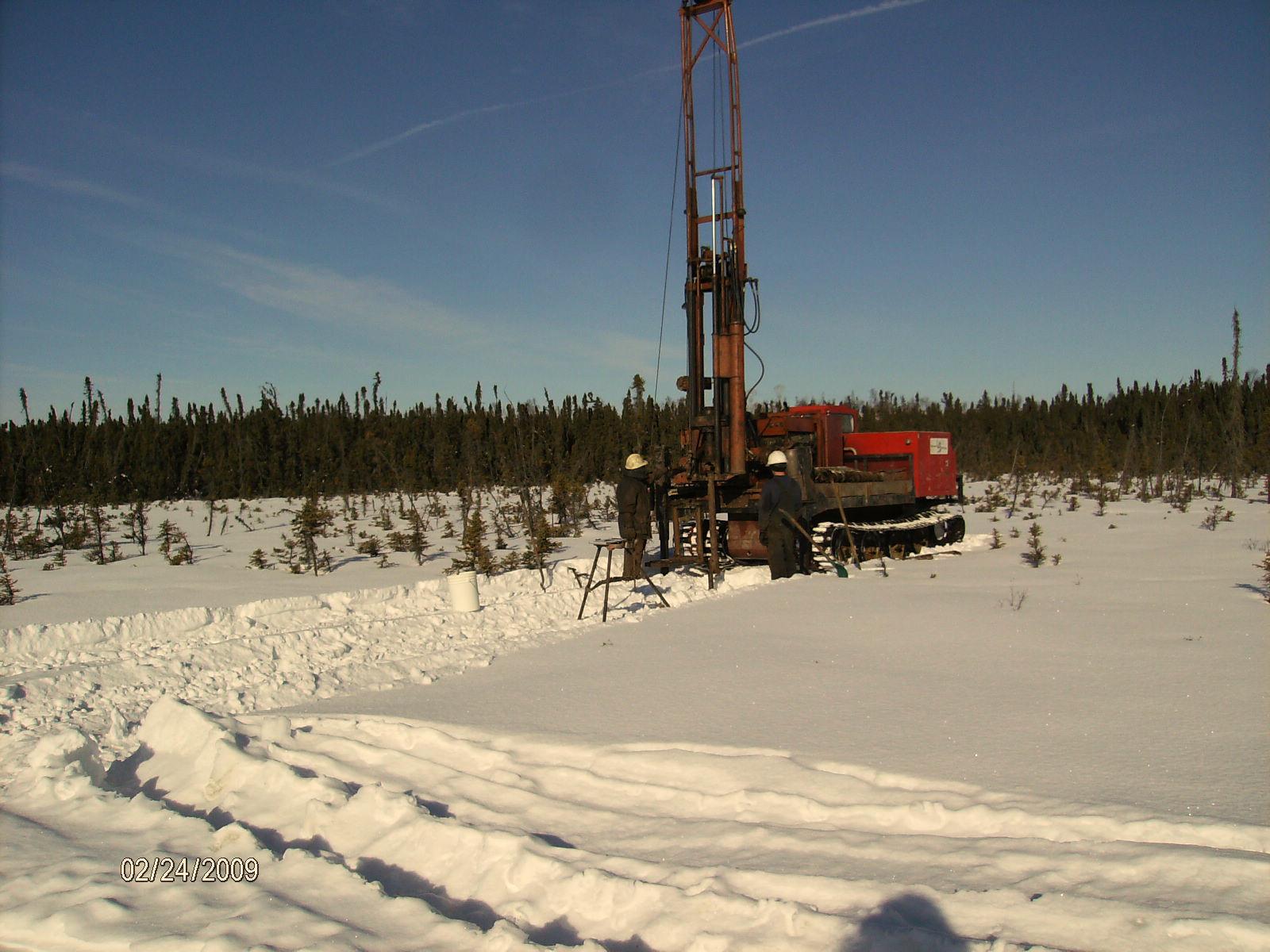 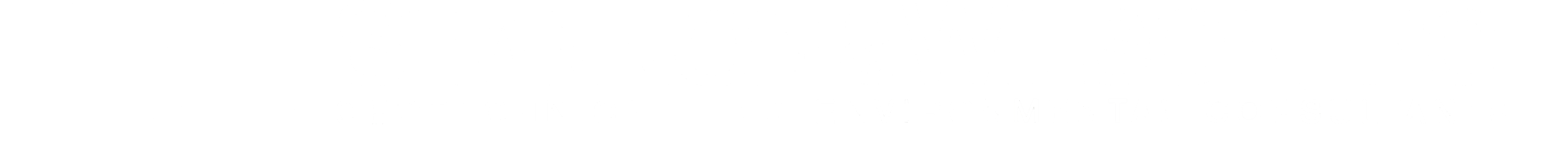 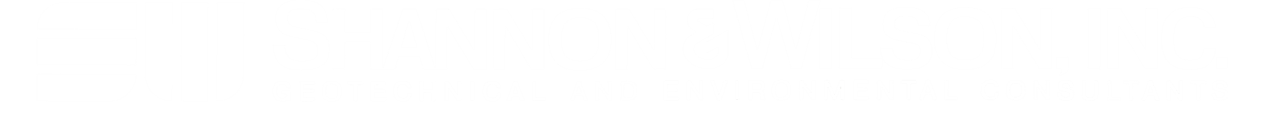 Arctic Engineering
Geotechnical
Environmental
Natural Resources
Asset Management
Construction Observation and Testing
GIS
Hydrogeology
Instrumentation
Laboratory Testing
Mining Engineering
Seismic
Tunneling
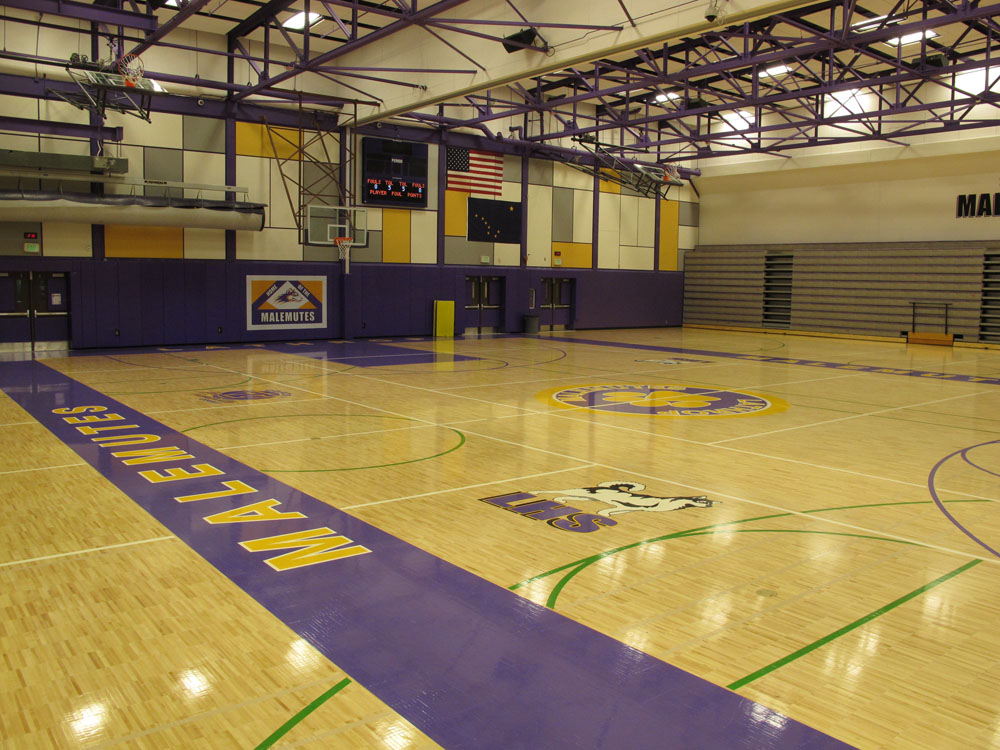 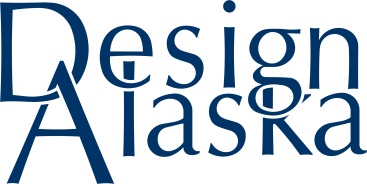 CONGRATULATIONS TO THE NEW 2014/2015 F.E.s!
Mary McRae
Jordan Merkes
Jacob Minturn
Jacob Monagle
David Morse
Jarrod Nelson
Kristine Odom
Nathan Oliver
John Pahkala
Lowell Perry
James Peters
Wilson Platt
Thomas Polasek
Jacob Rahlfs
Daniel Randle
Matthew Ranson
Richard Regacho
Dustin Richmond
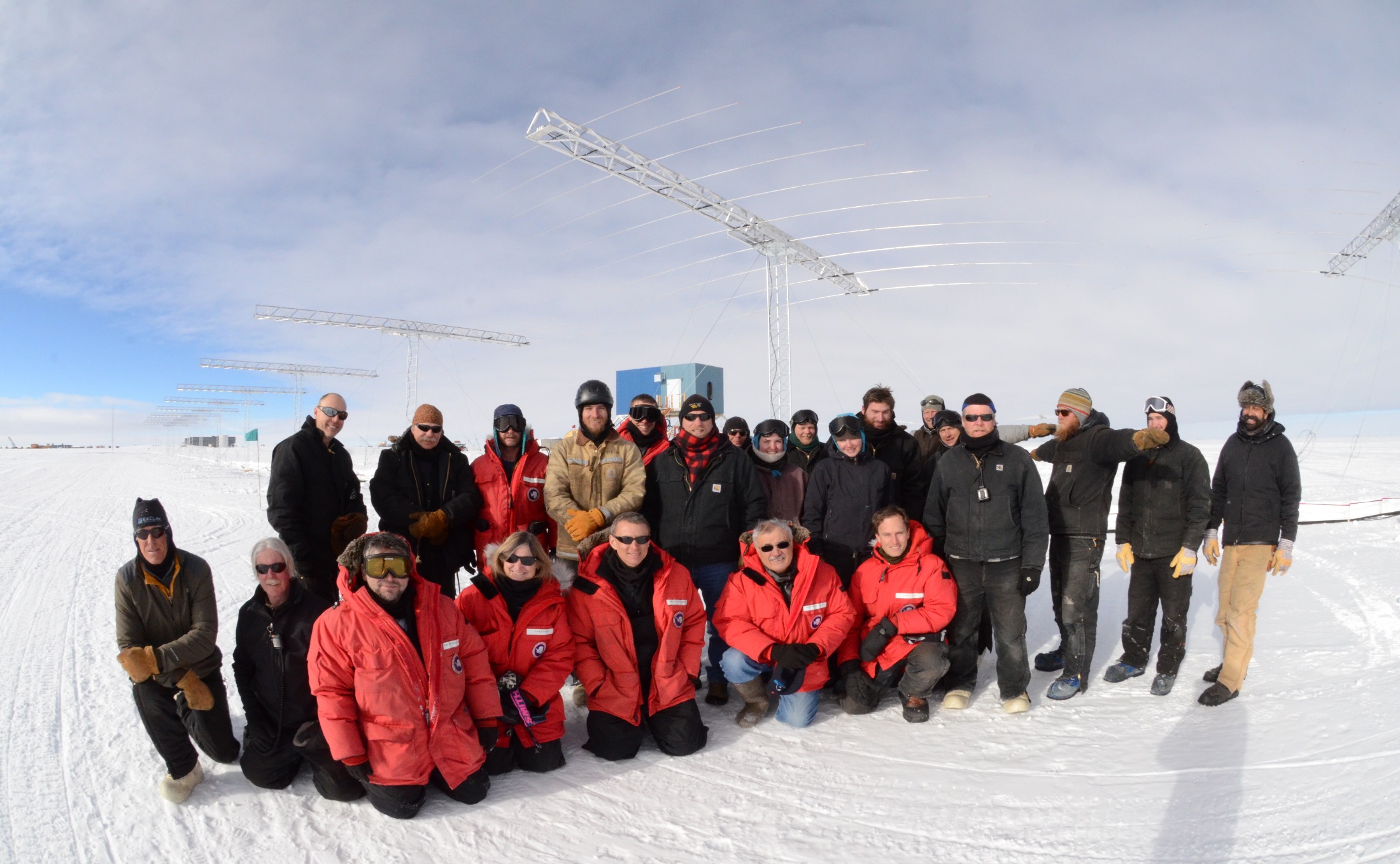 A interdisciplinary team of UAF faculty and students work on an NSF-funded atmospheric radar project in Antarctica
Photo courtesy of UAF Department of Electrical and Computer Engineering
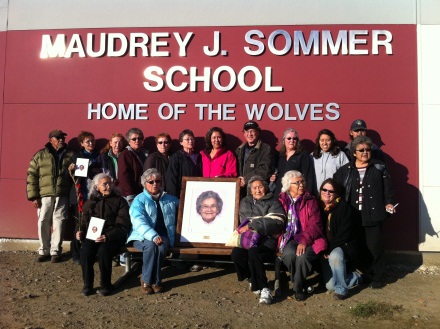 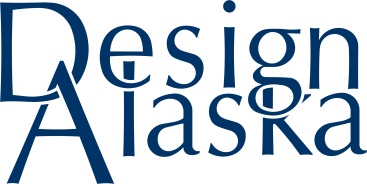 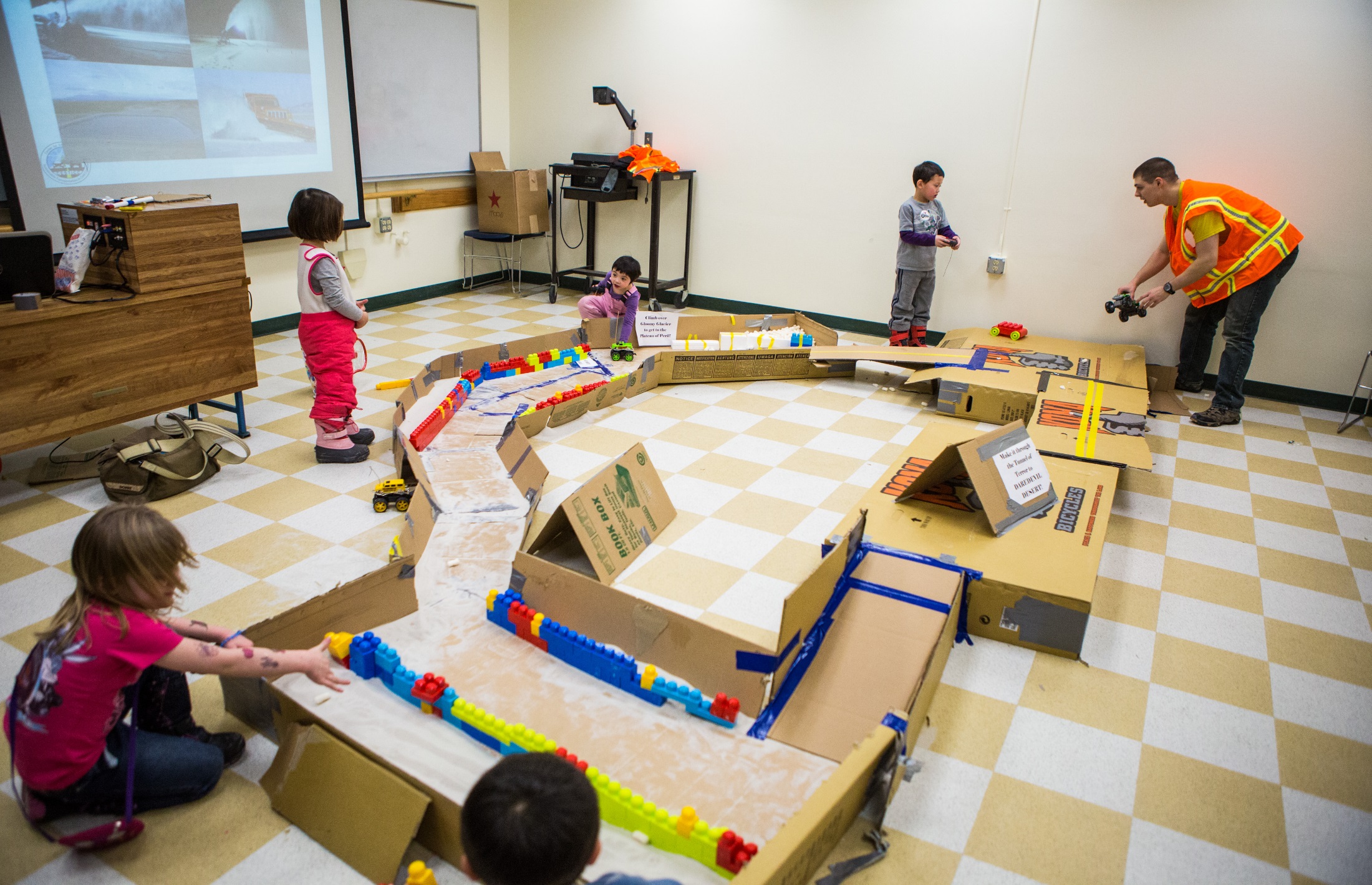 Participants get hands-on experience during a Micro-Mouse demonstration at the 2014 CEM Engineering Open House event
Photo courtesy of UAF Photography
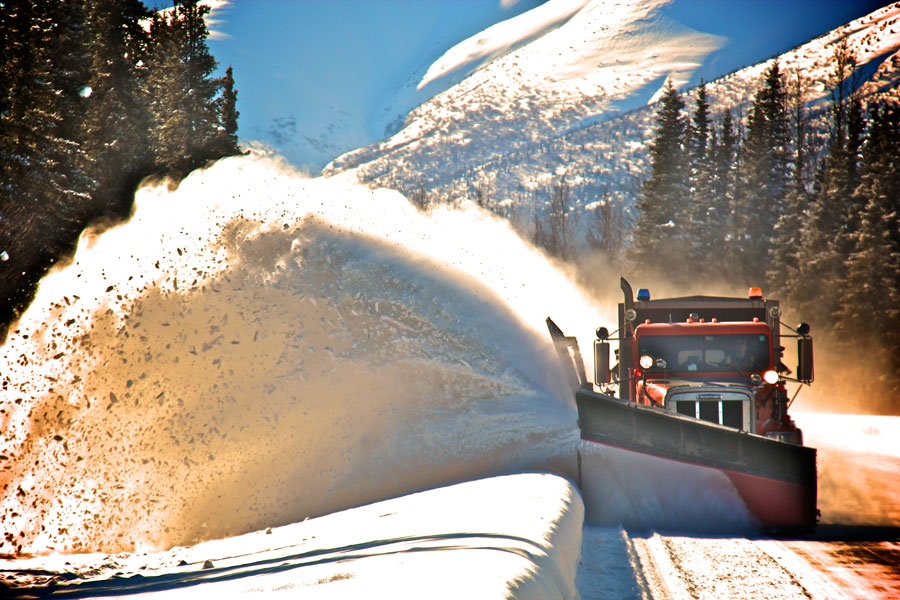 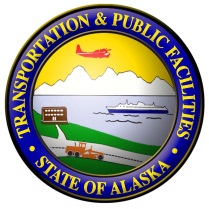 Math Counts Challenge!
In the game Yahtzee®, five standard dice are tossed. What is the probability that all five dice show even numbers or all five show odd numbers? Express your answer as a common fraction.
Answer to follow
1
16
Answer:
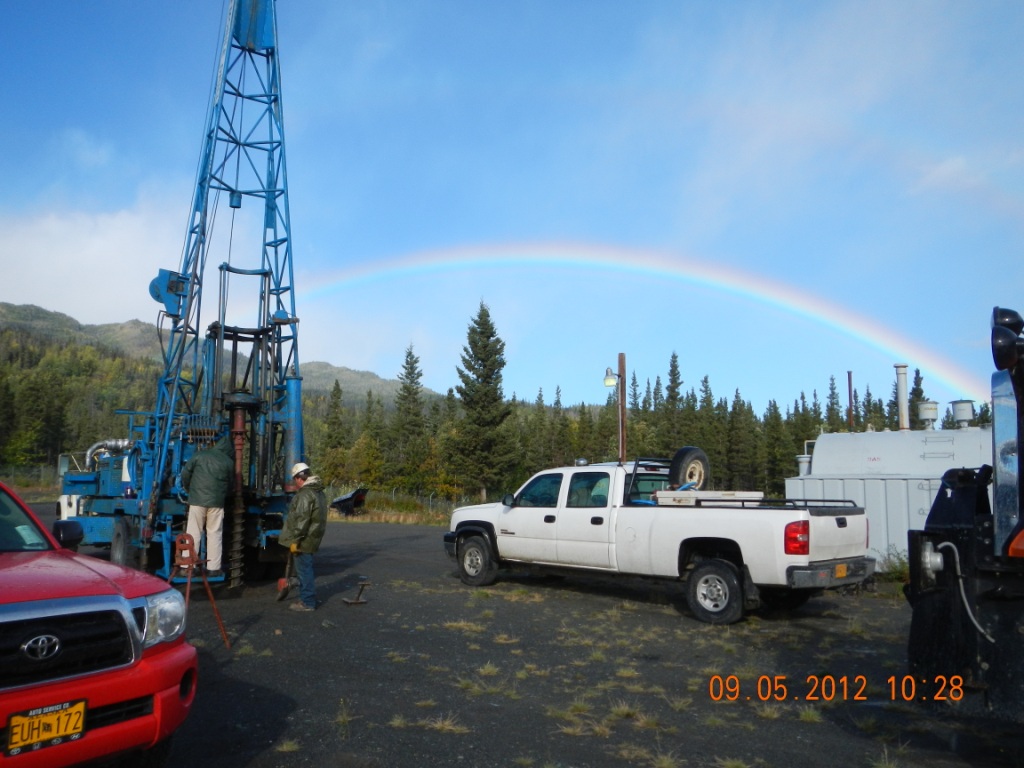 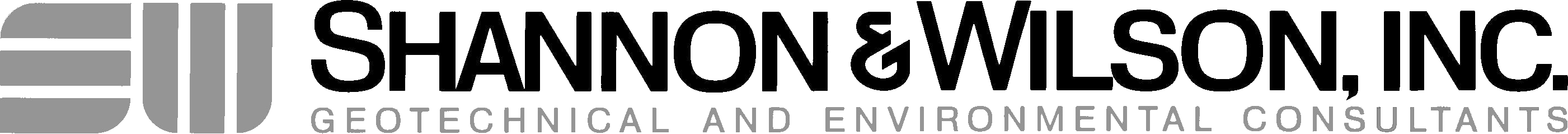 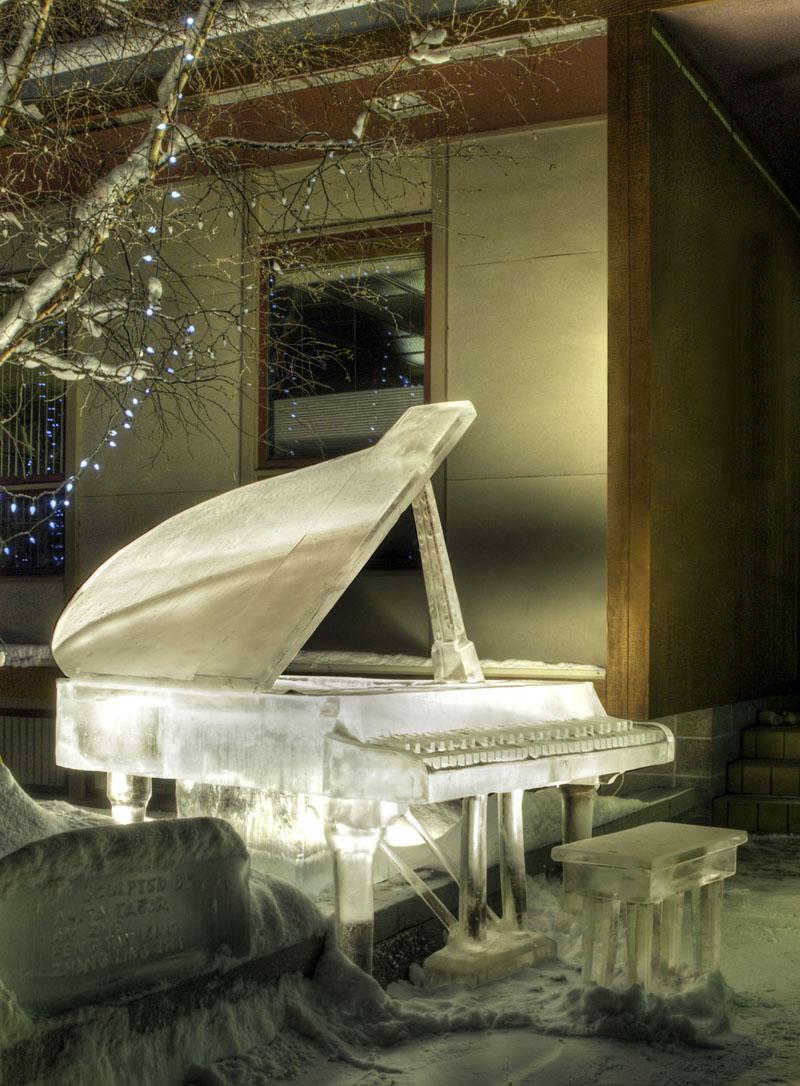 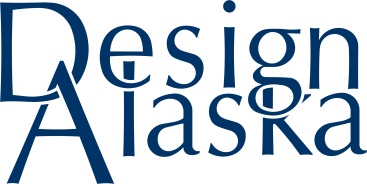 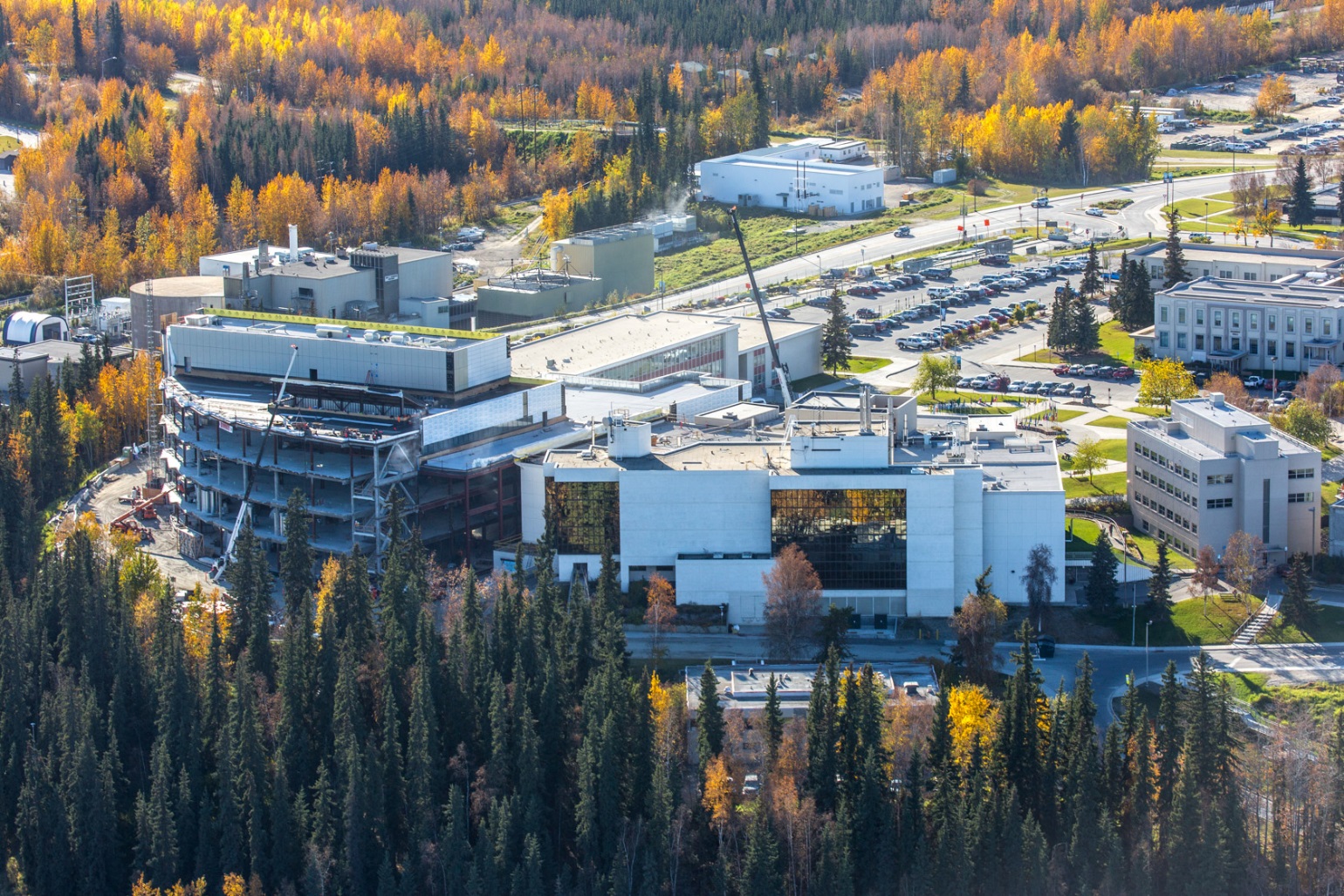 An aerial view of the new UAF engineering building adjoining the existing Duckering Building, Fall 2014
Photo courtesy of UAF Photography
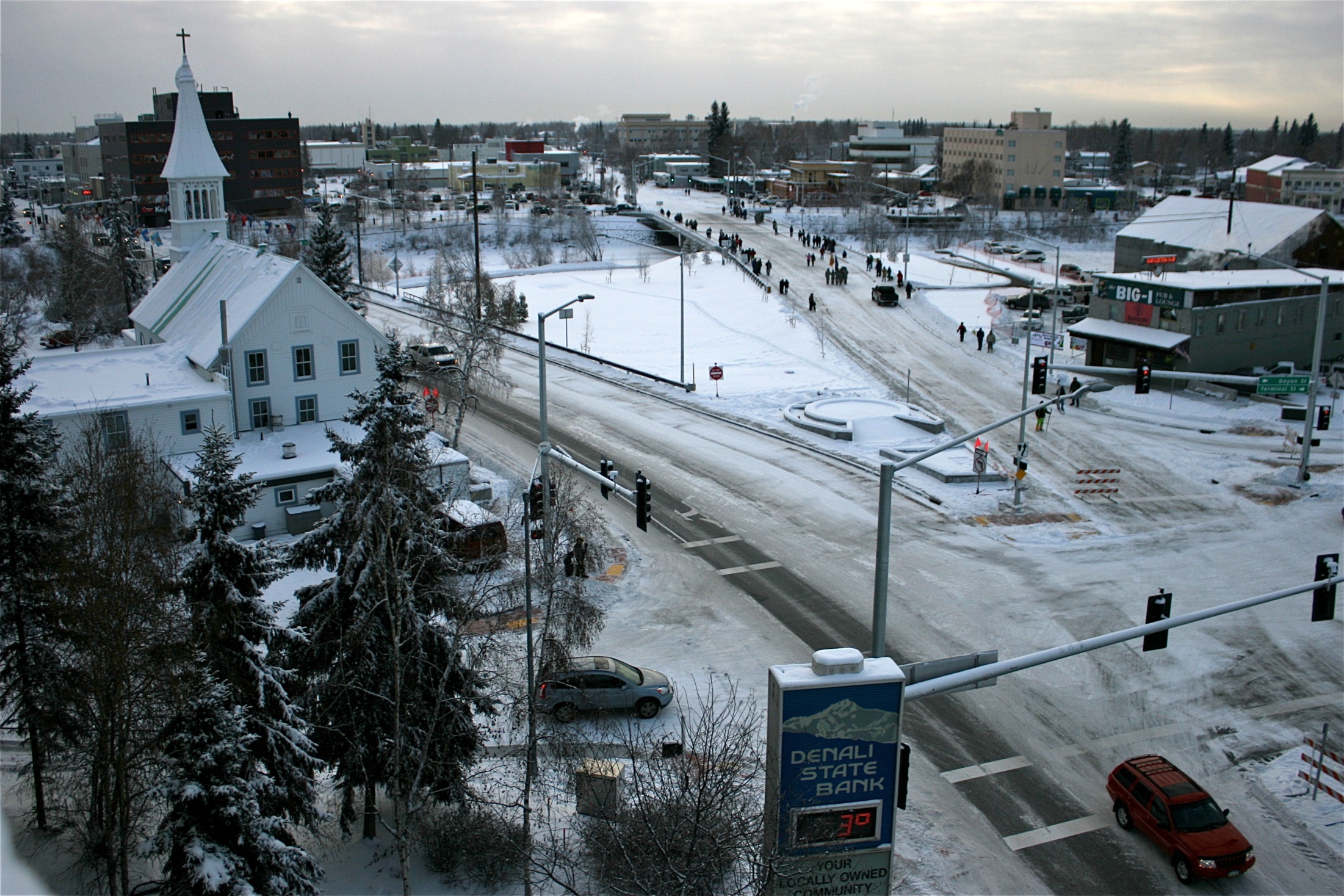 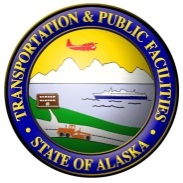 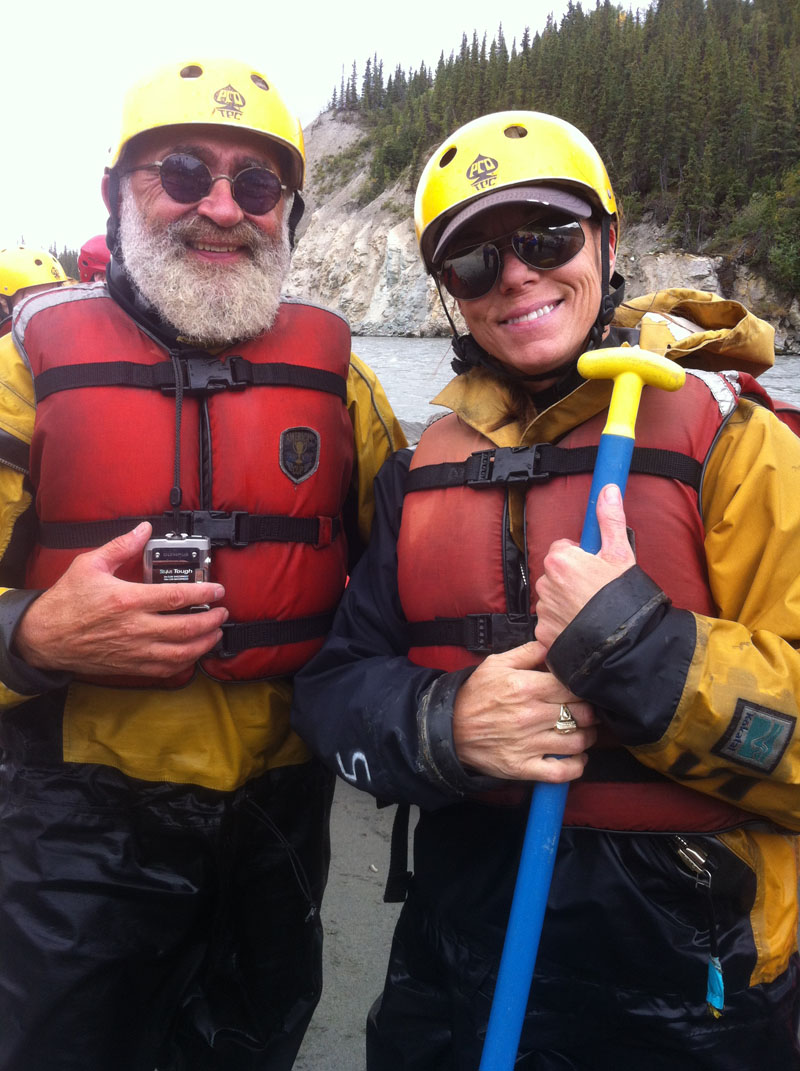 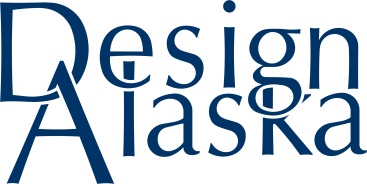 CONGRATULATIONS TO THE NEW 2014/2015 F.E.s!
Thea Ruckhaus
Austin Schroth
James Shrider
Michelle Simon
Kelvin Simonson
Mark Skya
Seth Smith
Tana Smith
Yan Song
Lauren Southerland
Robert Spiller IV
George Stevens
Sebastian Strickland
Bjorn Sveinbjornsson
Karl Swanson
Joshua Tempel
Erika Tobin
Rebekah Tsigonis
SB Electronics Capacitor:“The Heart of the Motor Controller”
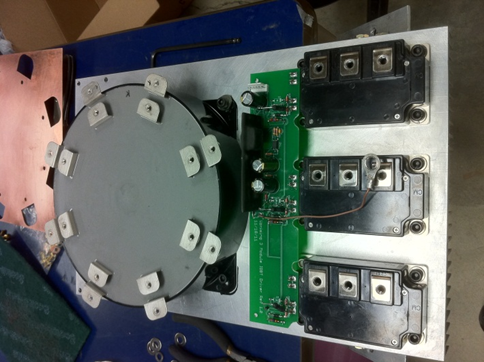 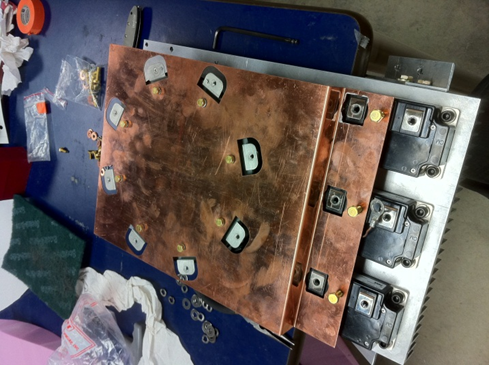 Power Ring Capacitor
Uses Film Technology
600V Rating
1000 uF (microfarad) 
Capable of handling 500A ripple
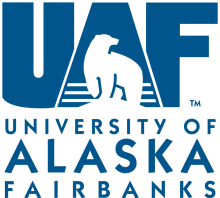 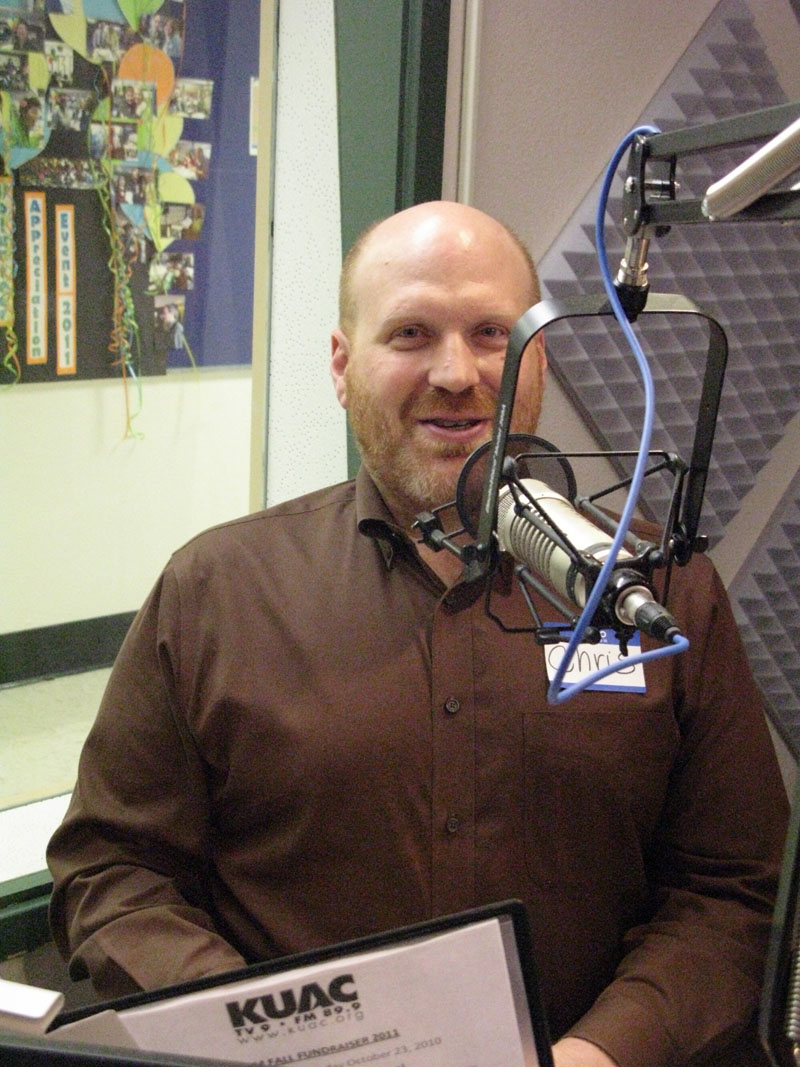 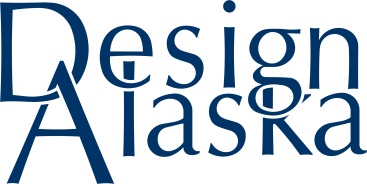 12 Volt System and Headlights
12V system powers motor controller, BMS, dashboard displays, relays, and headlights
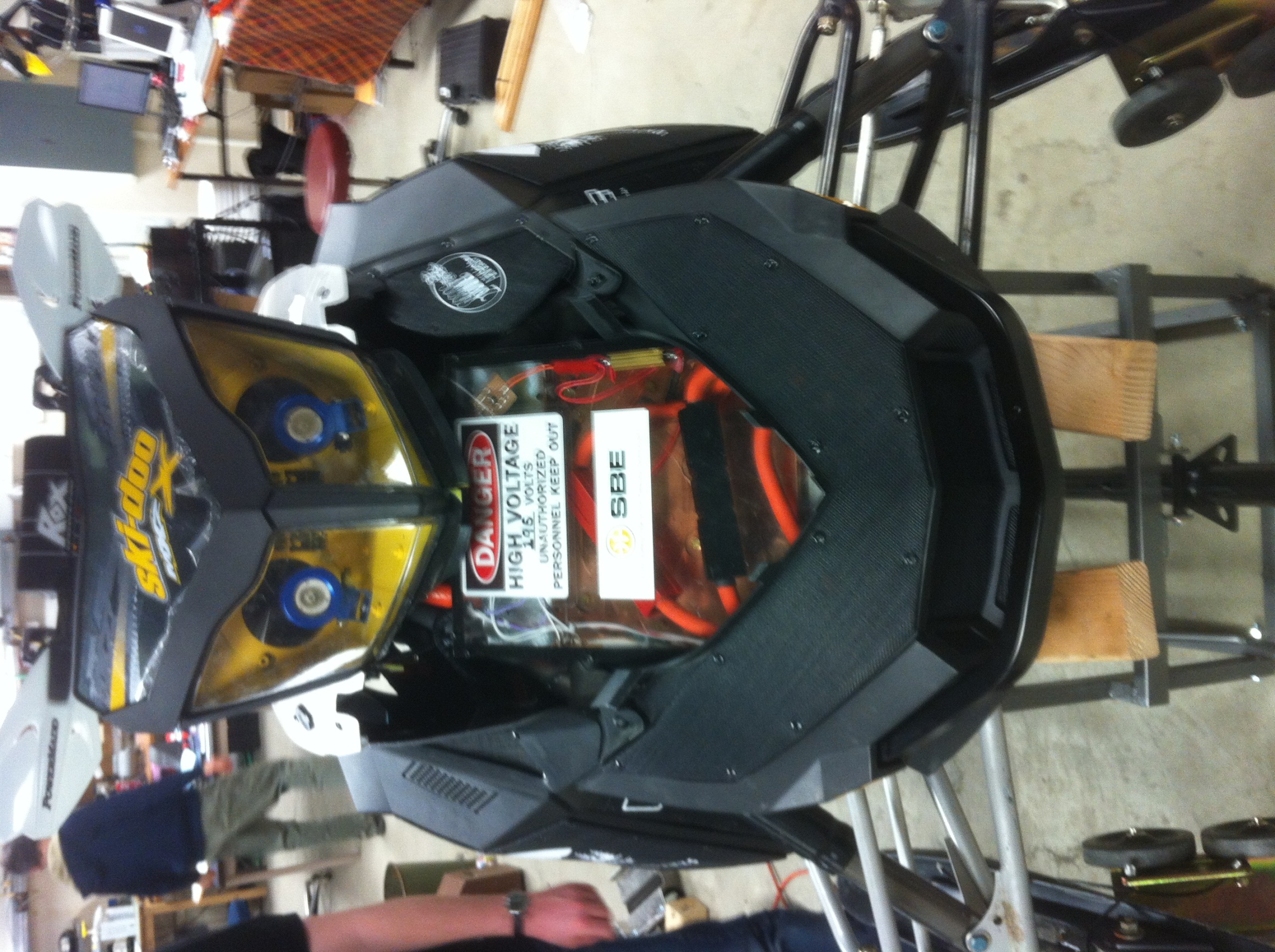 Stock headlights replaced with two 10W LEDs
Reduced draw on 12V system by 90%
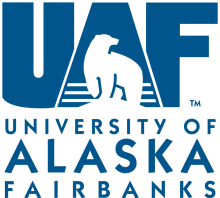 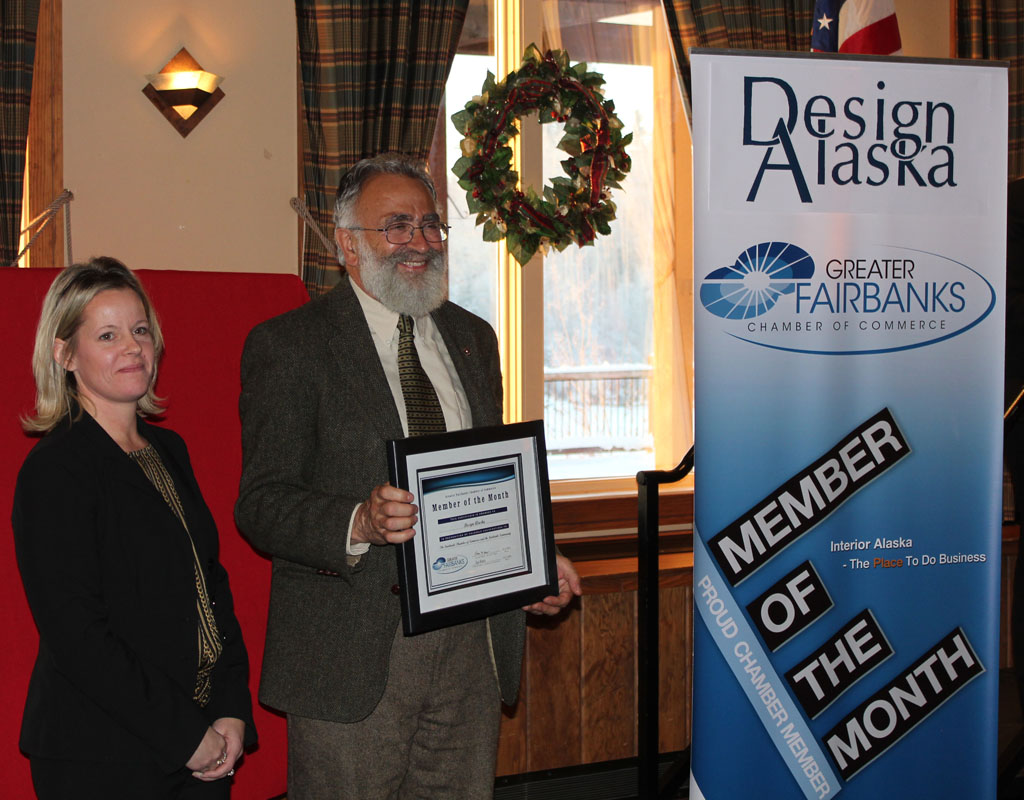 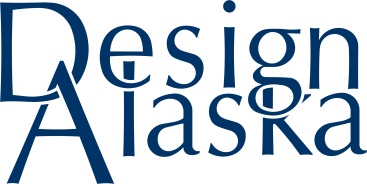 Math Counts Challenge!
What is the value of 8 ÷ 8 − 8 + 8 × 8?
Answer to follow
Answer:  57
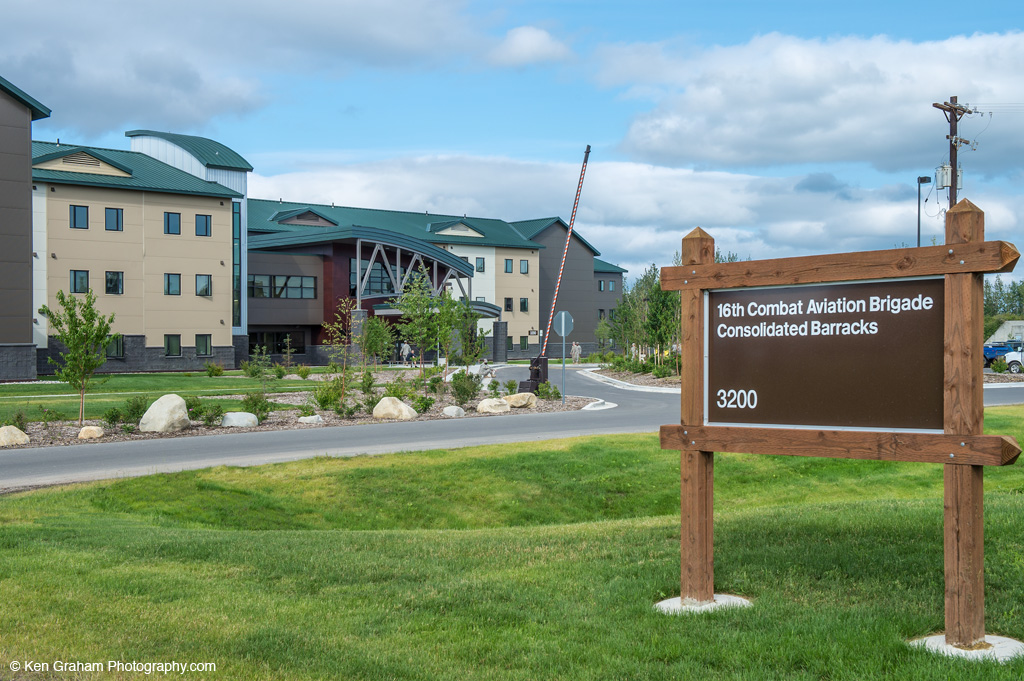 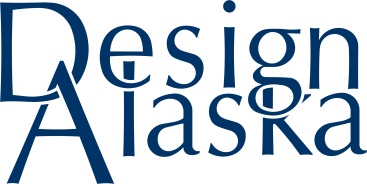 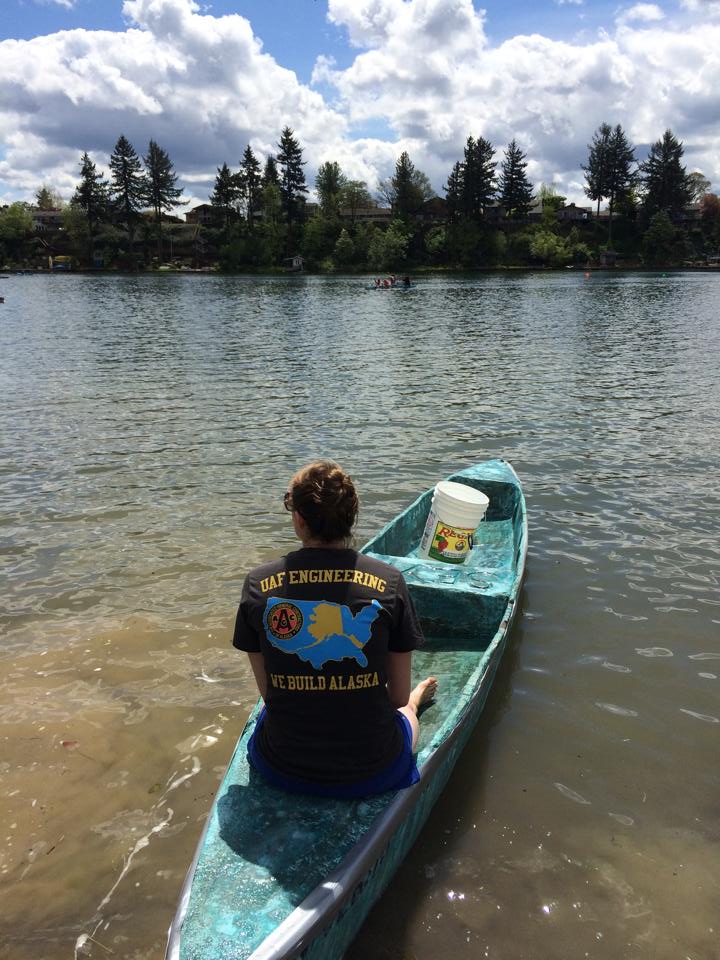 An engineering student enjoys the nice weather in UAF’s concrete canoe submission during the regional competition at Portland State University
Photo courtesy of UAF Department of Civil and Environmental Engineering
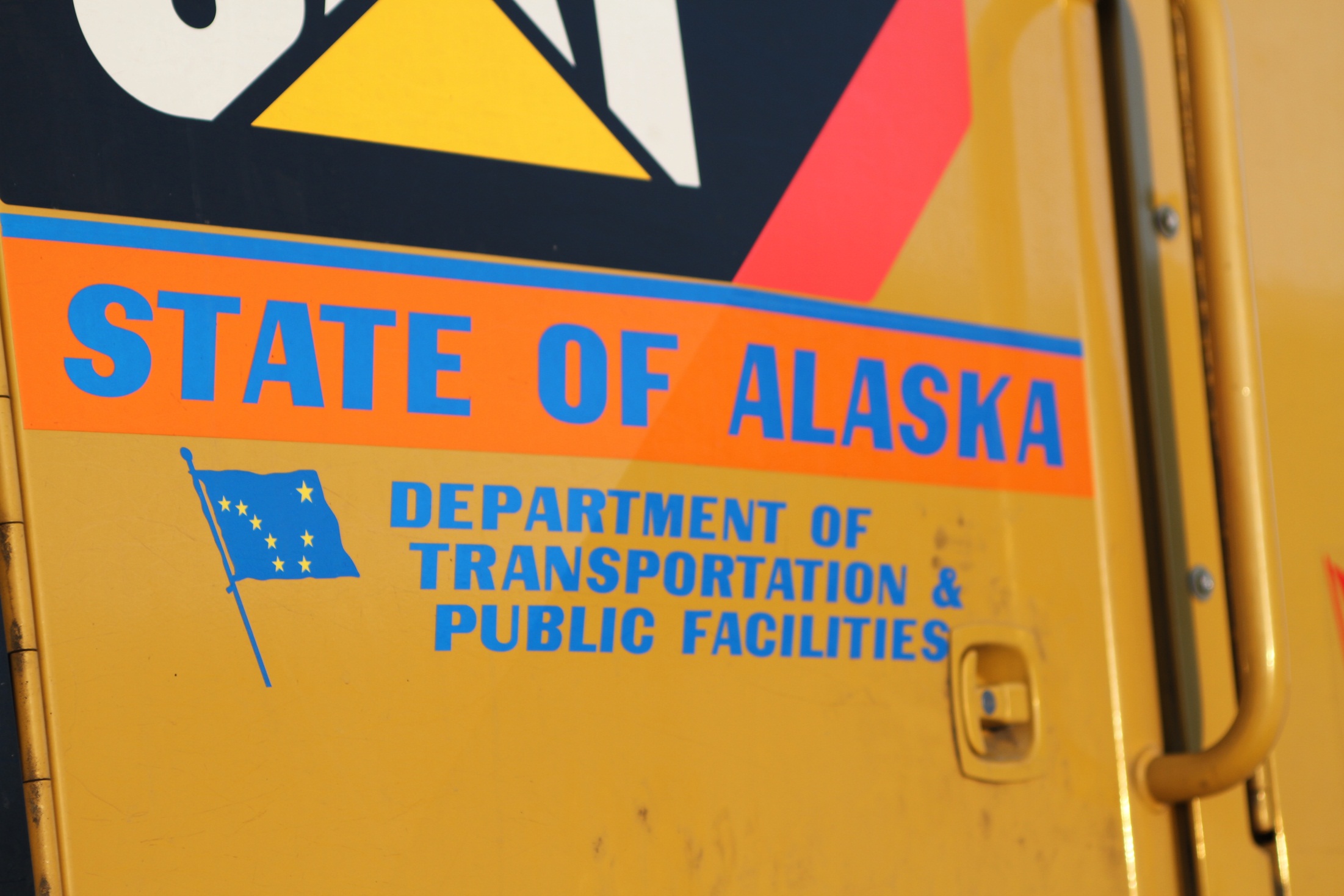 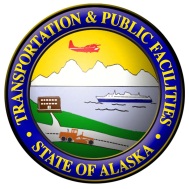 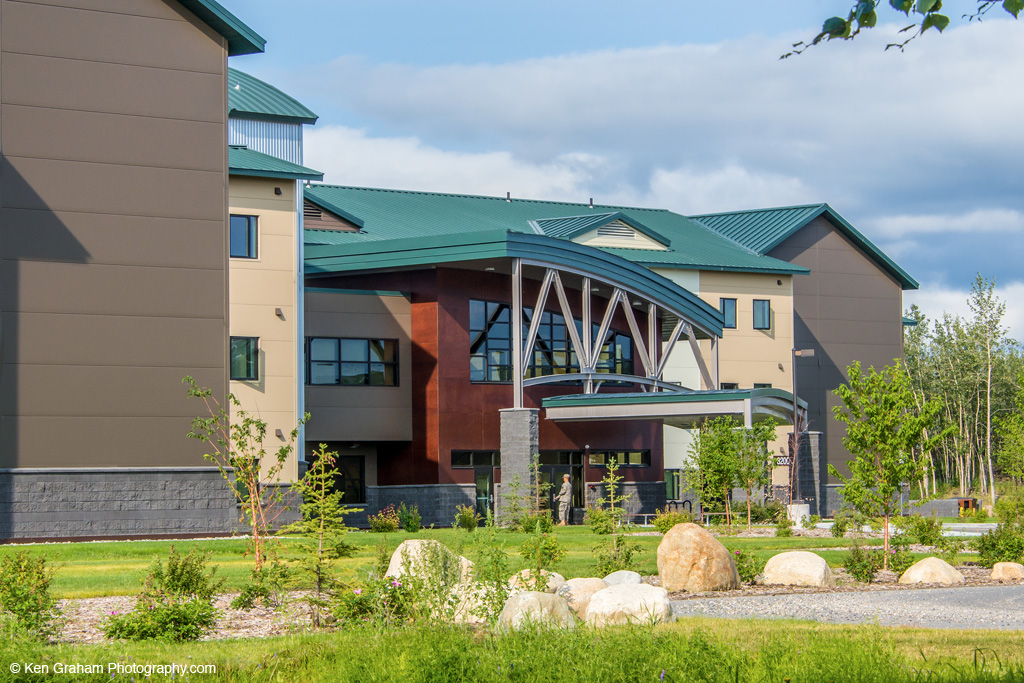 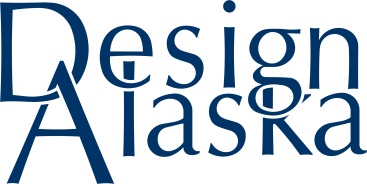 CONGRATULATIONS TO THE NEW 2014/2015 F.E.s!
Tsakhiur Tsogtsaikhan
Erin Urvina
Marjorie Valdez
Vincent Valenti
Gerrit Verbeek
Rachel Ward
Richard Ward
Brett Wells
Micah Williams
Ryan Williams-Cudo
Shawn Wooten
Zackery Wright